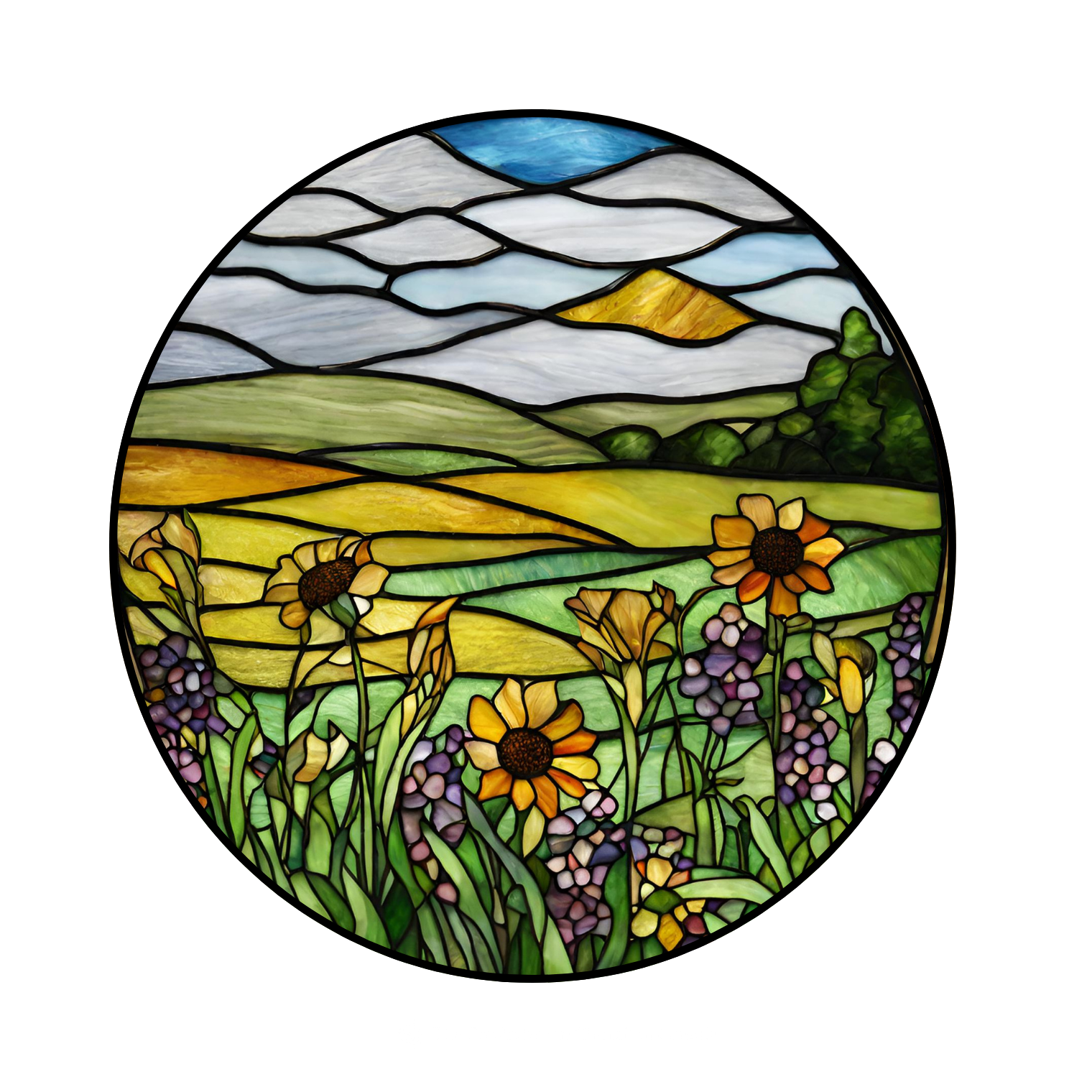 Prayer Partnership
Daily Prayers for July – Sept 2024
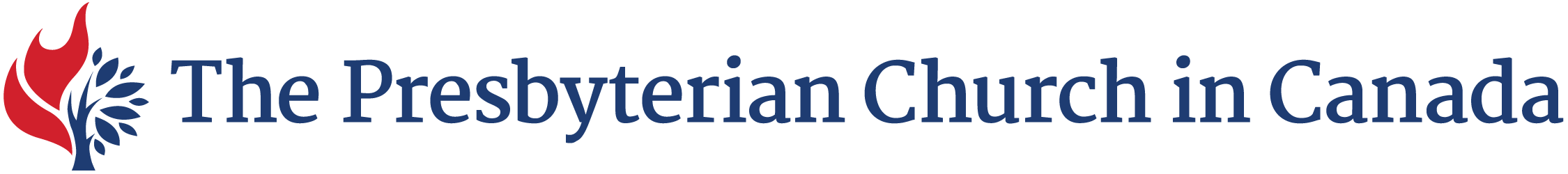 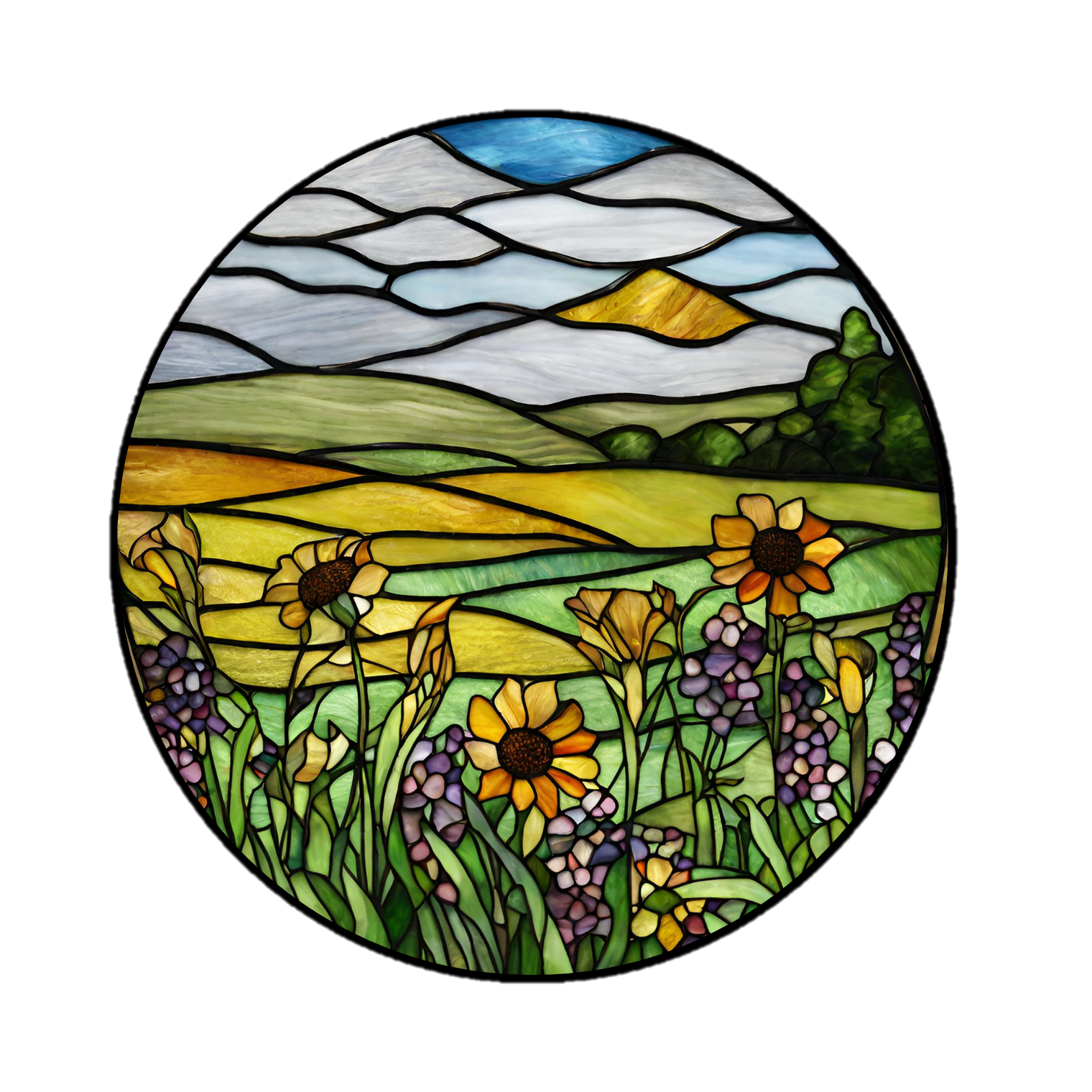 July 2024
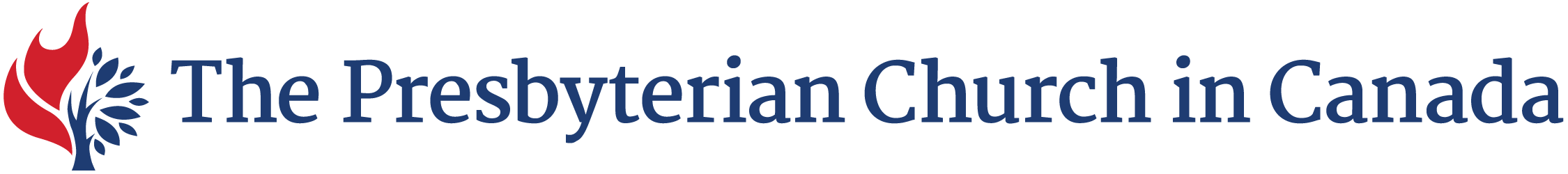 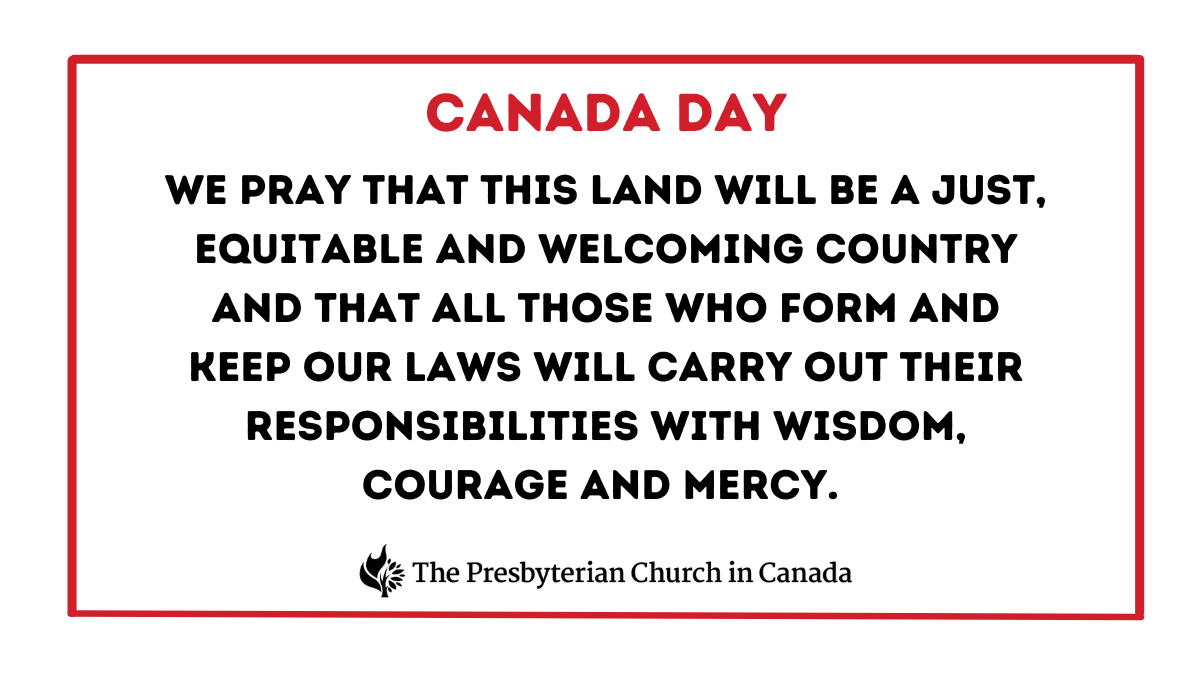 MONDAY
JULY 1
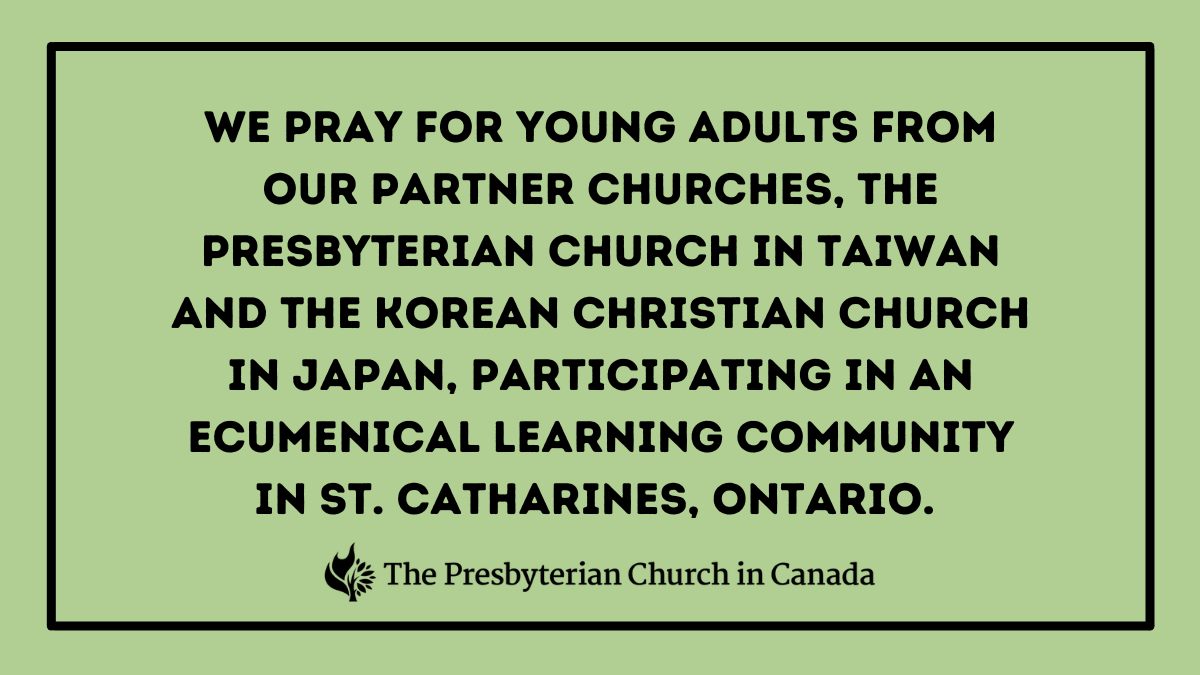 TUESDAY JULY 2
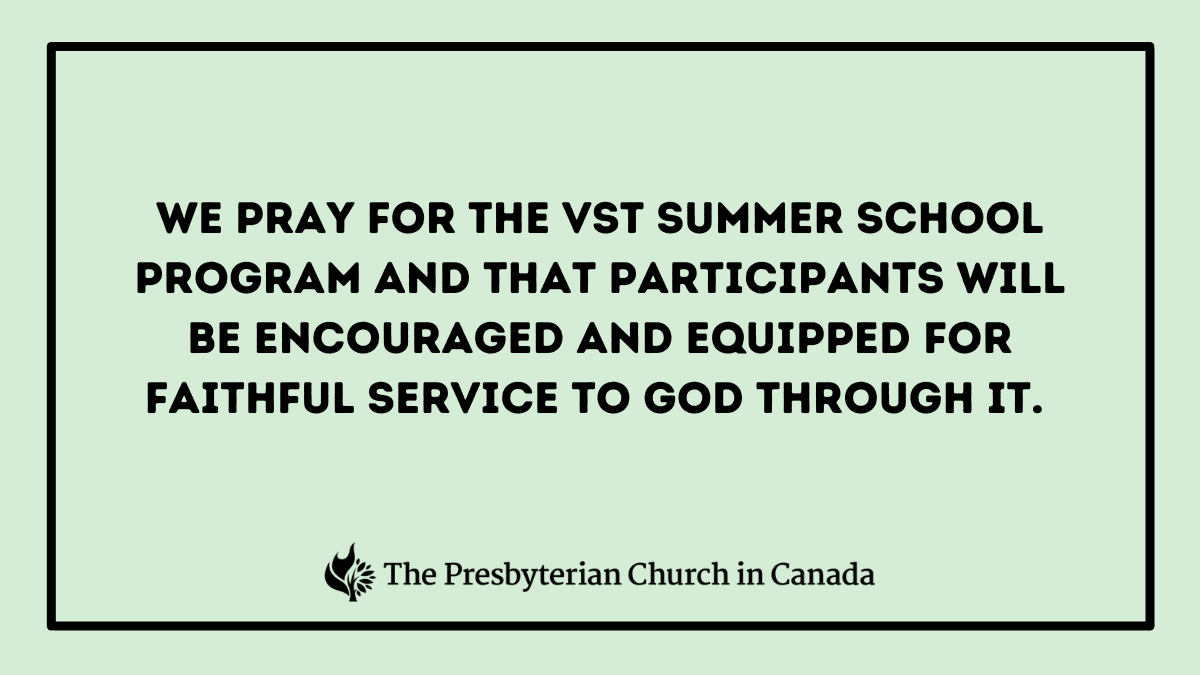 WEDNESDAYJULY 3
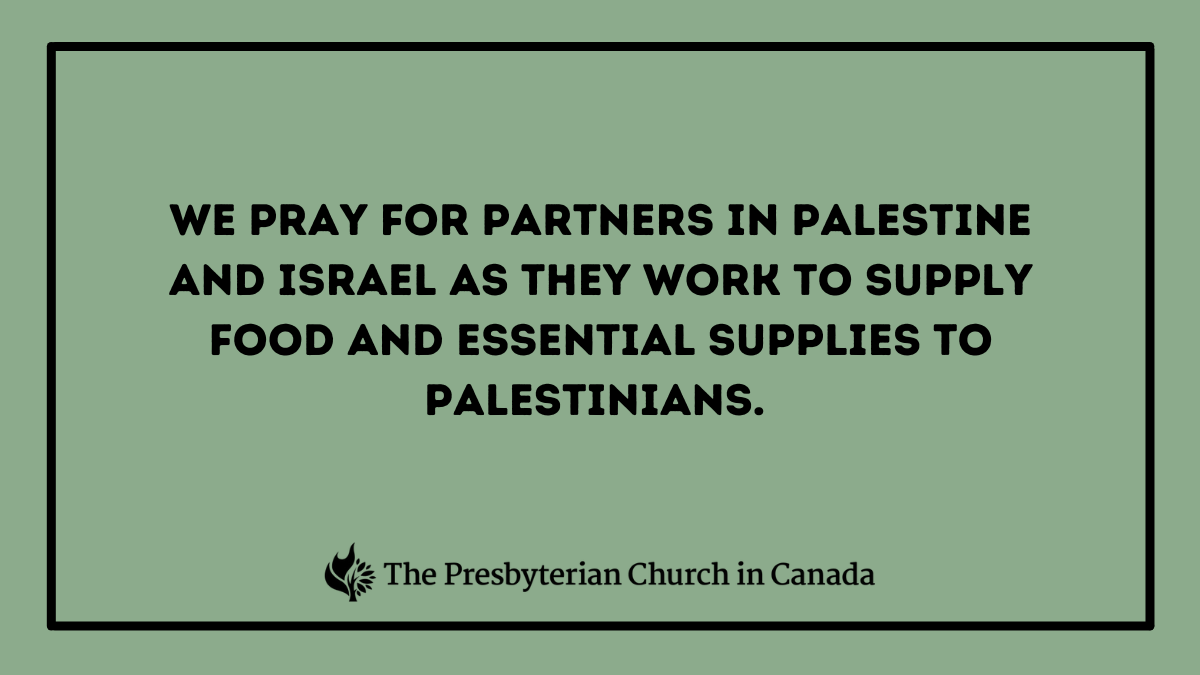 THURSDAYJULY 4
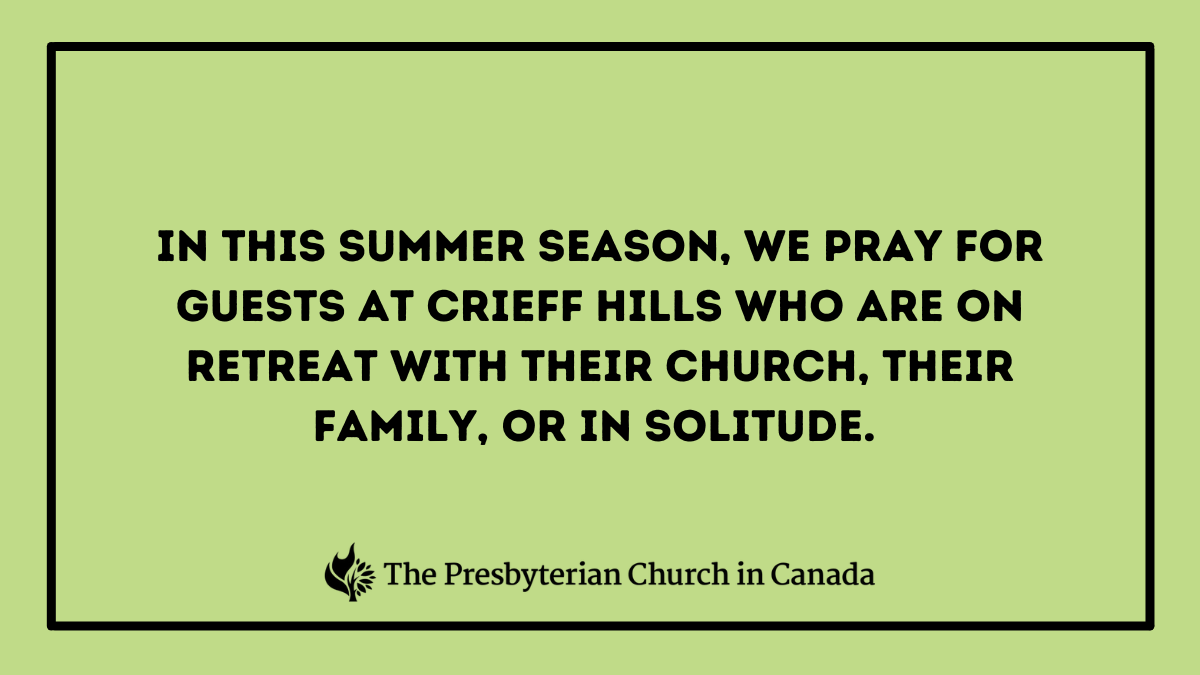 FRIDAYJULY 5
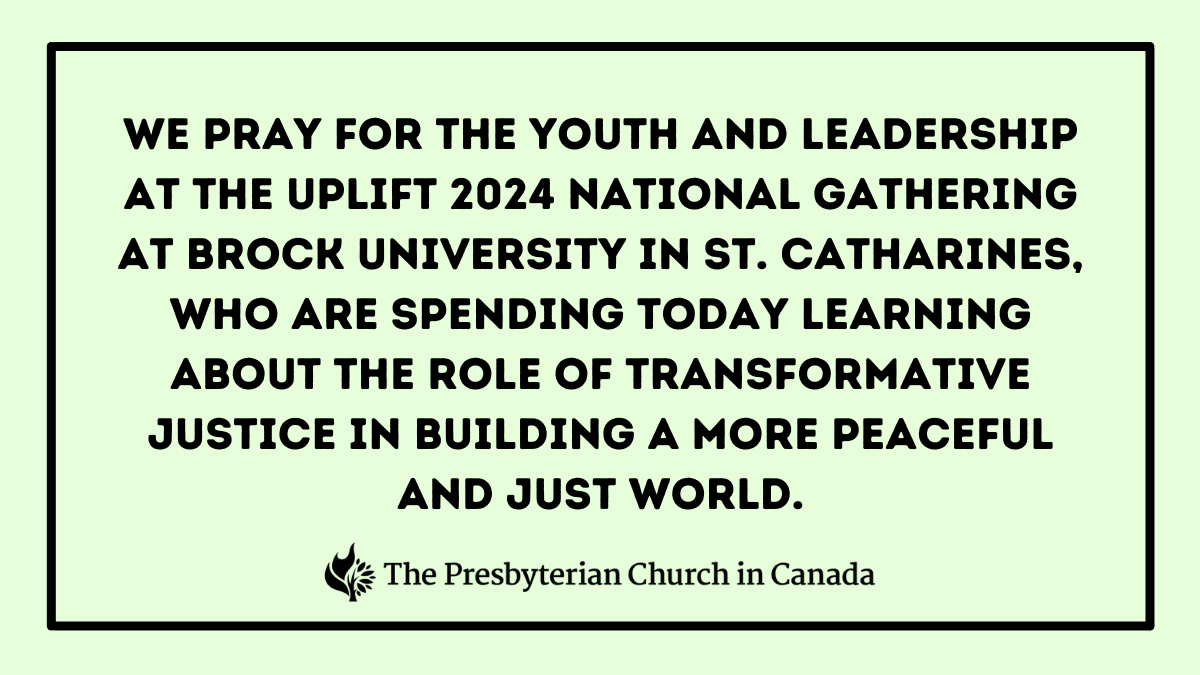 SATURDAYJULY 6
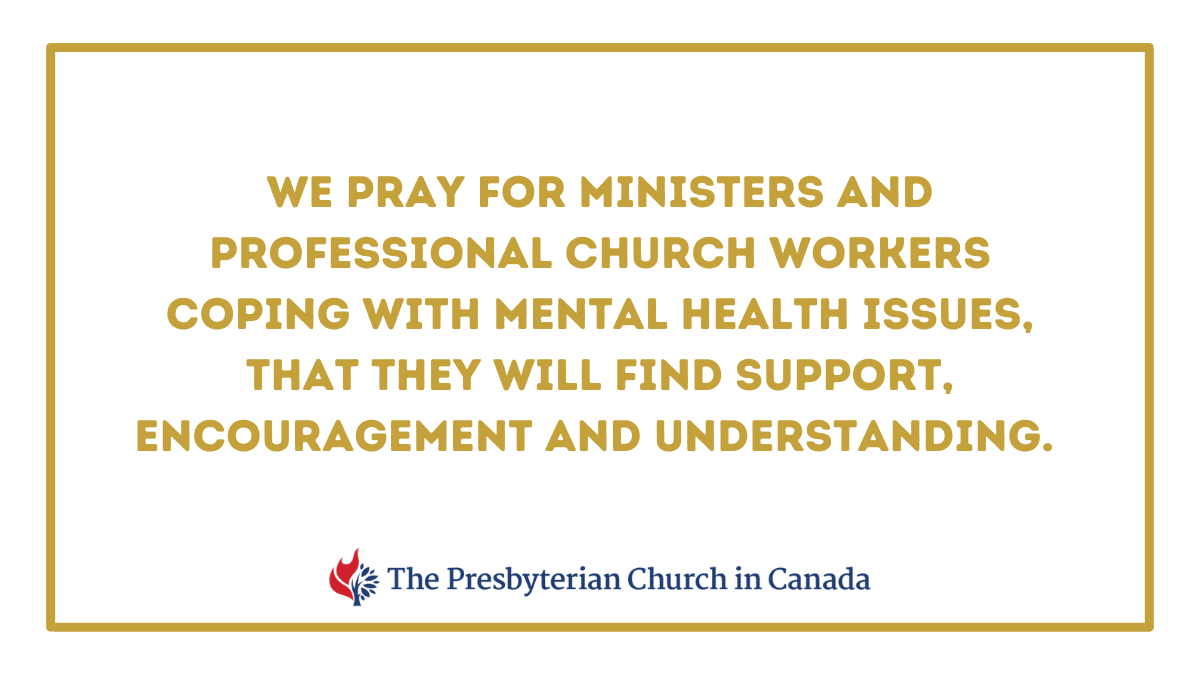 SUNDAYJULY 7
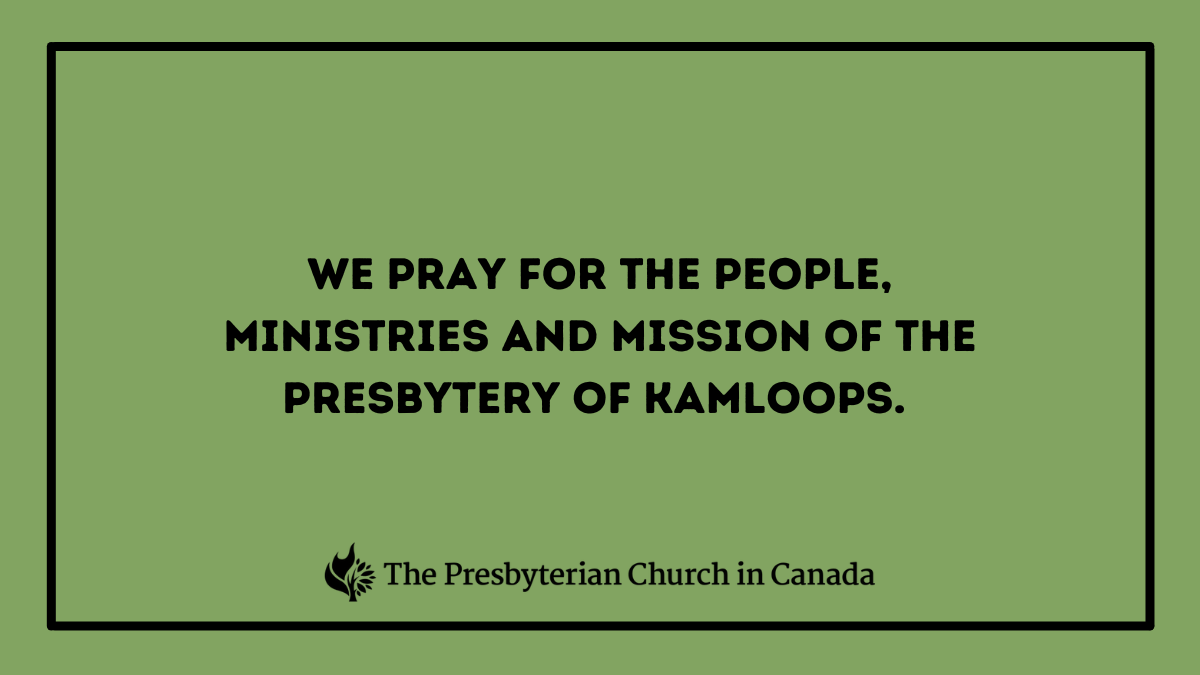 MONDAYJULY 8
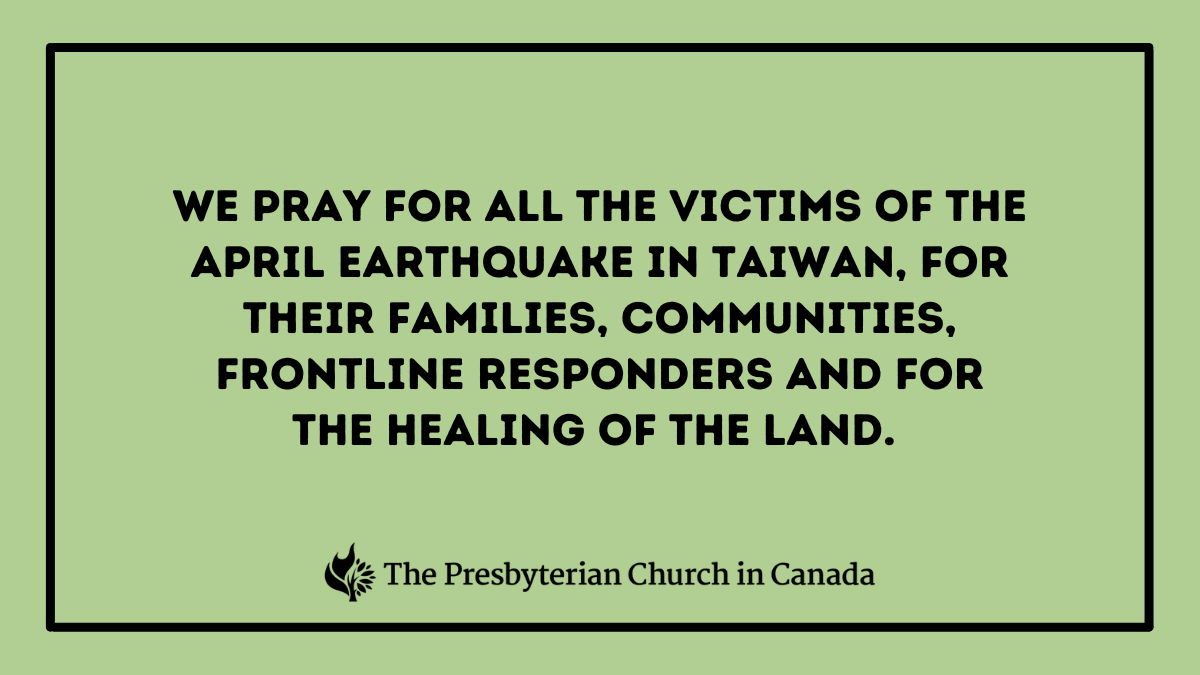 TUESDAYJULY 9
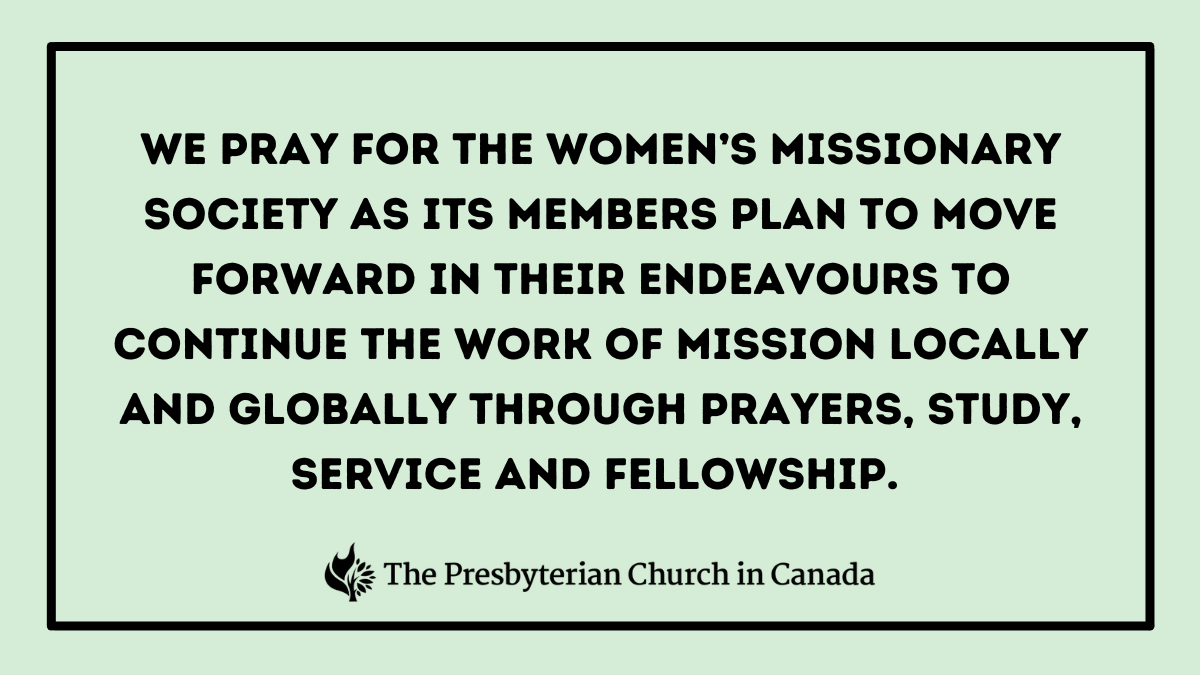 WEDNESDAYJULY 10
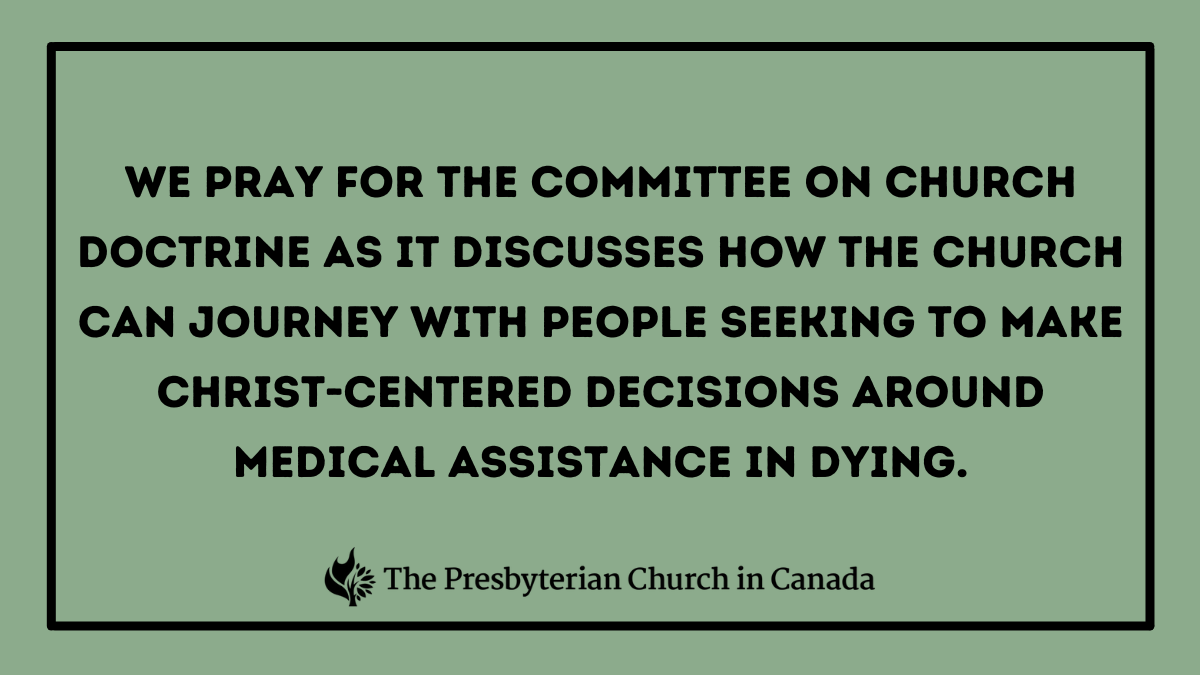 THURSDAYJULY 11
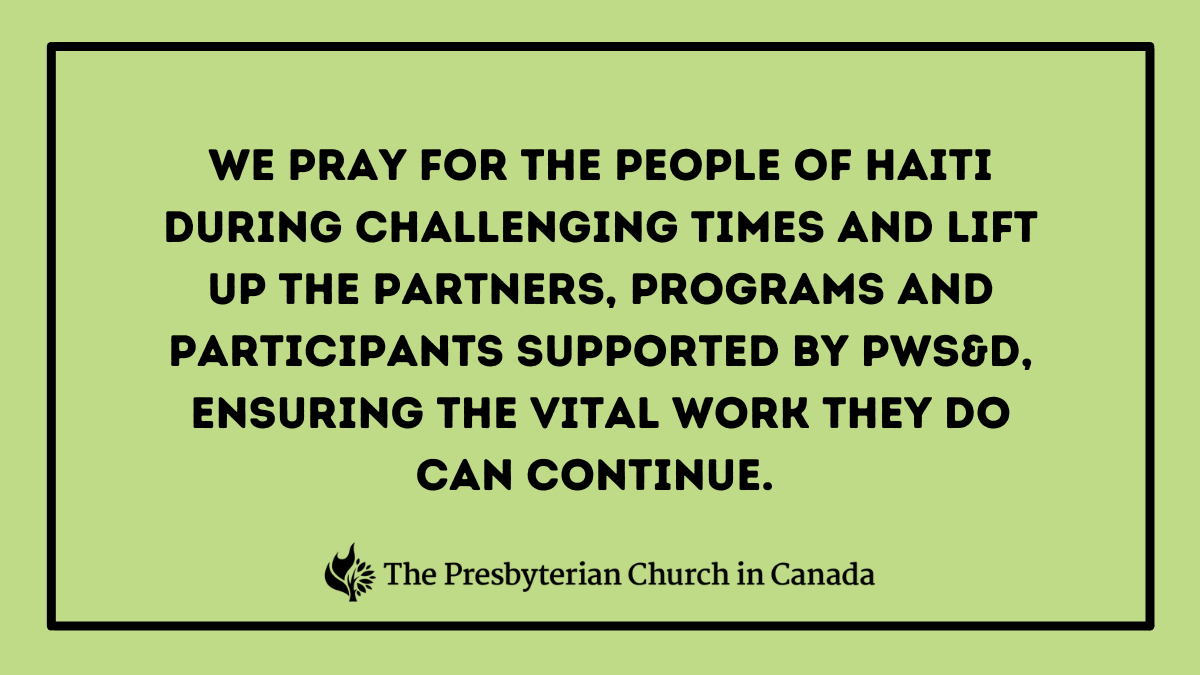 FRIDAYJULY 12
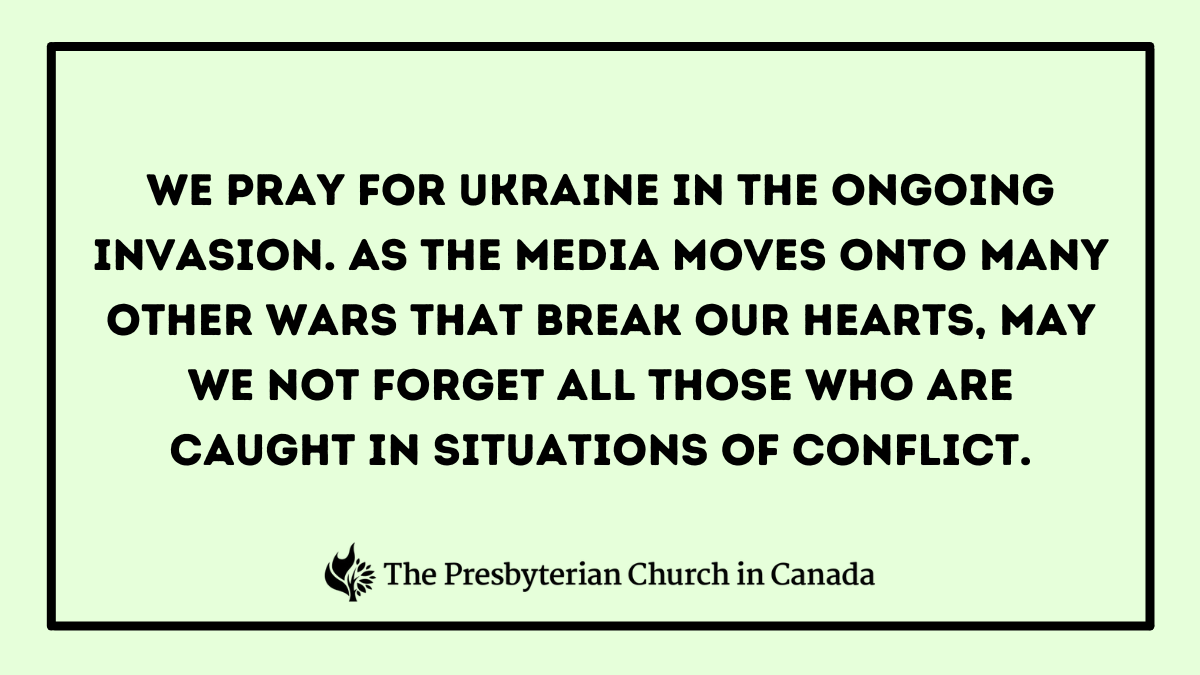 SATURDAYJULY 13
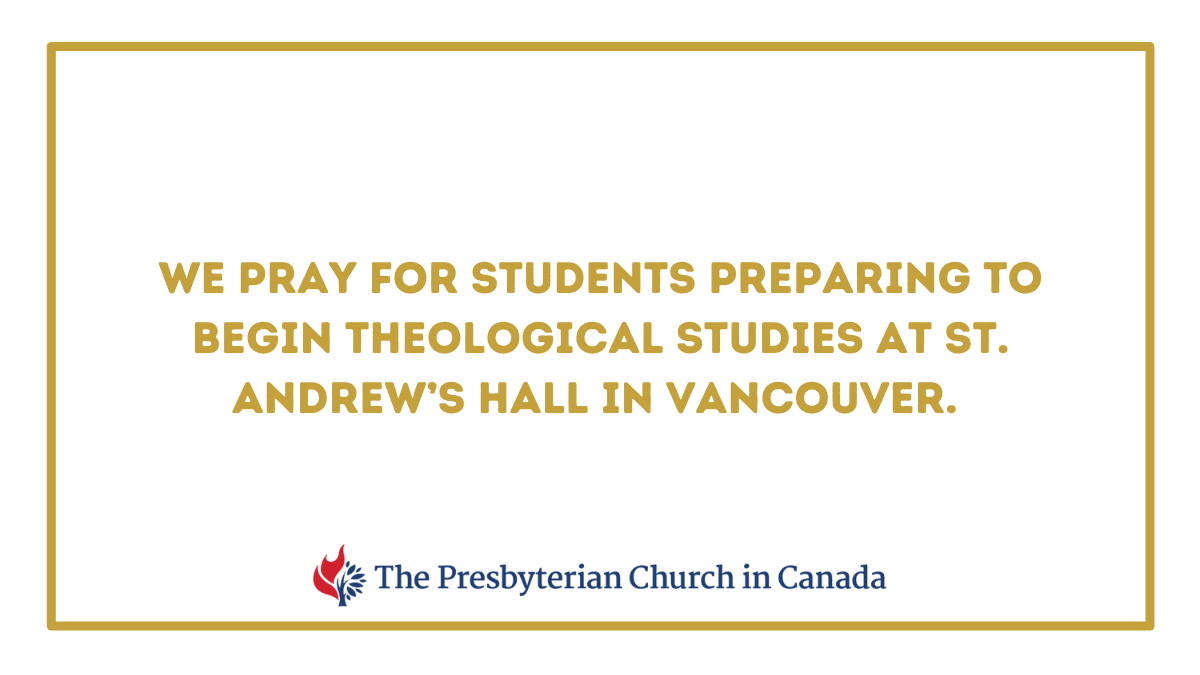 SUNDAYJULY 14
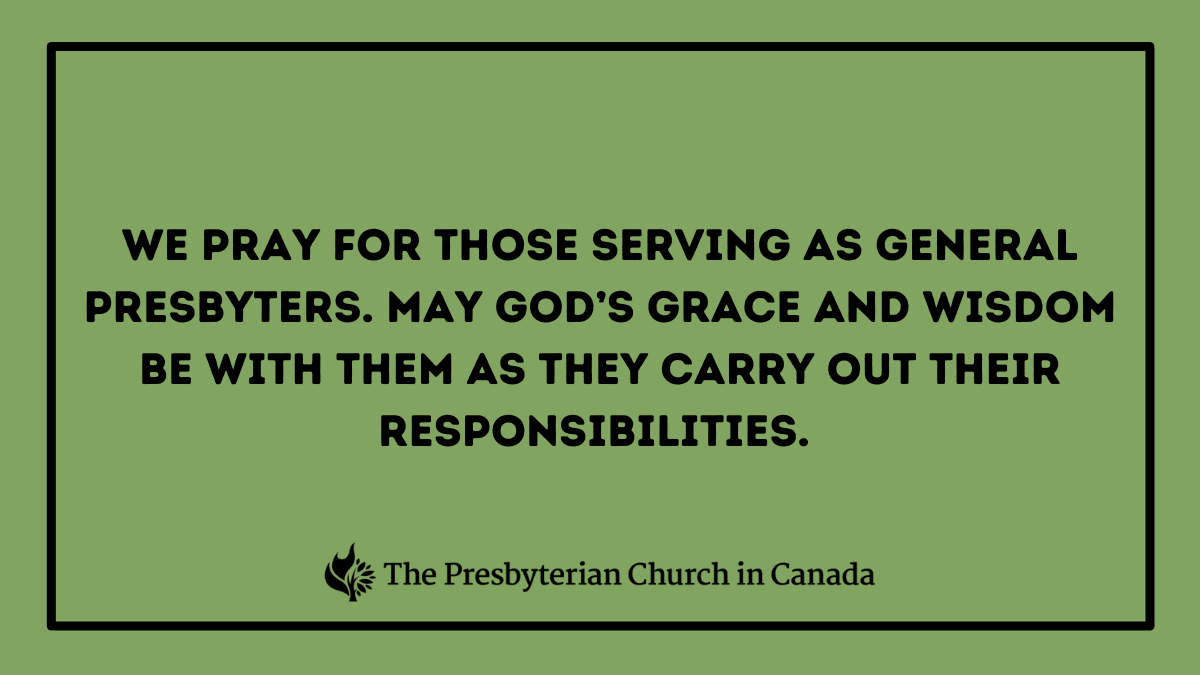 MONDAYJULY 15
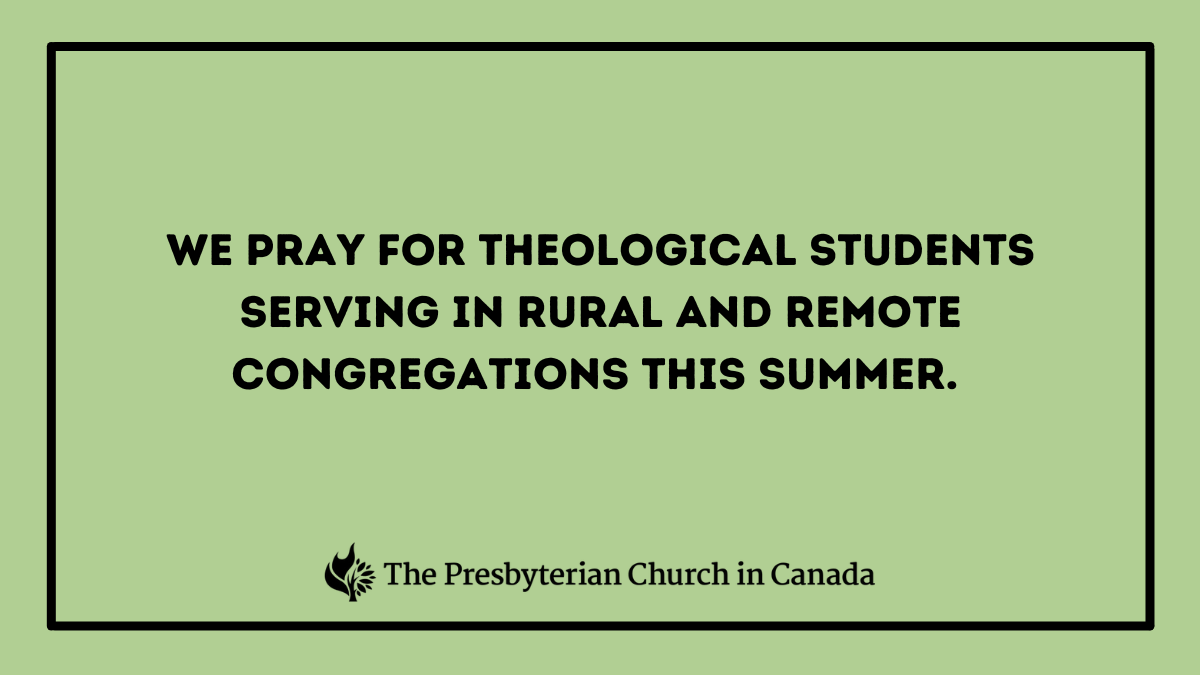 TUESDAYJULY 16
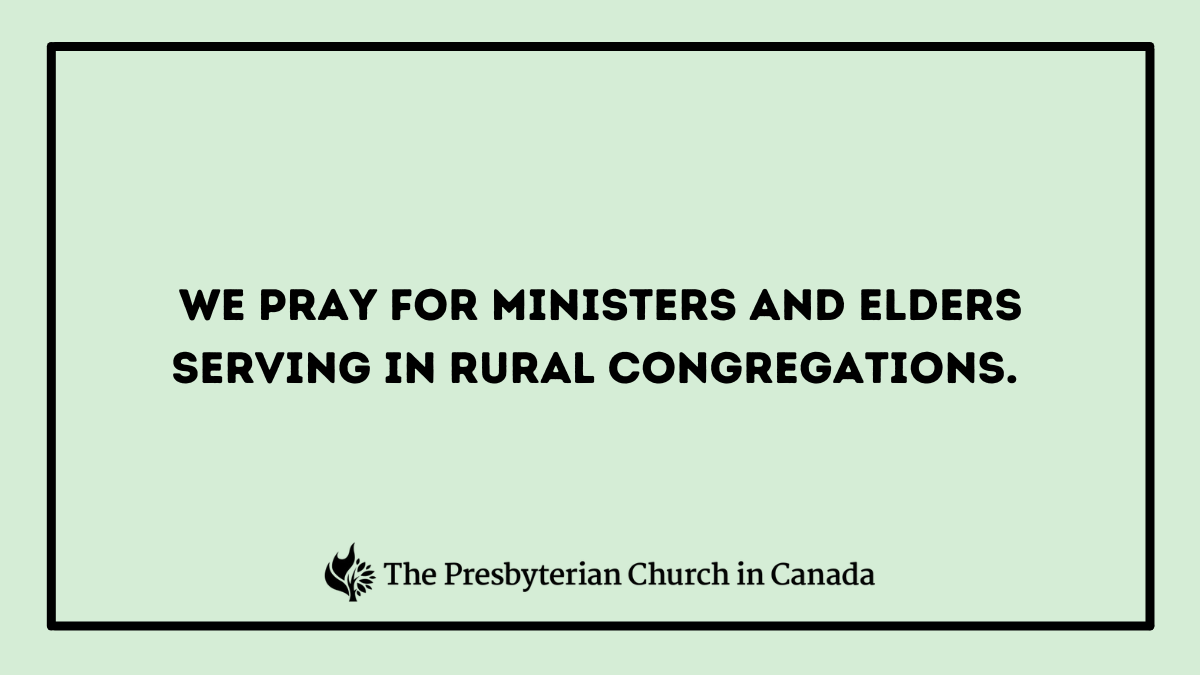 WEDNESDAYJULY 17
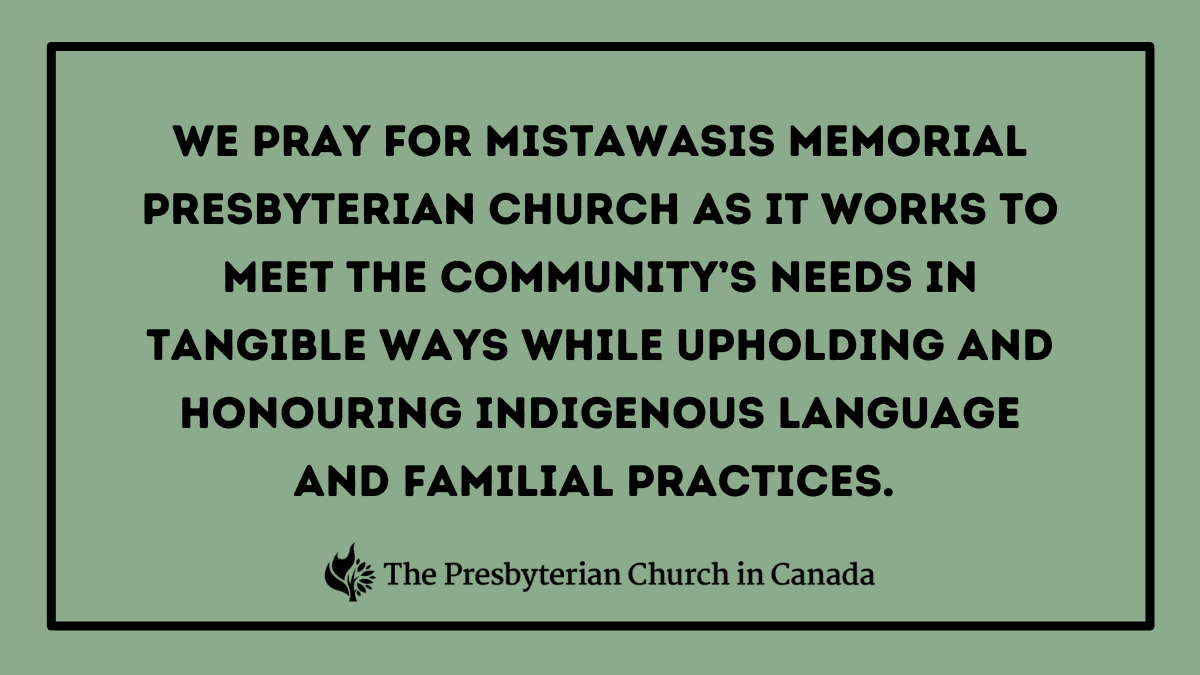 THURSDAYJULY 18
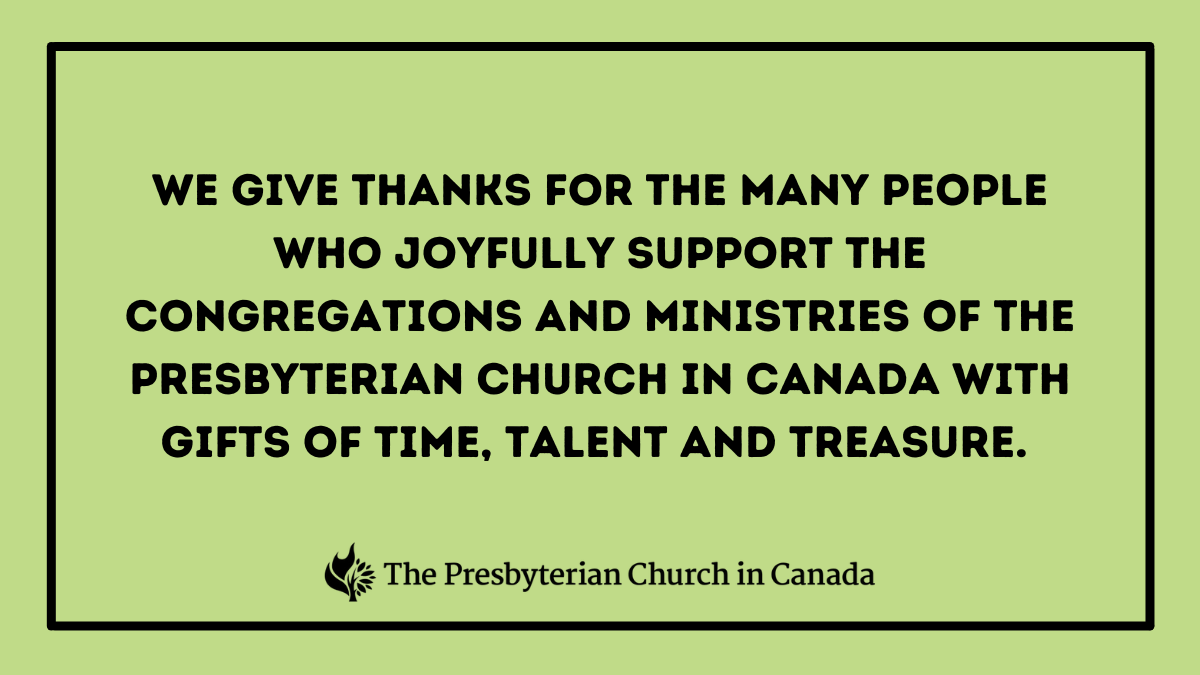 FRIDAYJULY 19
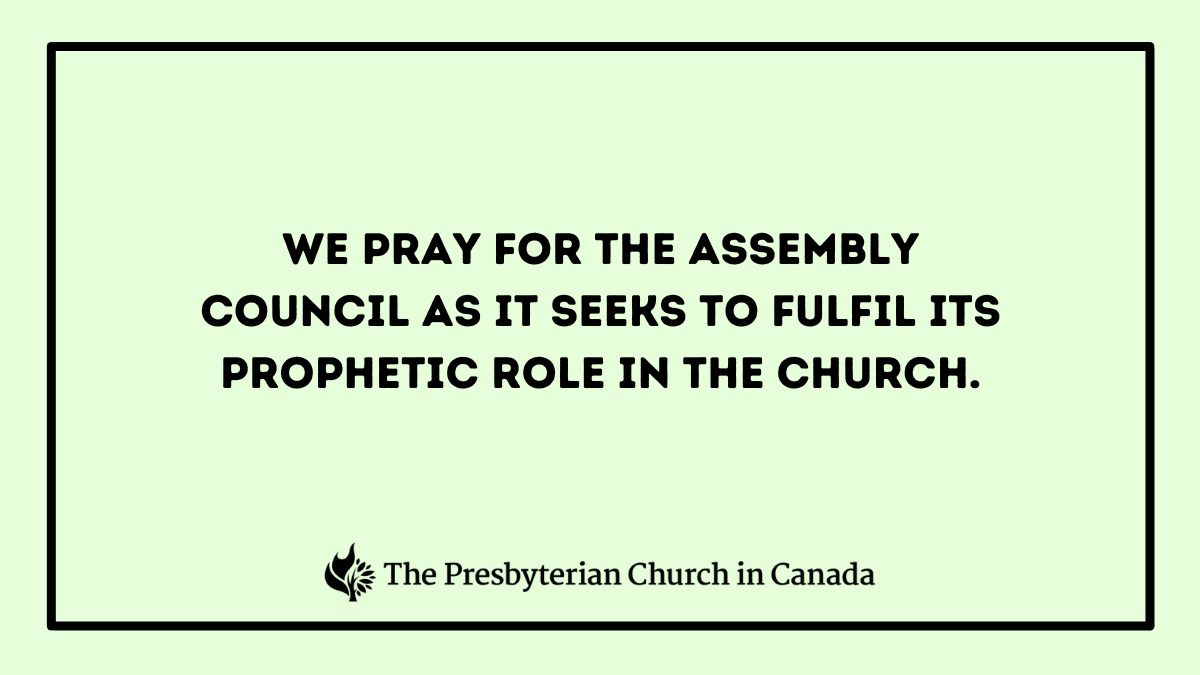 SATURDAYJULY 20
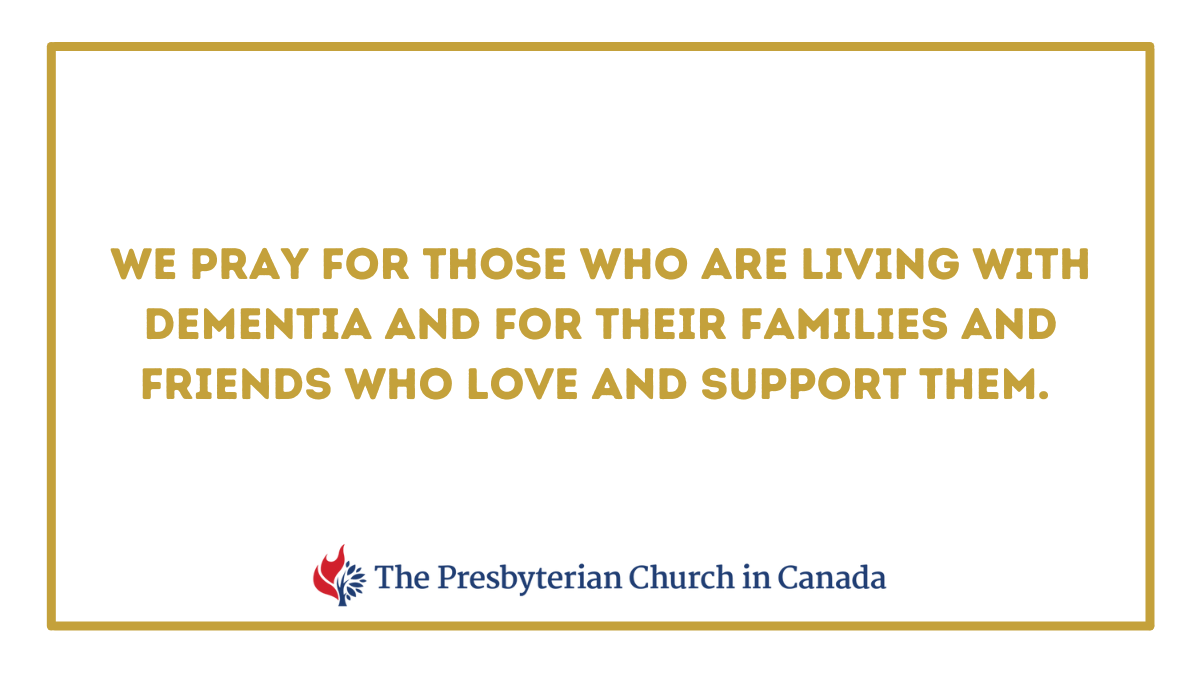 SUNDAYJULY 21
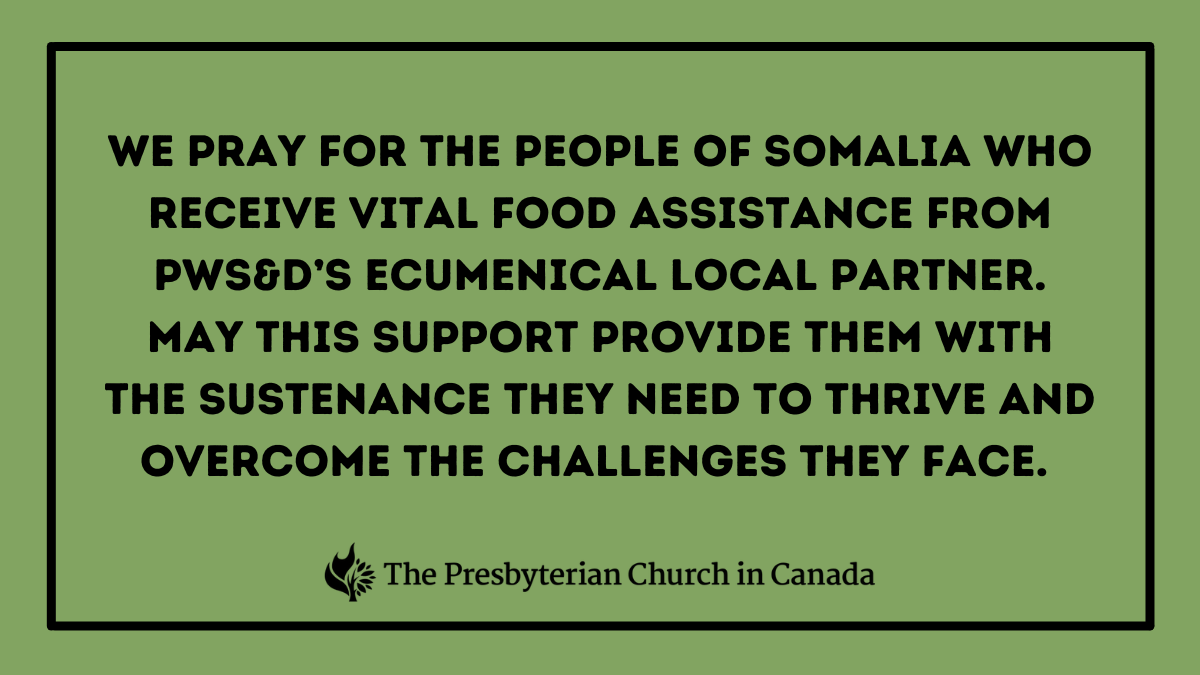 MONDAYJULY 22
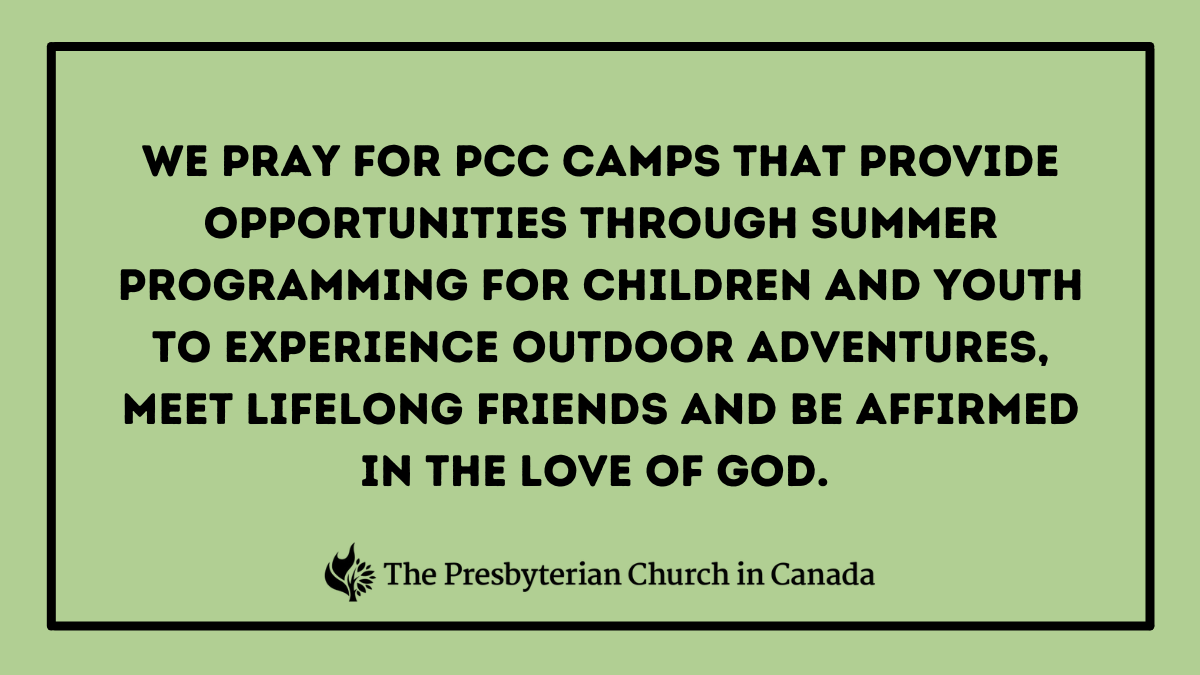 TUESDAYJULY 23
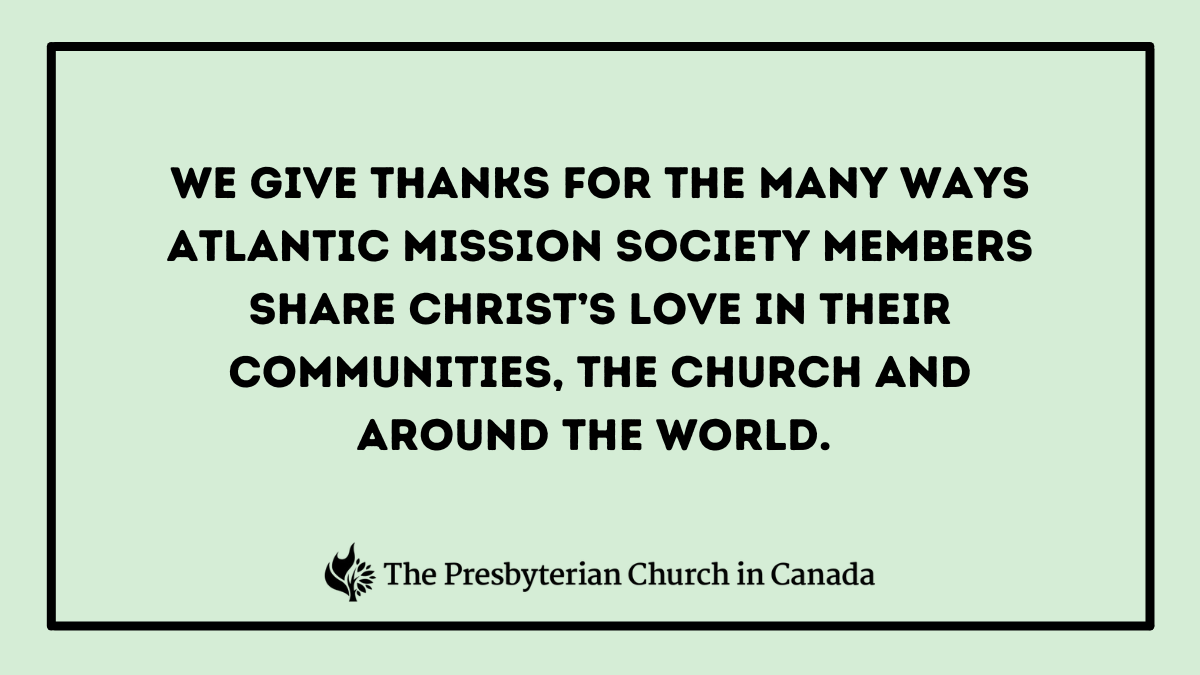 WEDNESDAYJULY 24
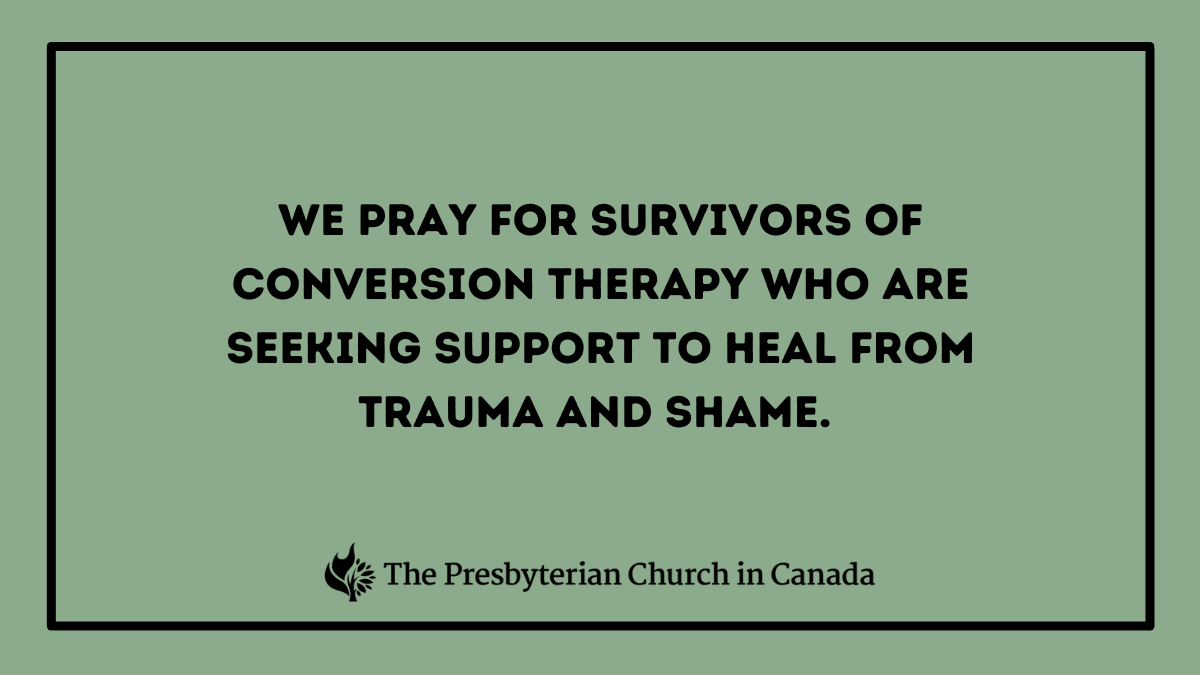 THURSDAYJULY 25
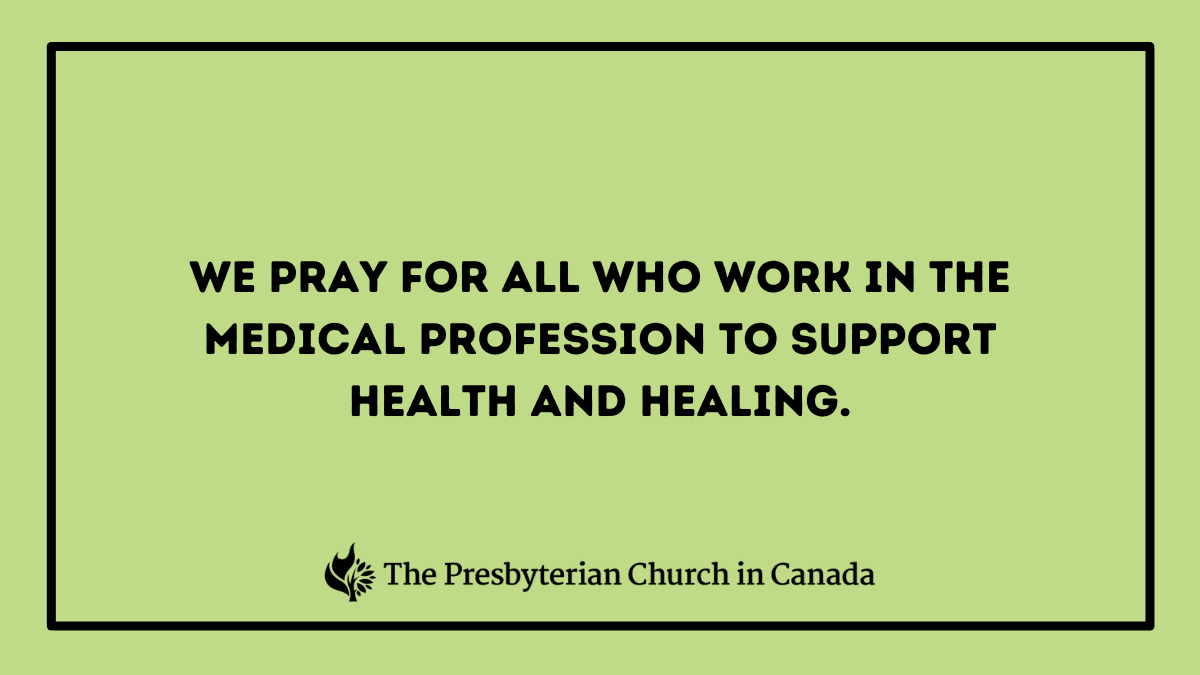 FRIDAYJULY 26
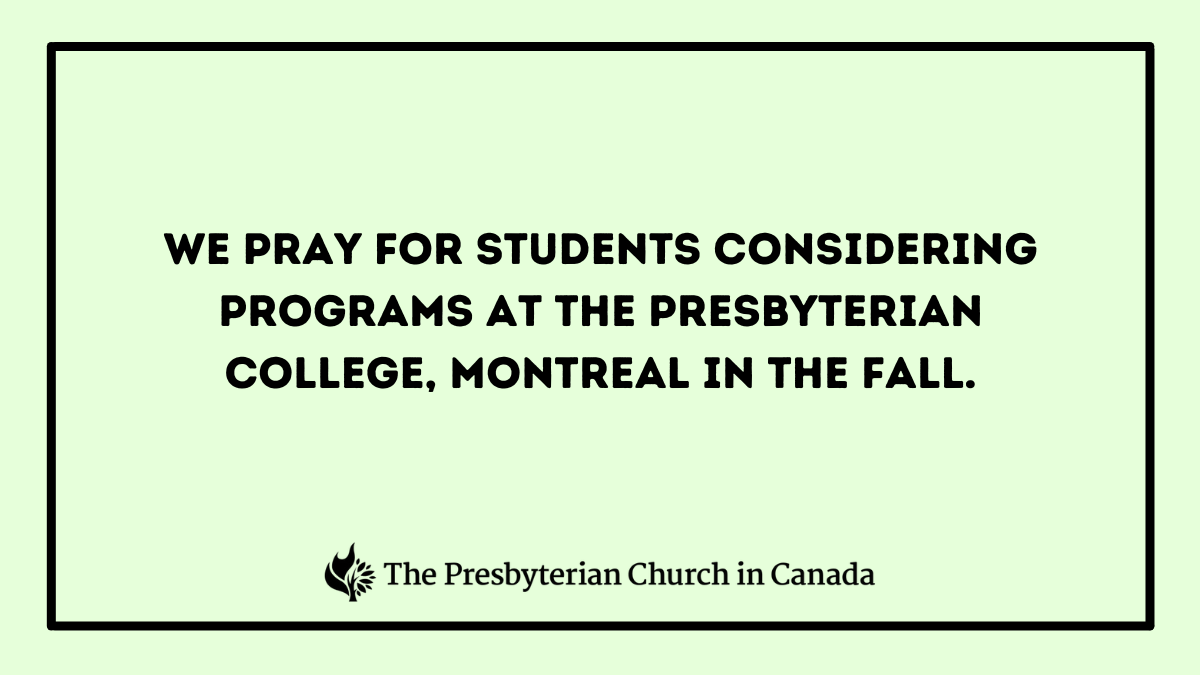 SATURDAYJULY 27
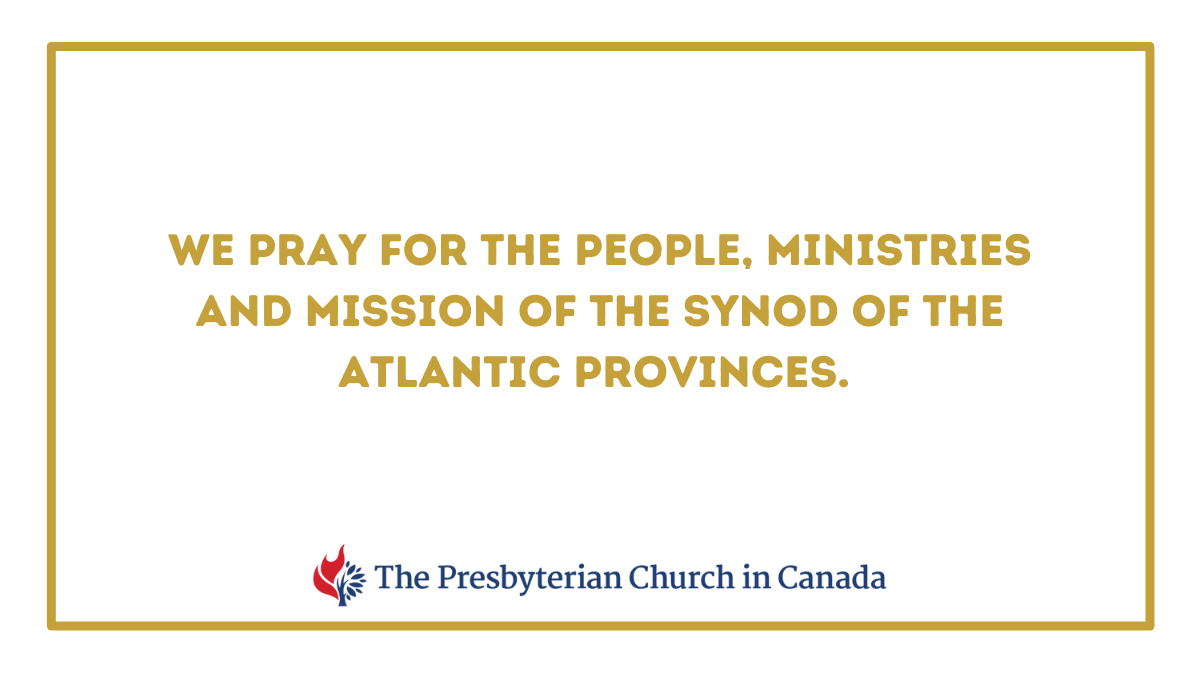 SUNDAYJULY 28
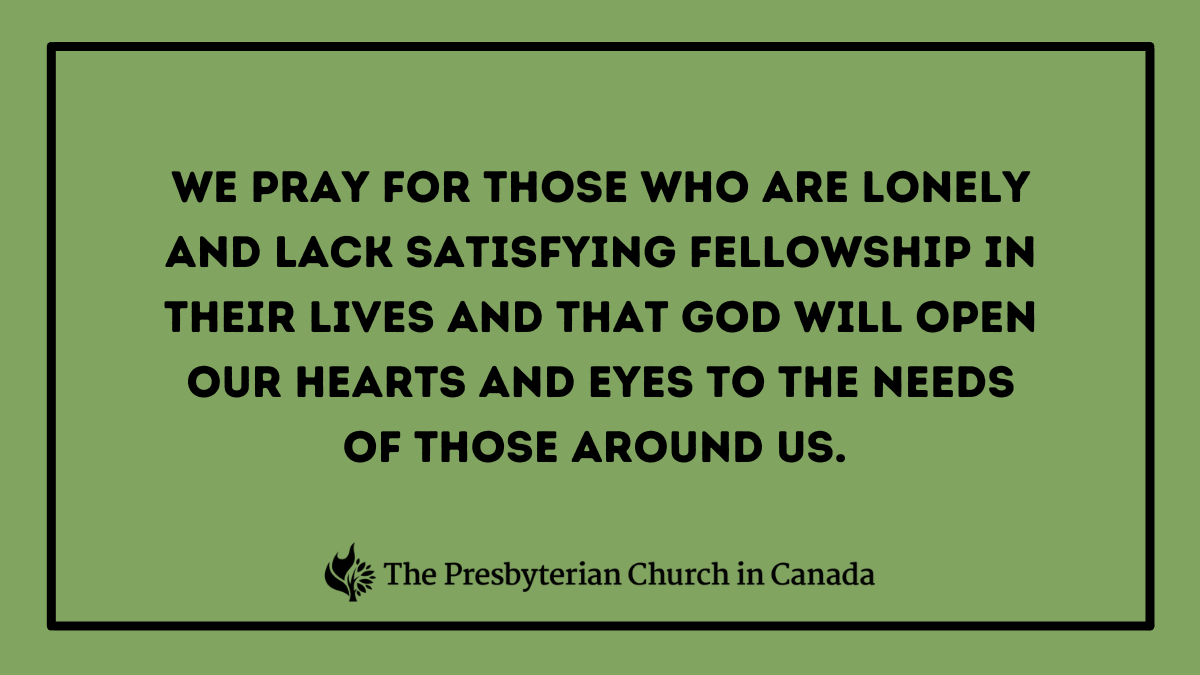 MONDAYJULY 29
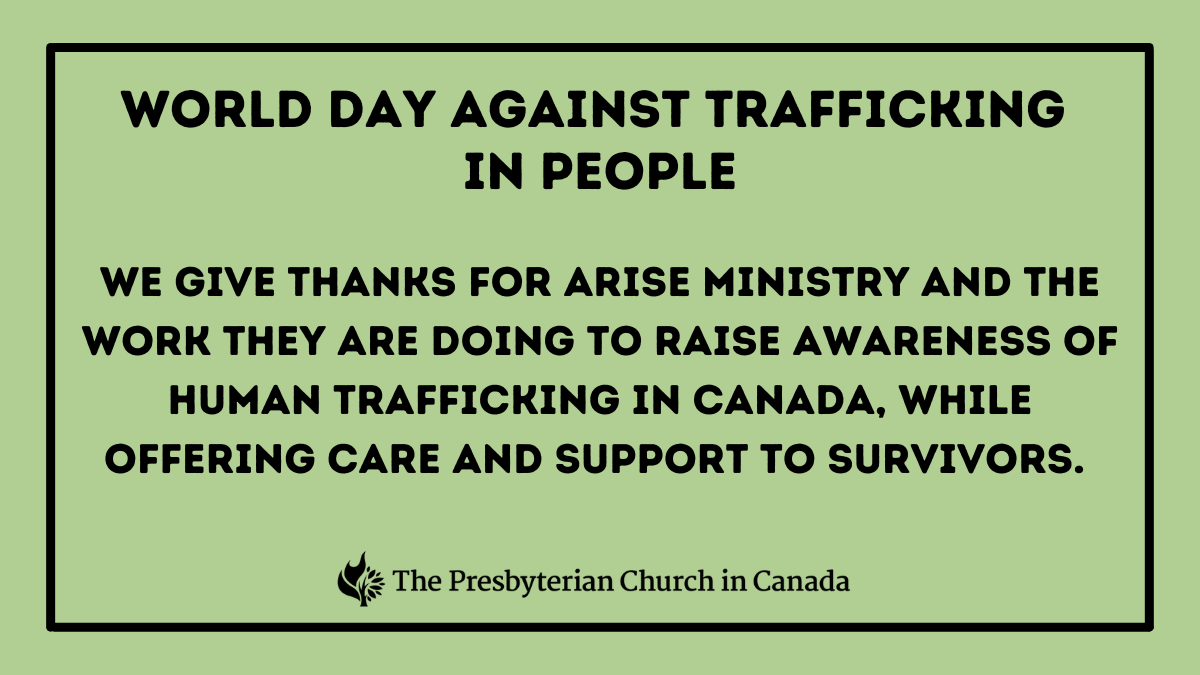 TUESDAYJULY 30
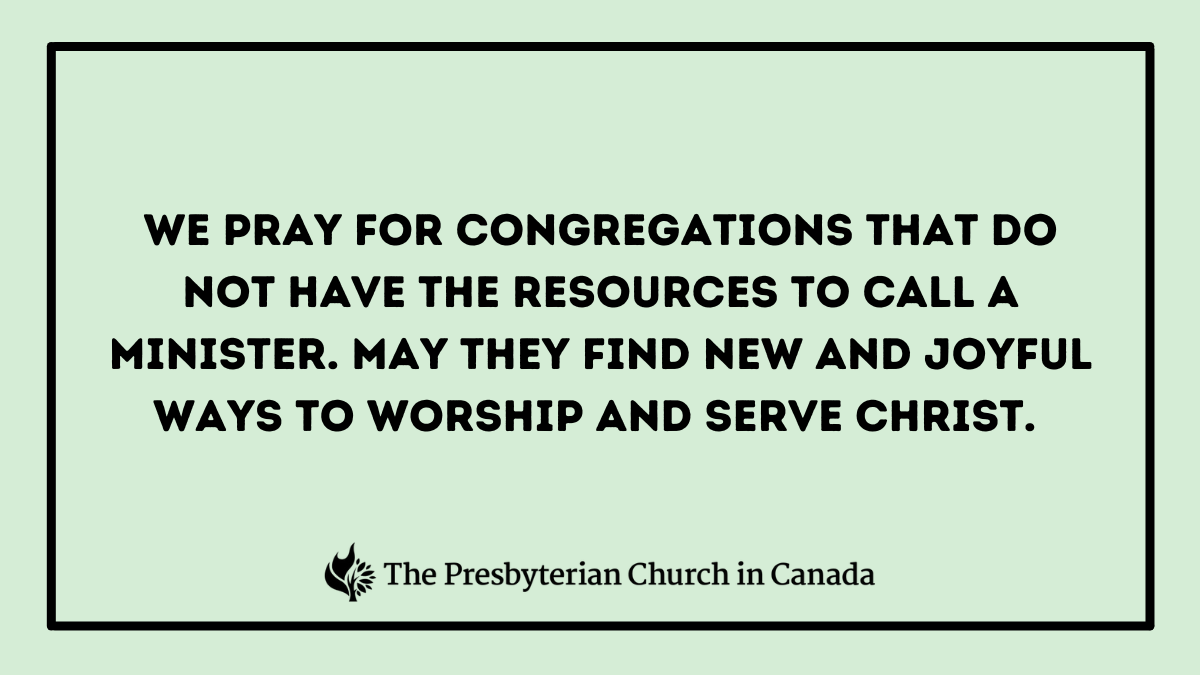 WEDNESDAYJULY 31
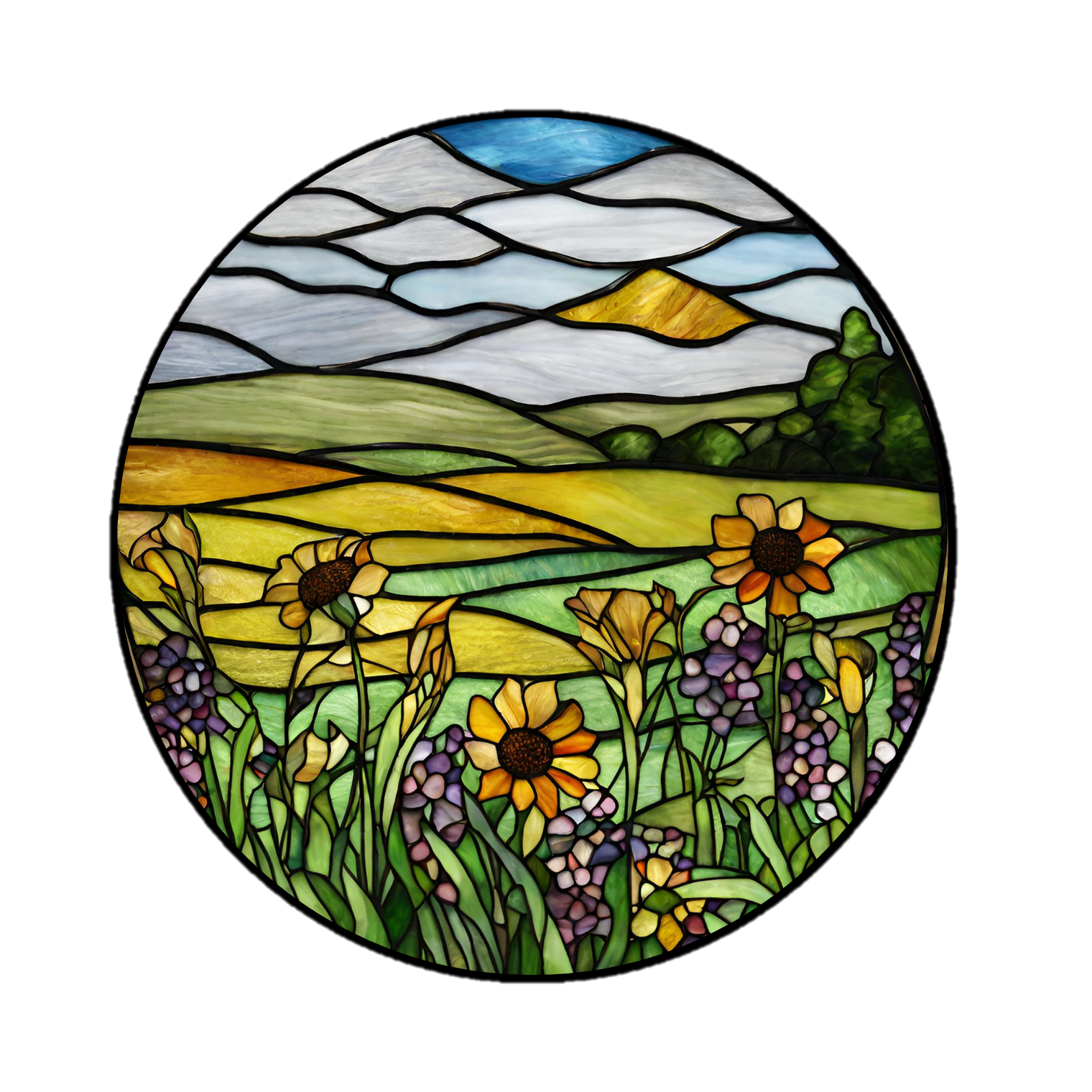 August 2024
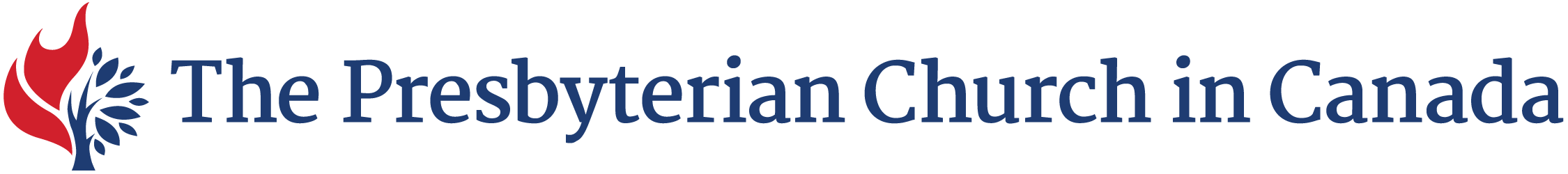 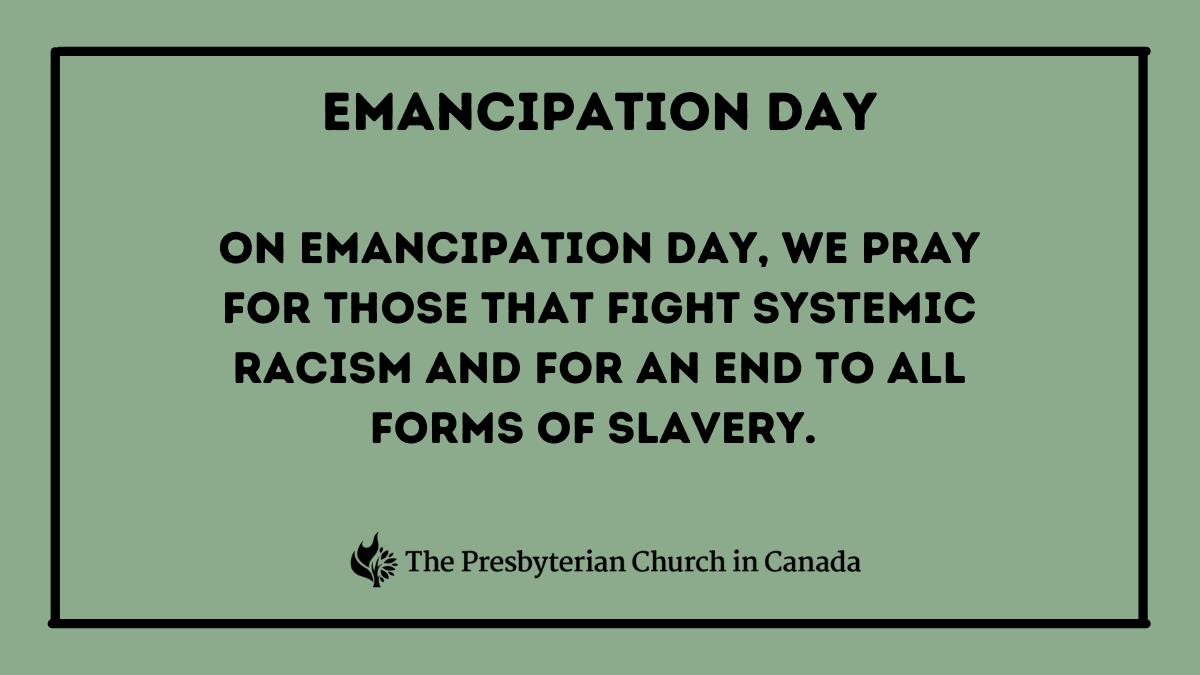 THURSDAYAUG. 1
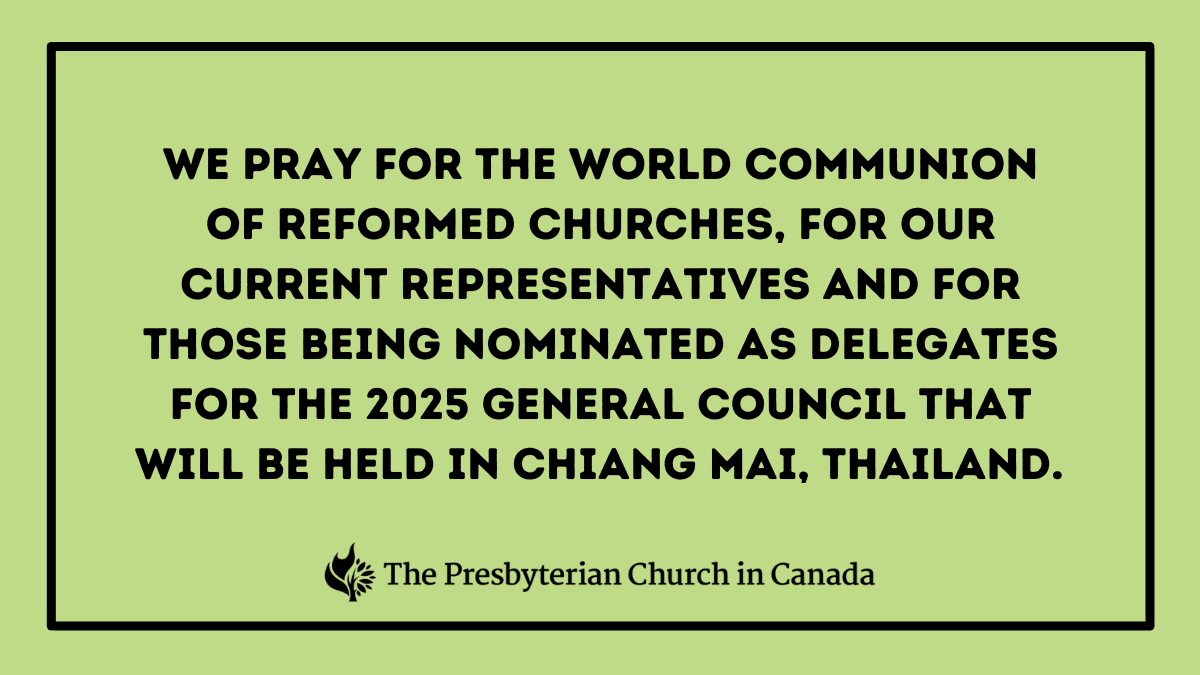 FRIDAYAUG. 2
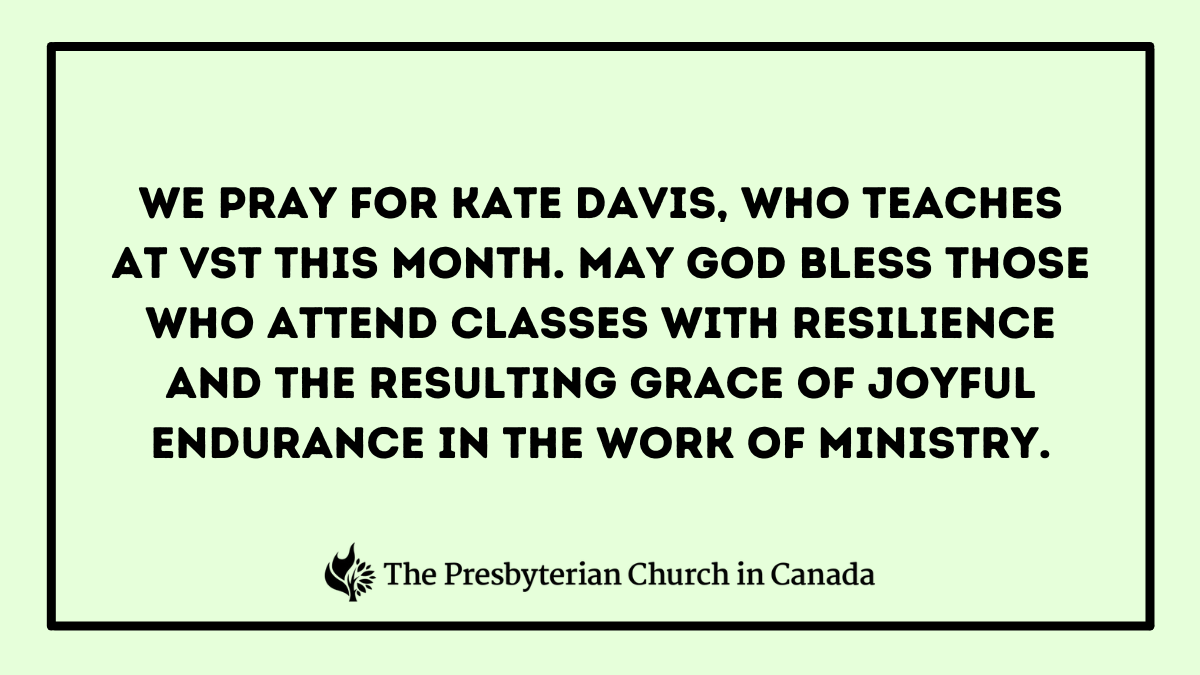 SATURDAYAUG. 3
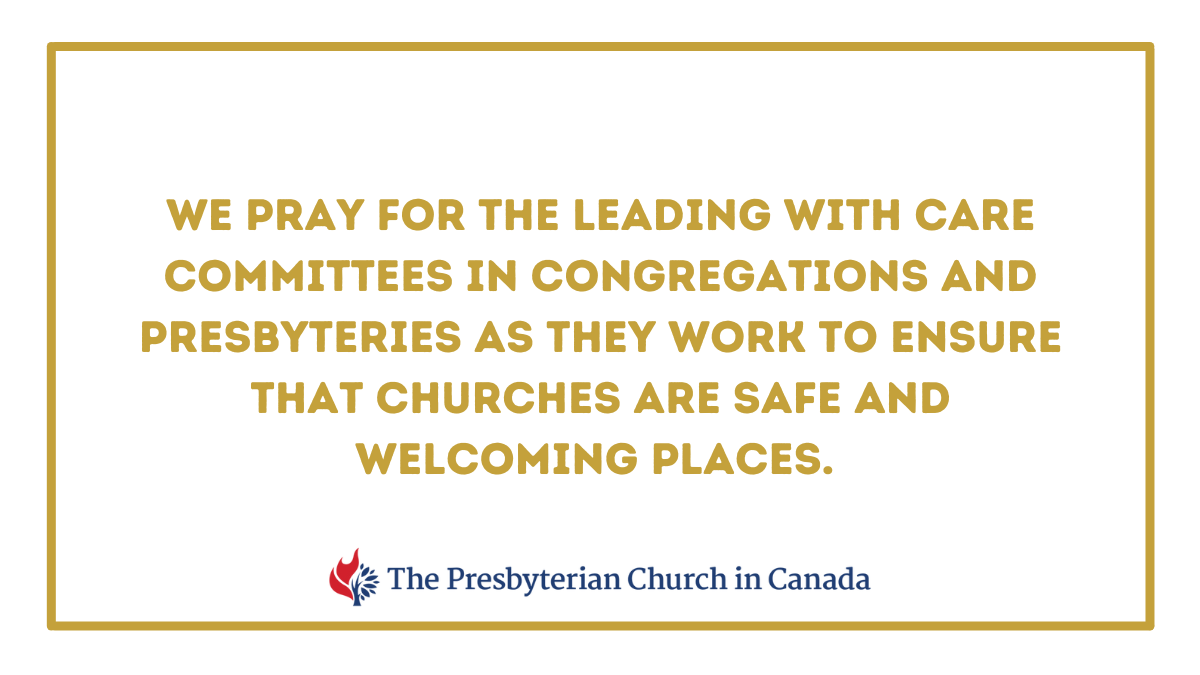 SUNDAYAUG. 4
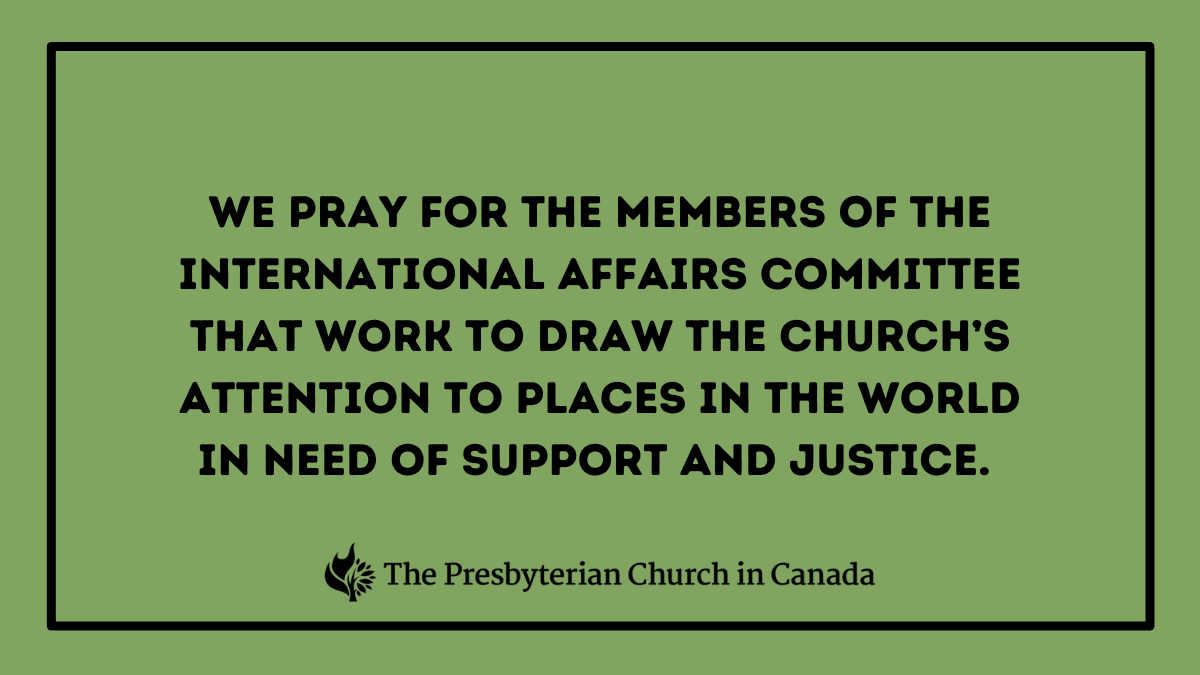 MONDAYAUG. 5
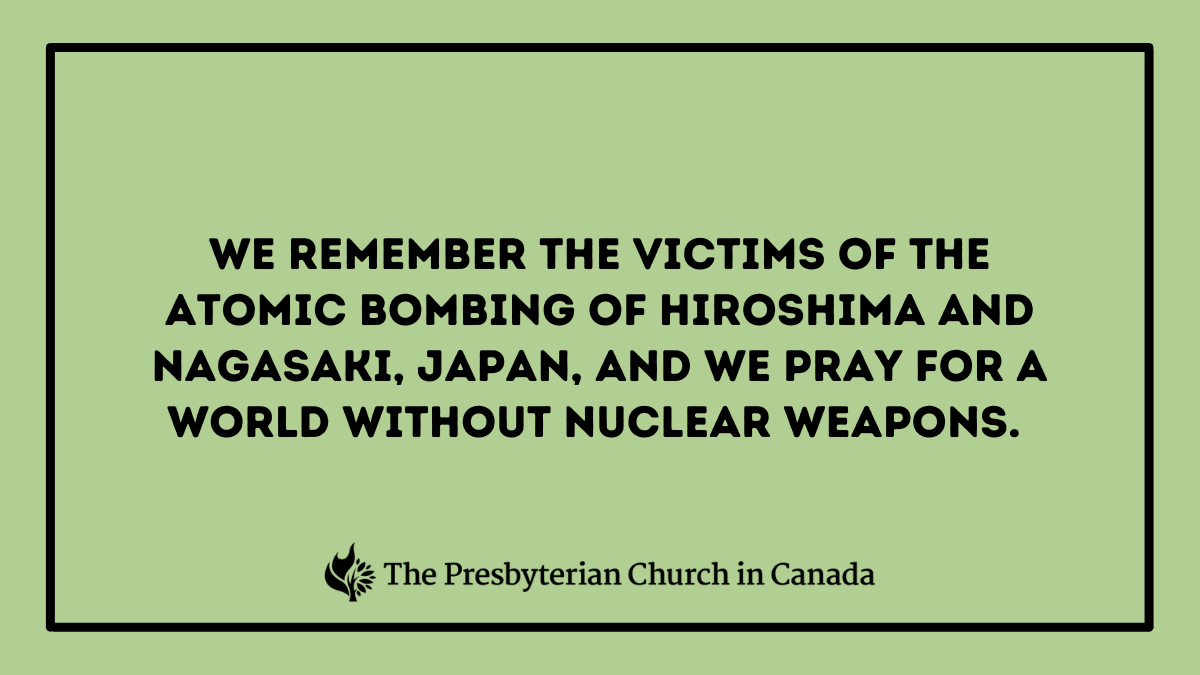 TUESDAYAUG. 6
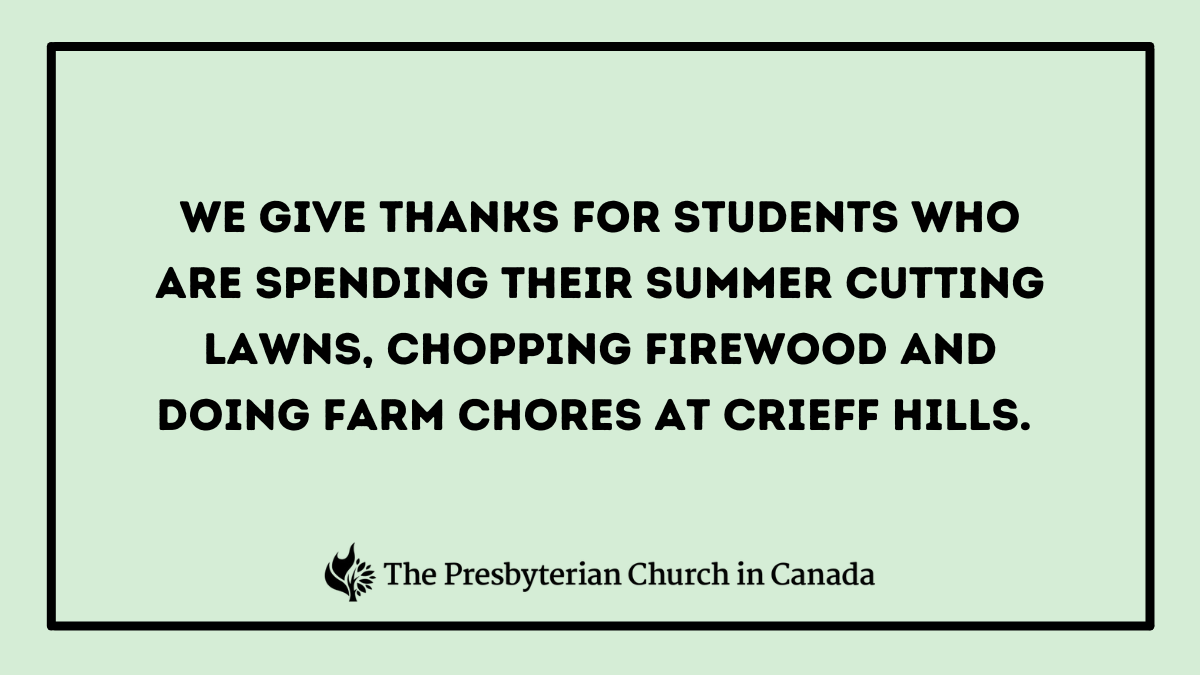 WEDNESDAYAUG. 7
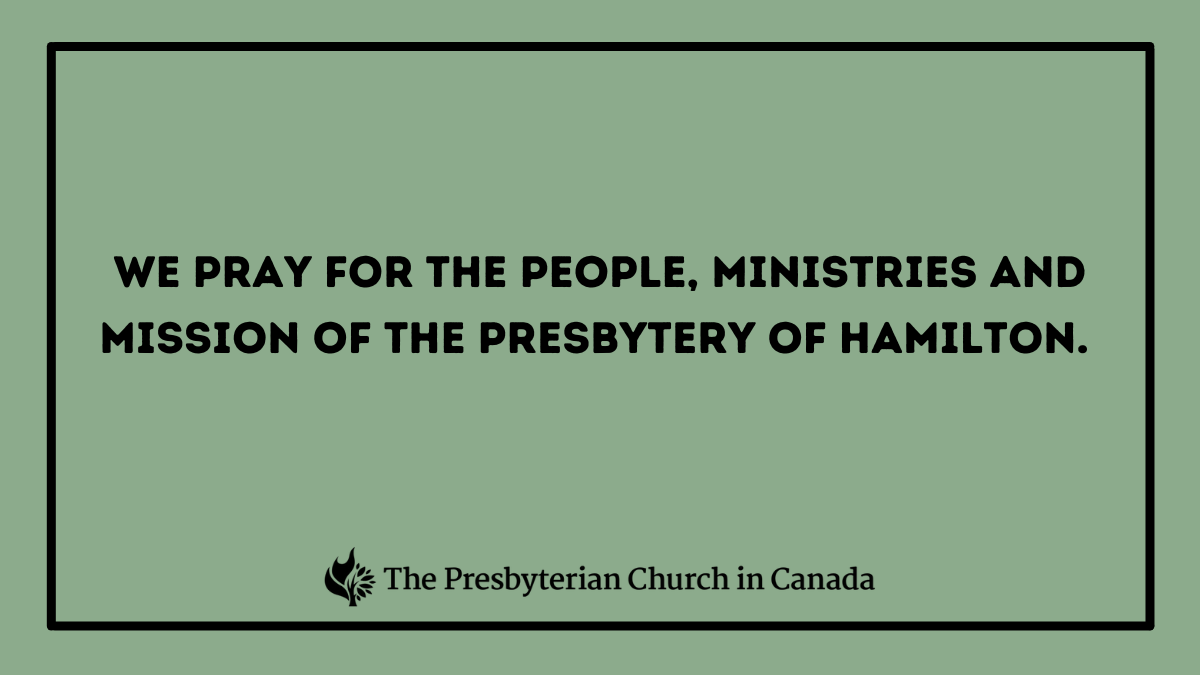 THURSDAYAUG. 8
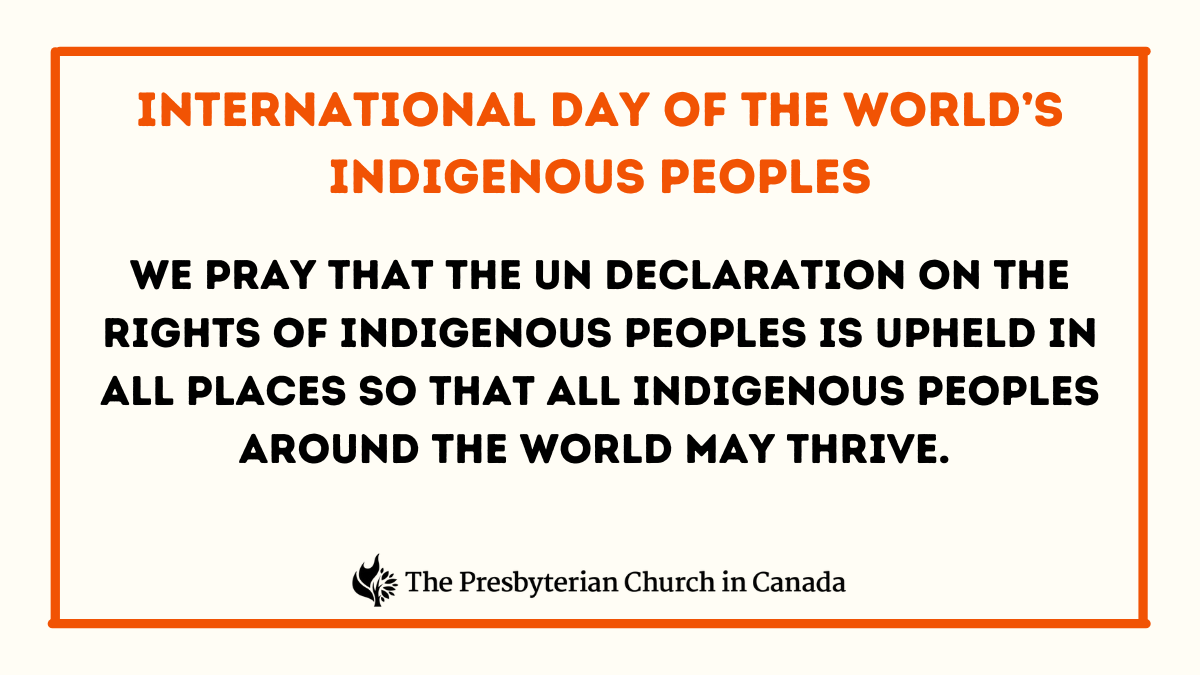 FRIDAYAUG. 9
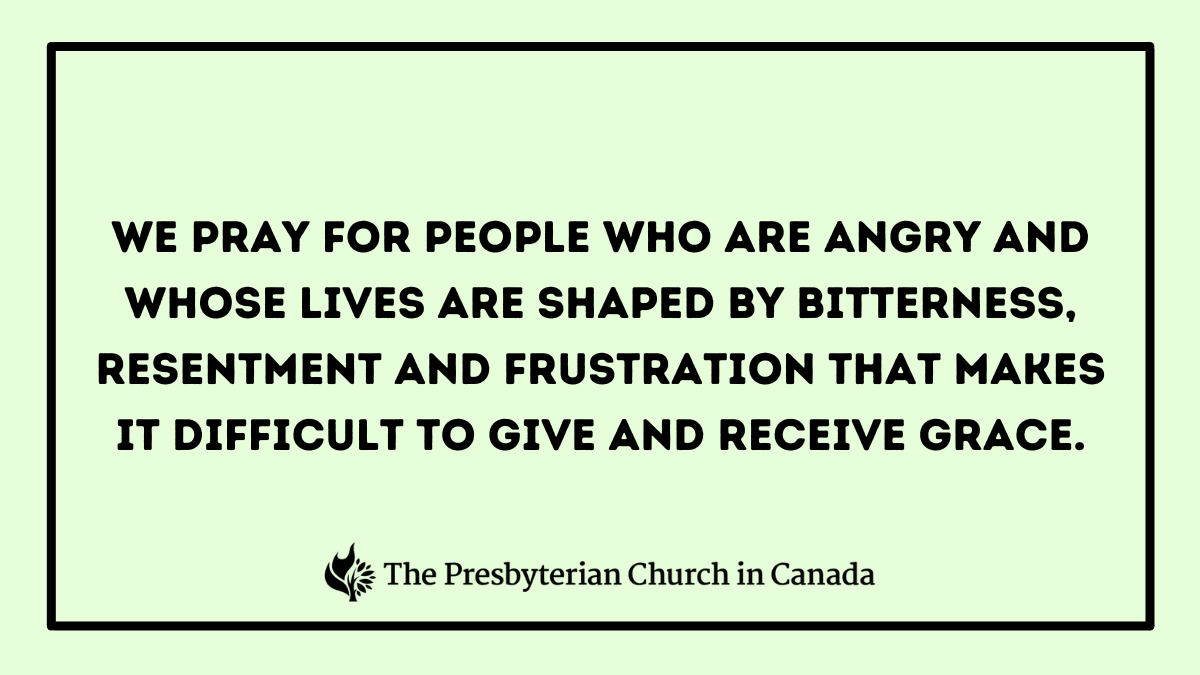 SATURDAYAUG. 10
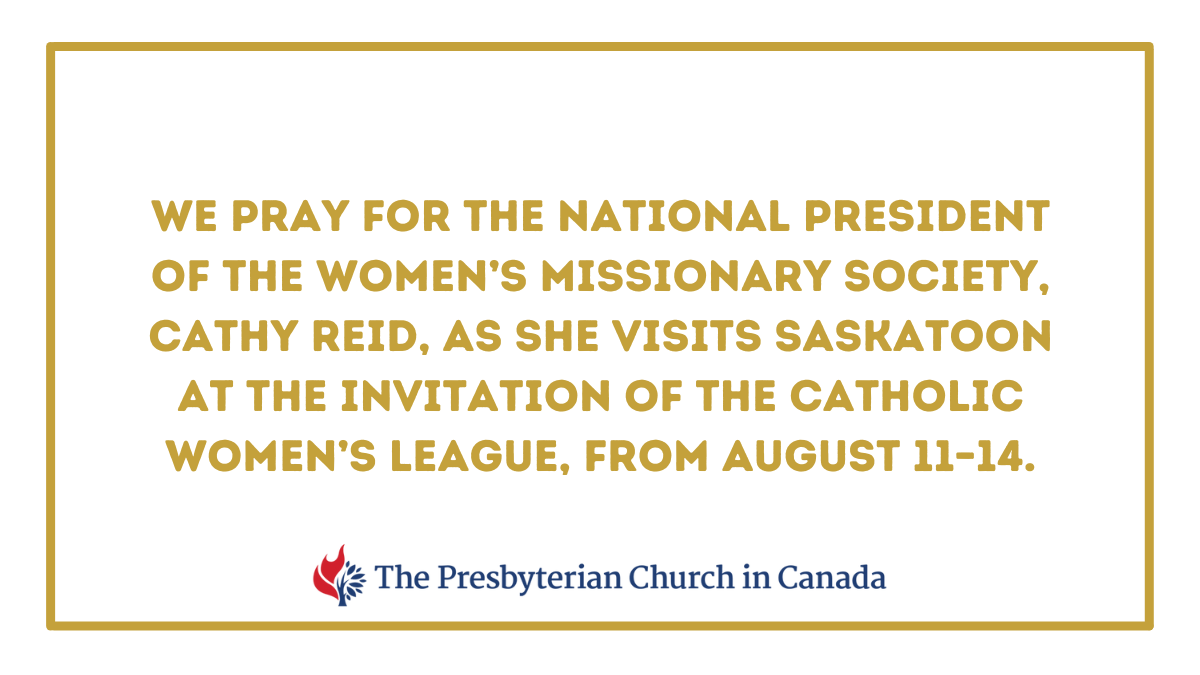 SUNDAYAUG. 11
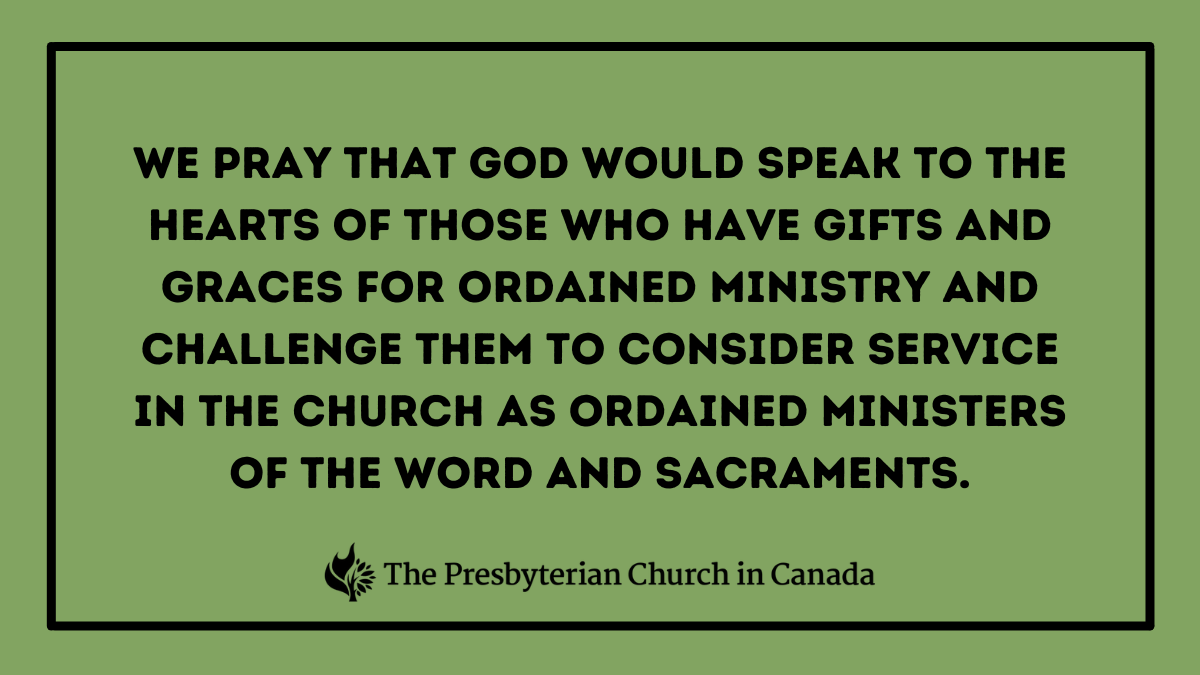 MONDAYAUG. 12
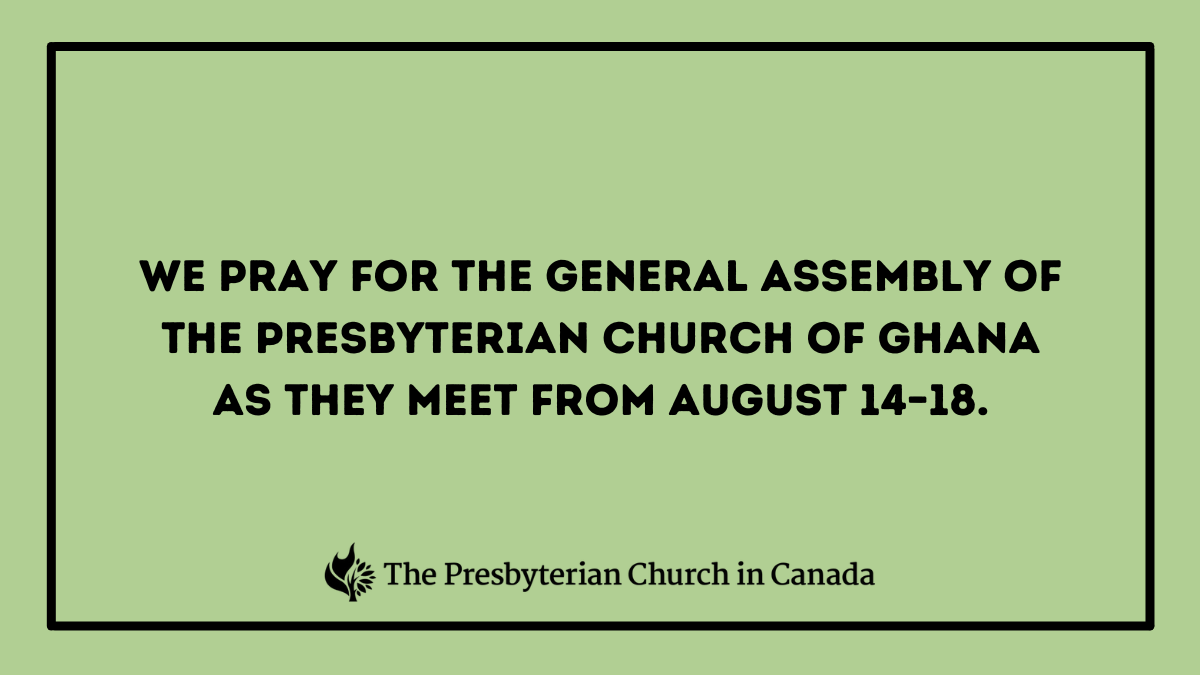 TUESDAYAUG. 13
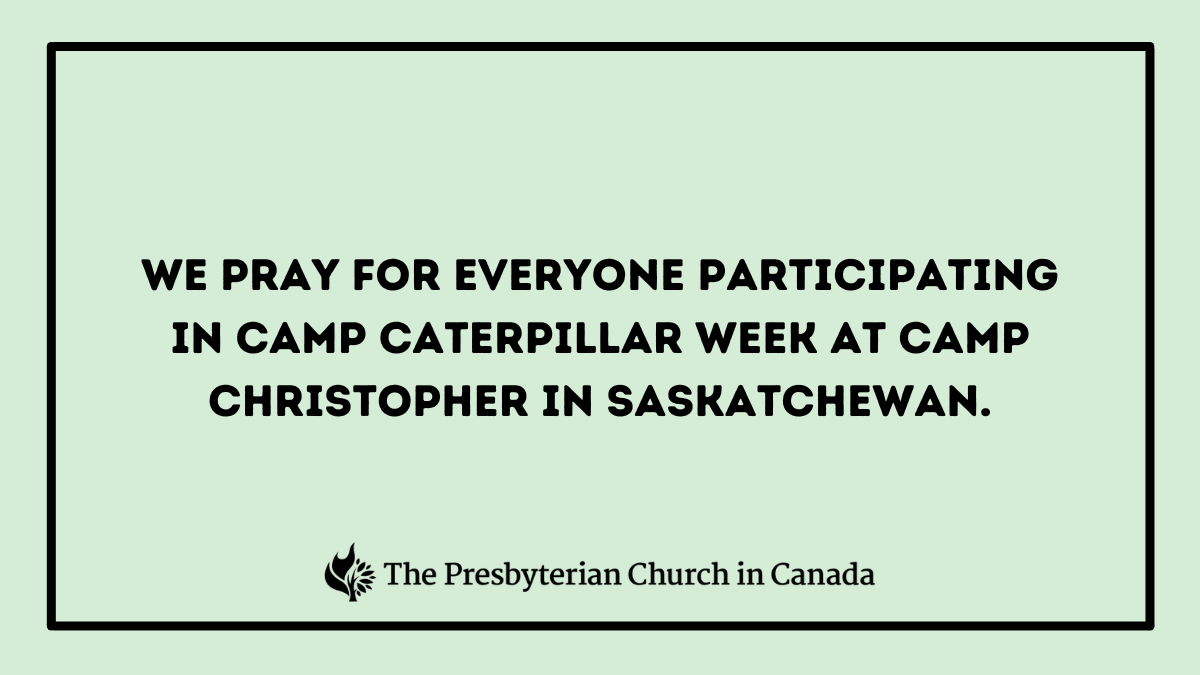 WEDNESDAYAUG. 14
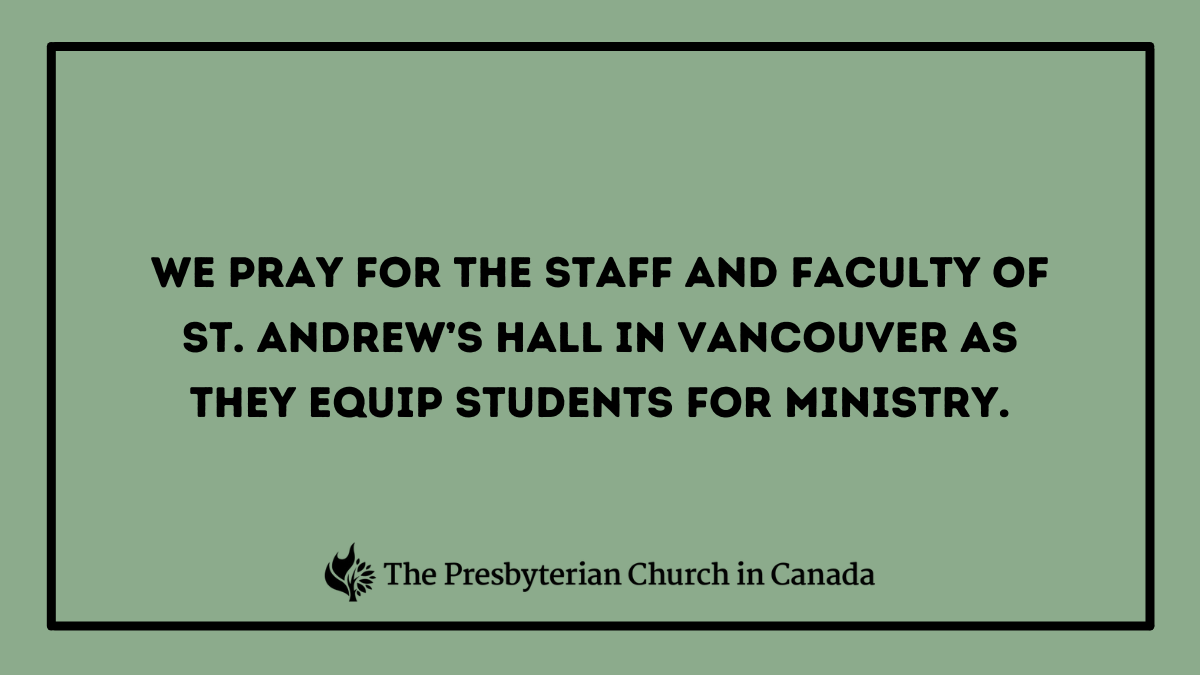 THURSDAYAUG. 15
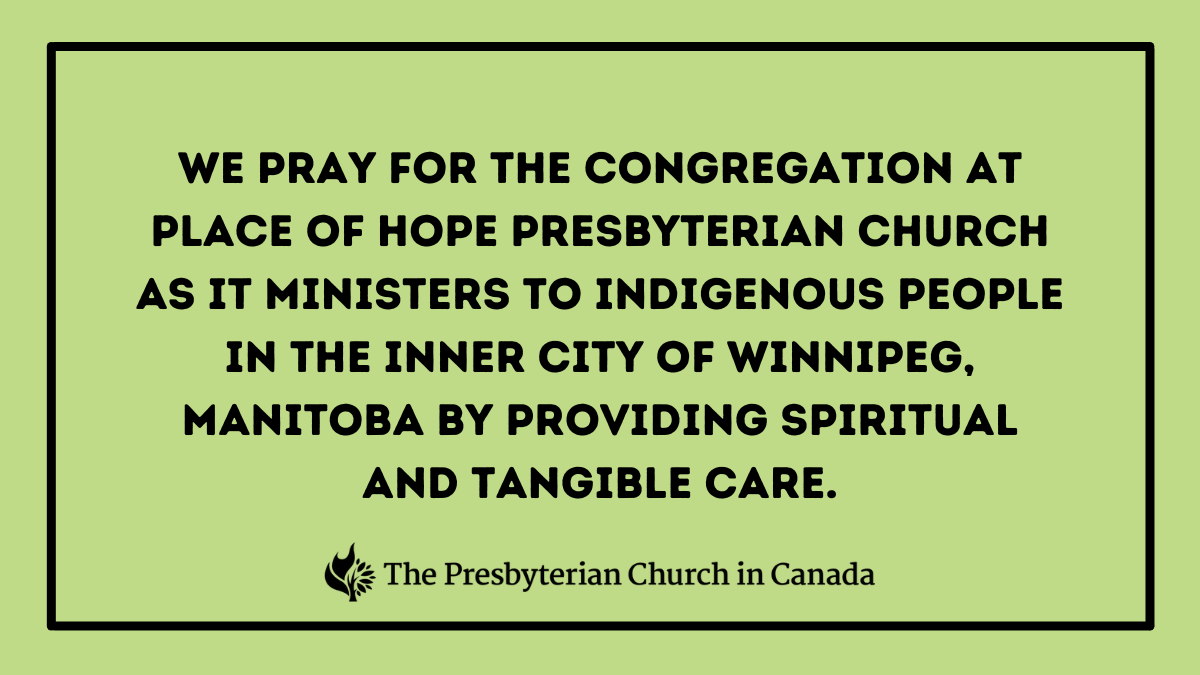 FRIDAYAUG. 16
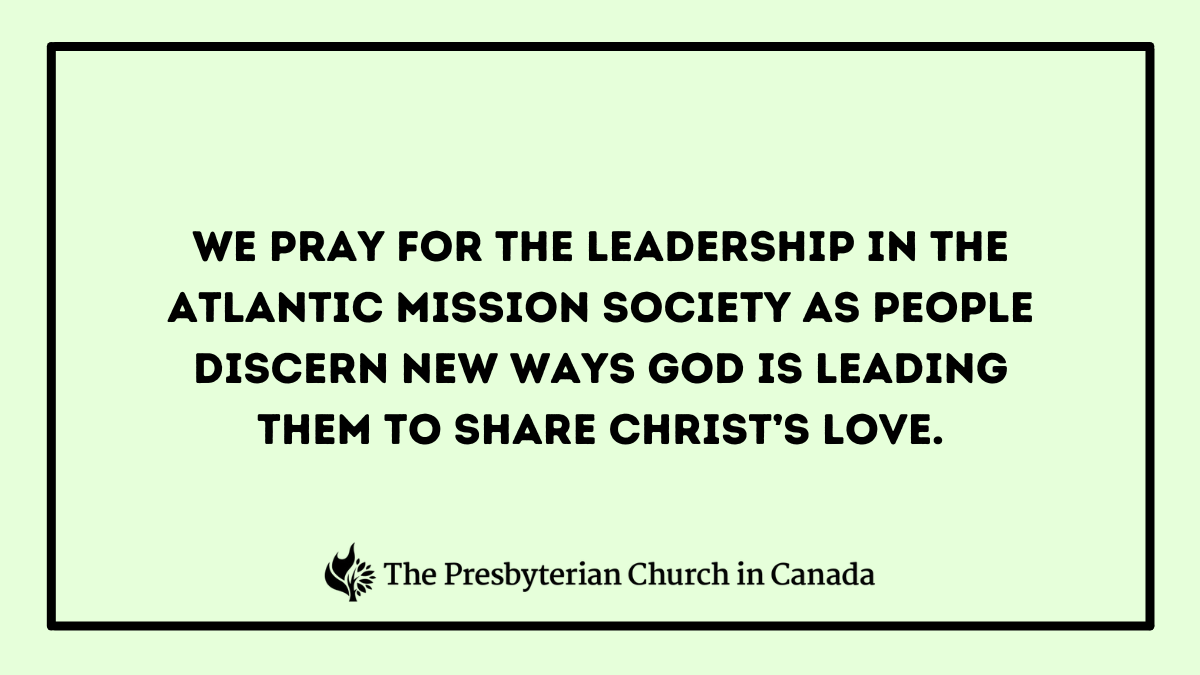 SATURDAYAUG. 17
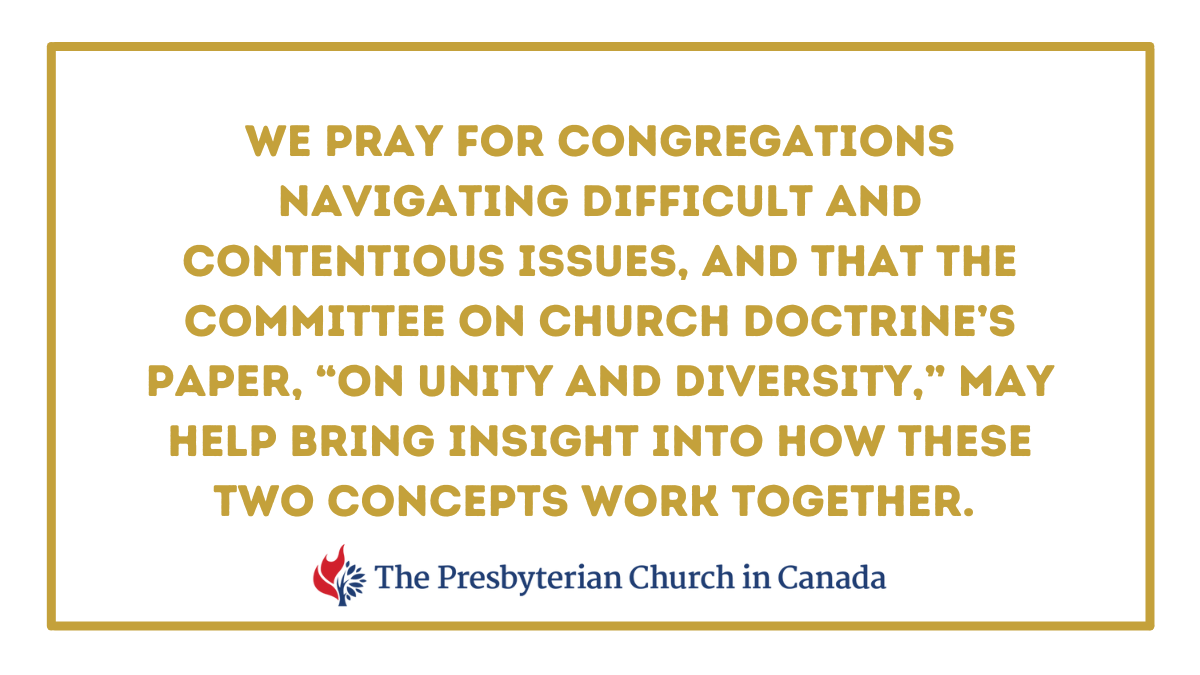 SUNDAYAUG. 18
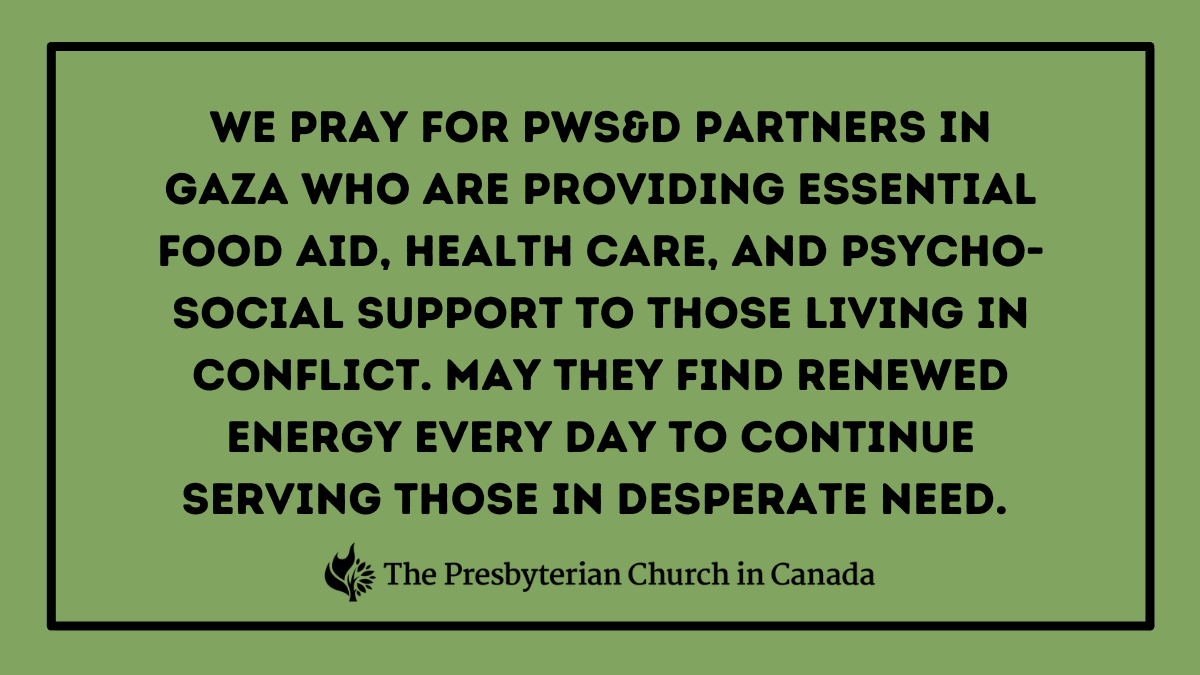 MONDAYAUG. 19
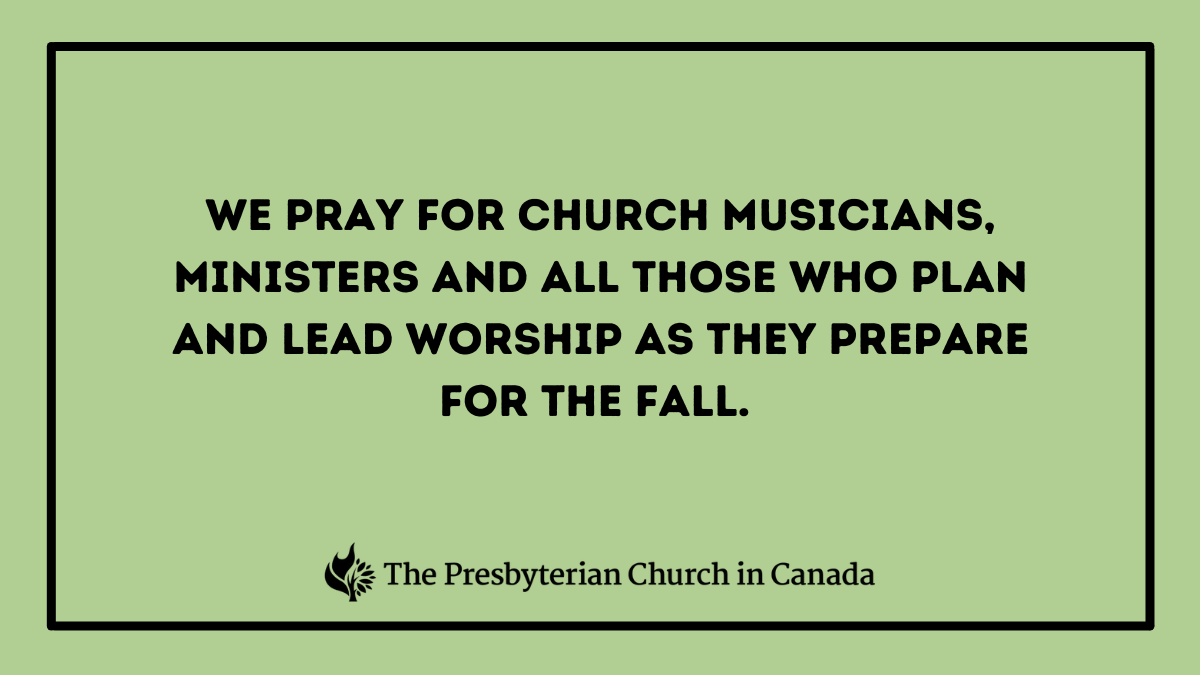 TUESDAYAUG. 20
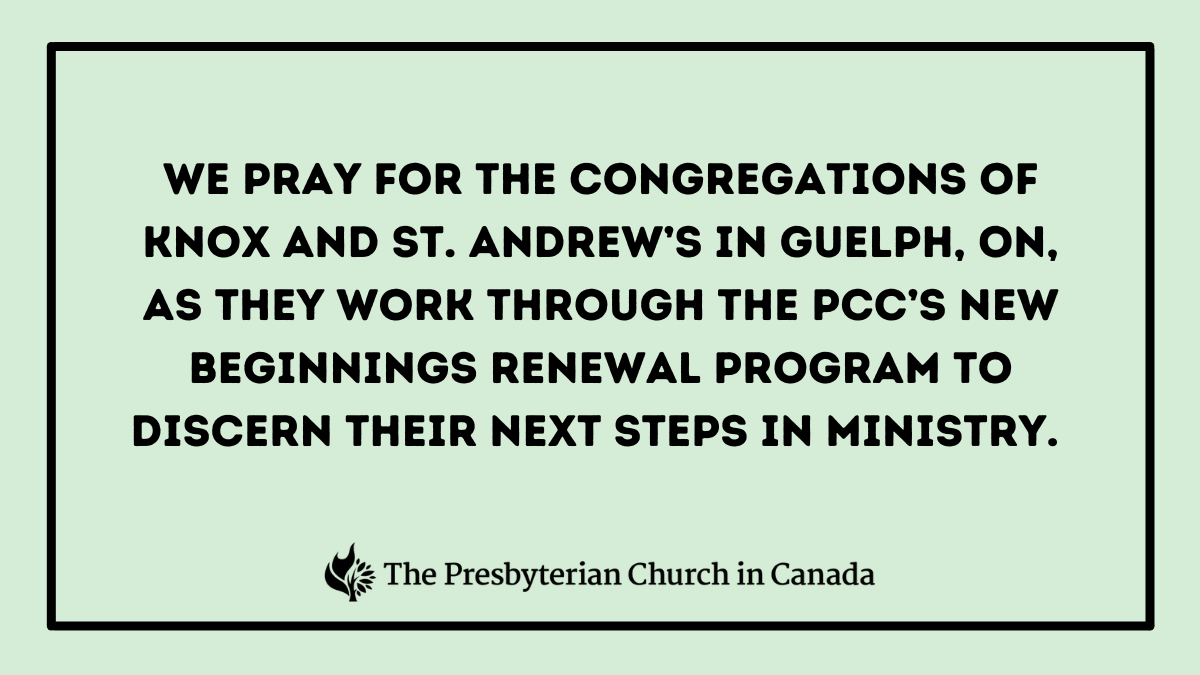 WEDNESDAYAUG. 21
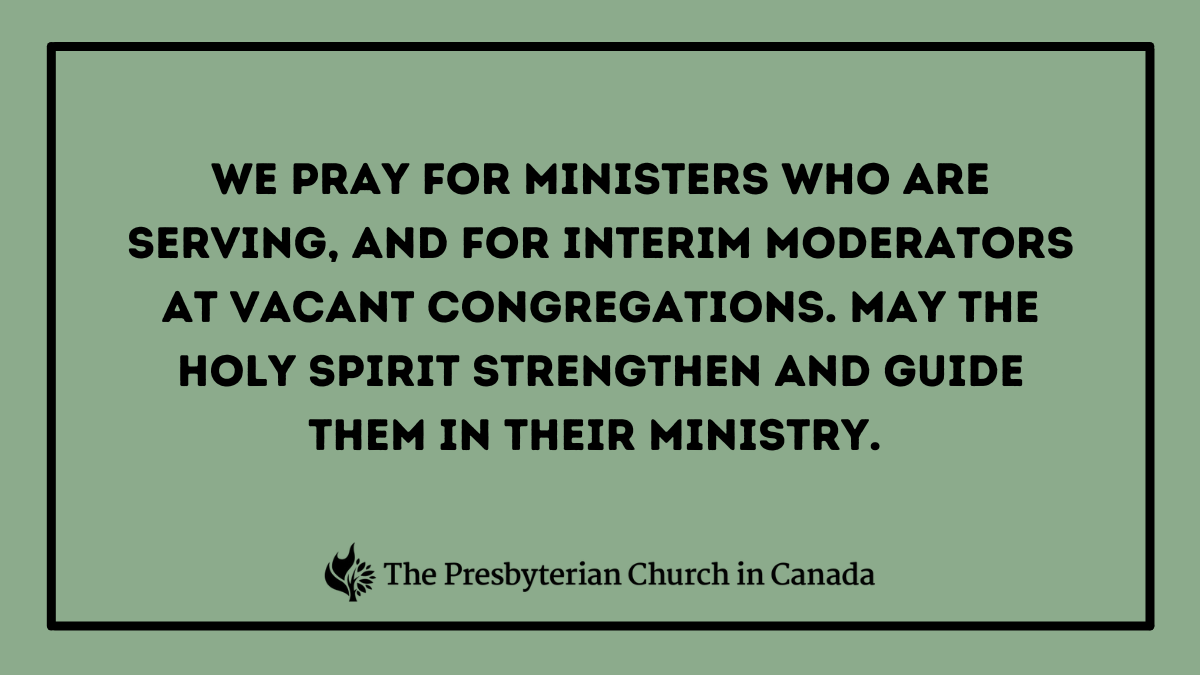 THURSDAYAUG. 22
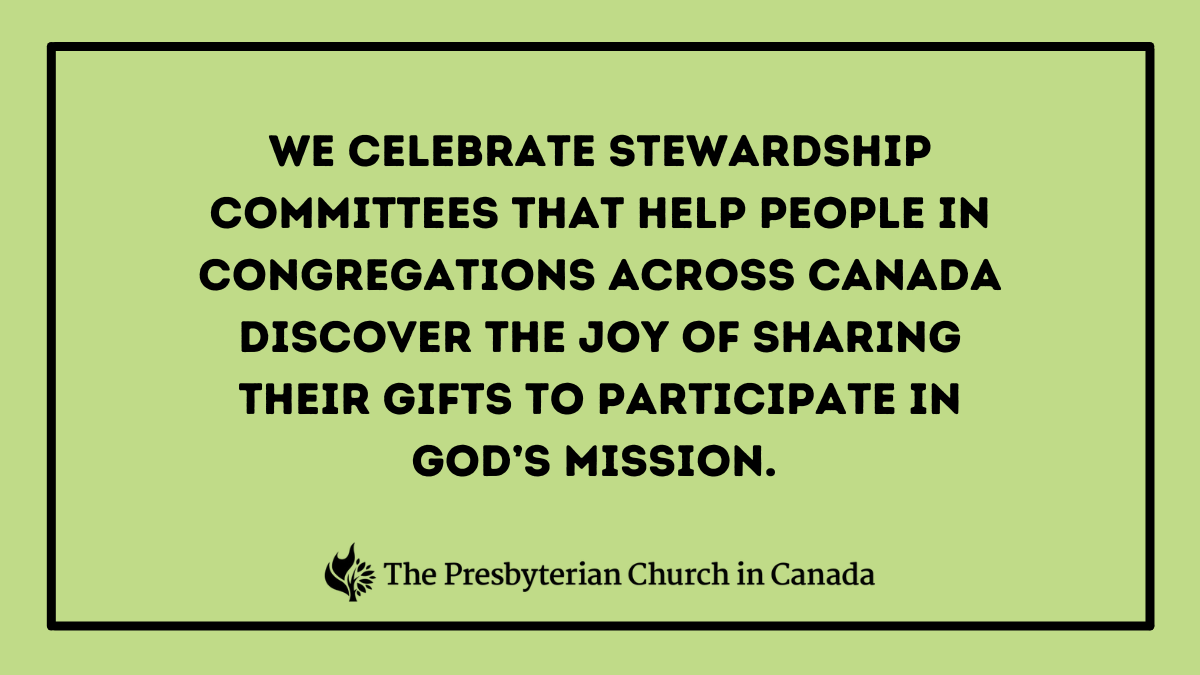 FRIDAYAUG. 23
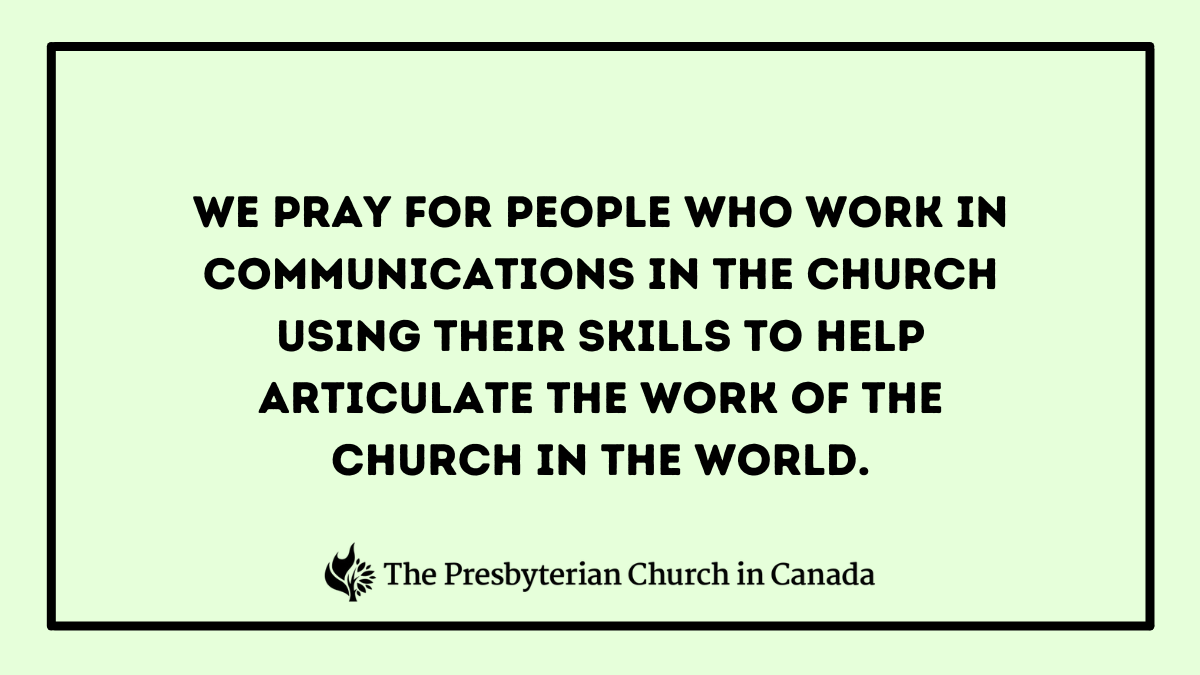 SATURDAYAUG. 24
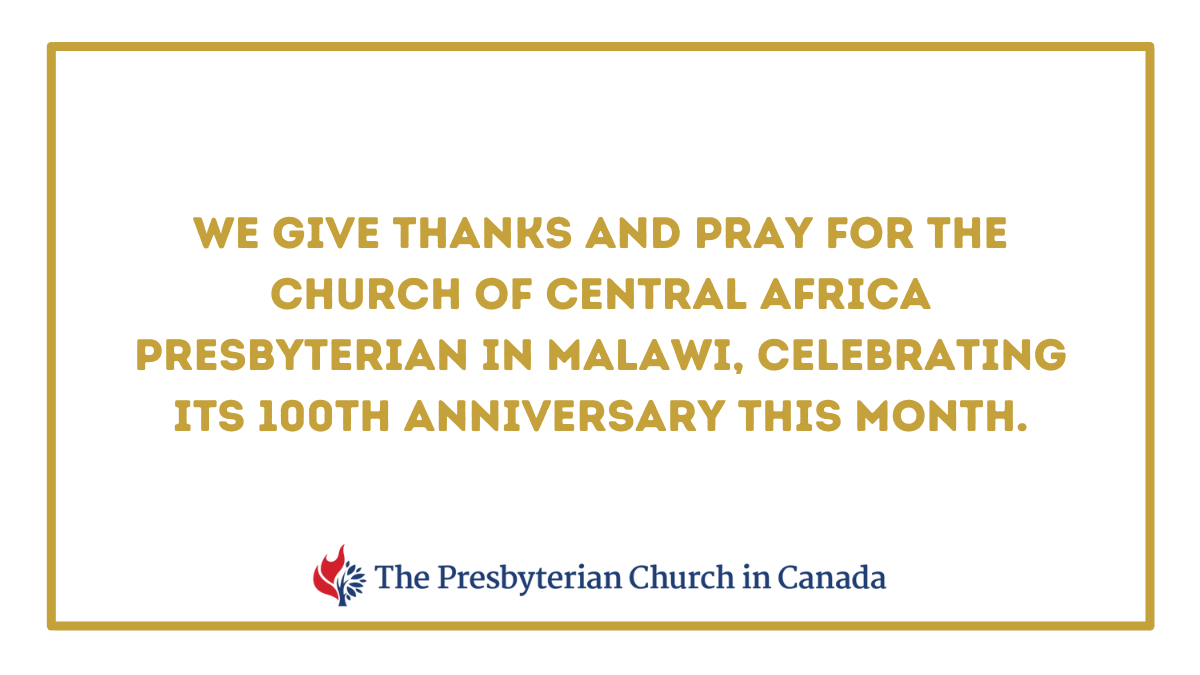 SUNDAYAUG. 25
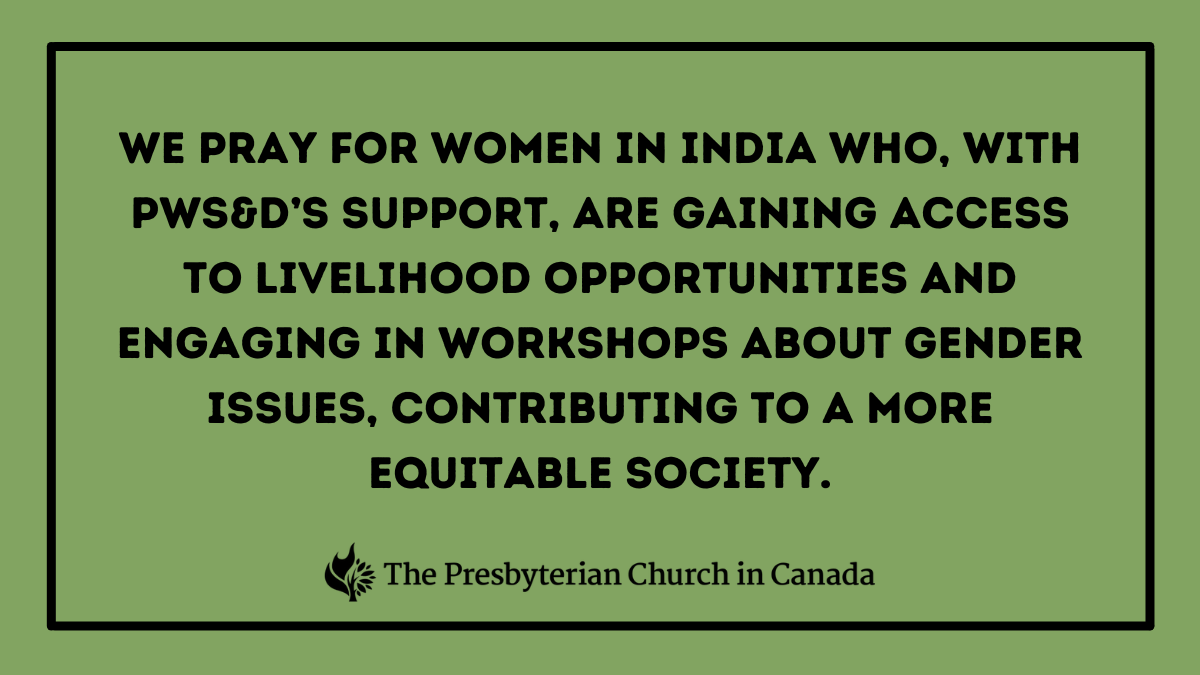 MONDAYAUG. 26
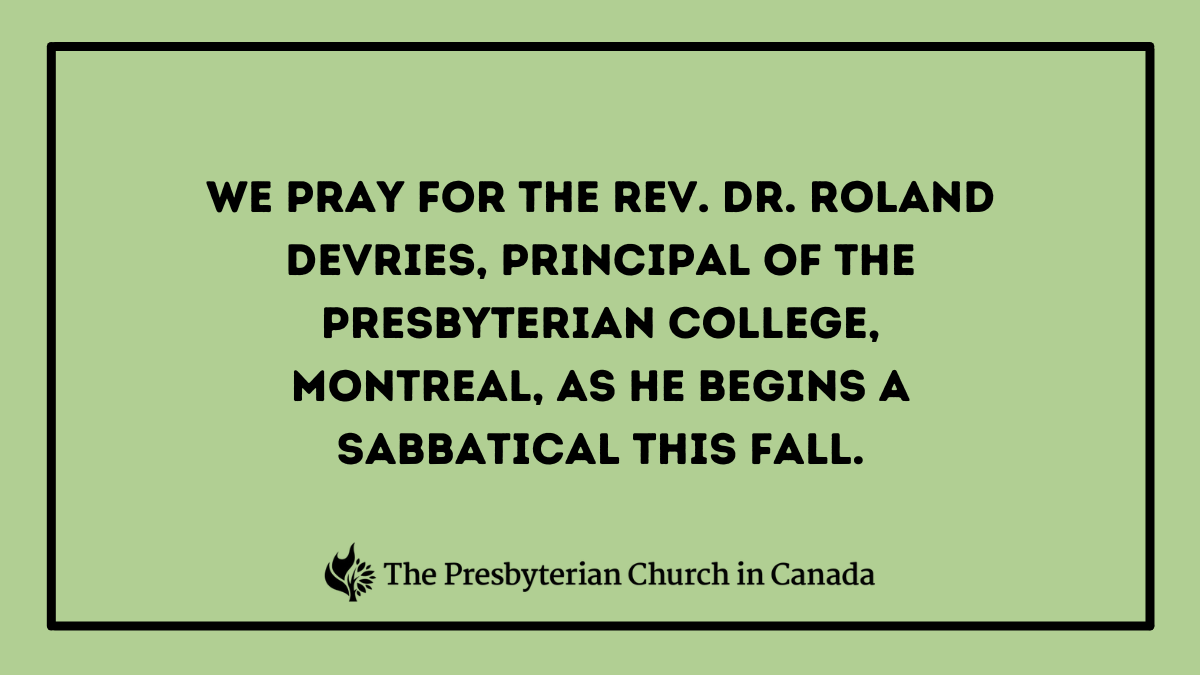 TUESDAY
AUG. 27
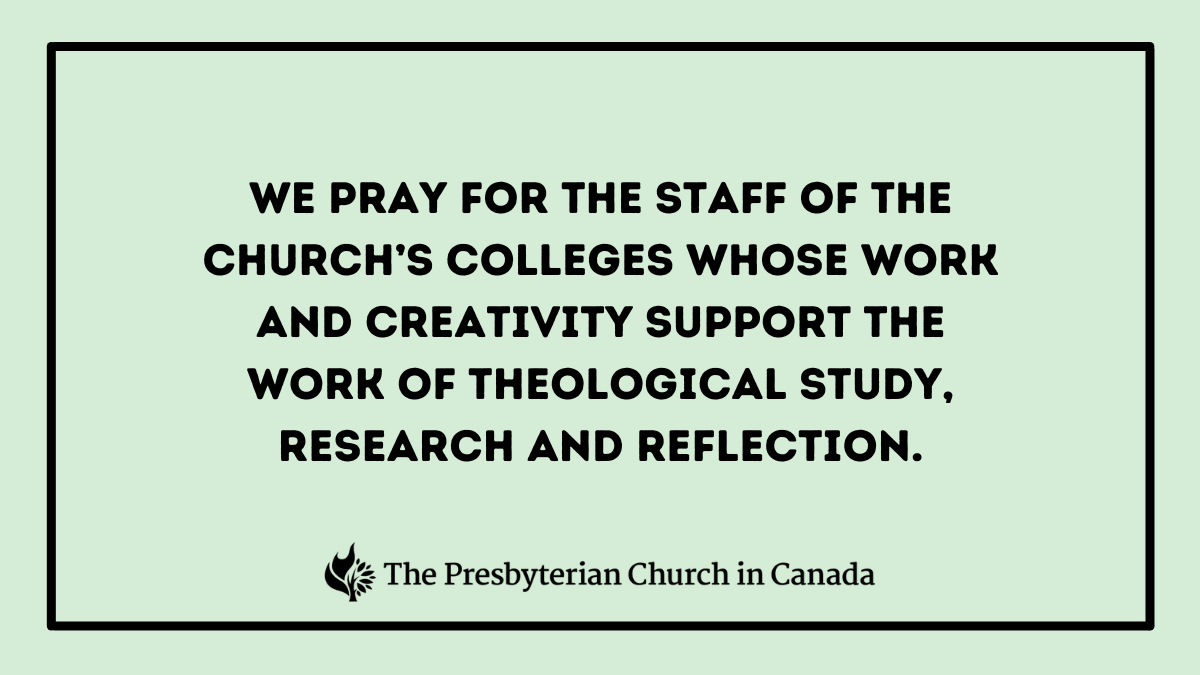 WEDNESDAYAUG. 28
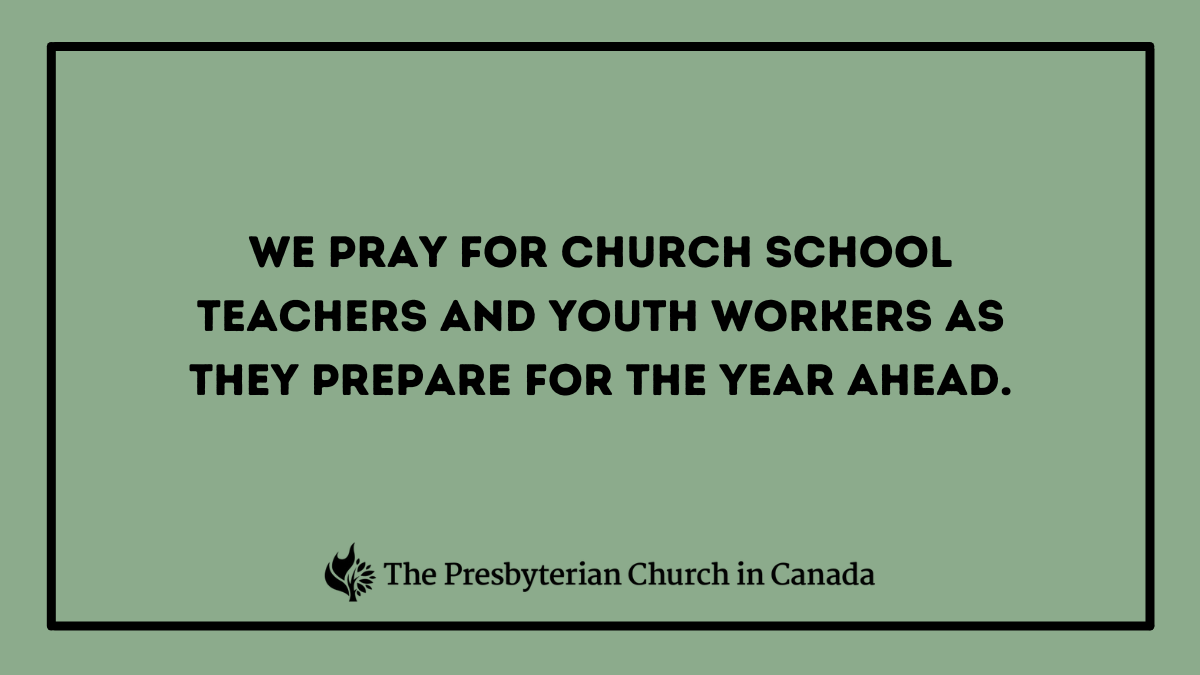 THURSDAYAUG. 29
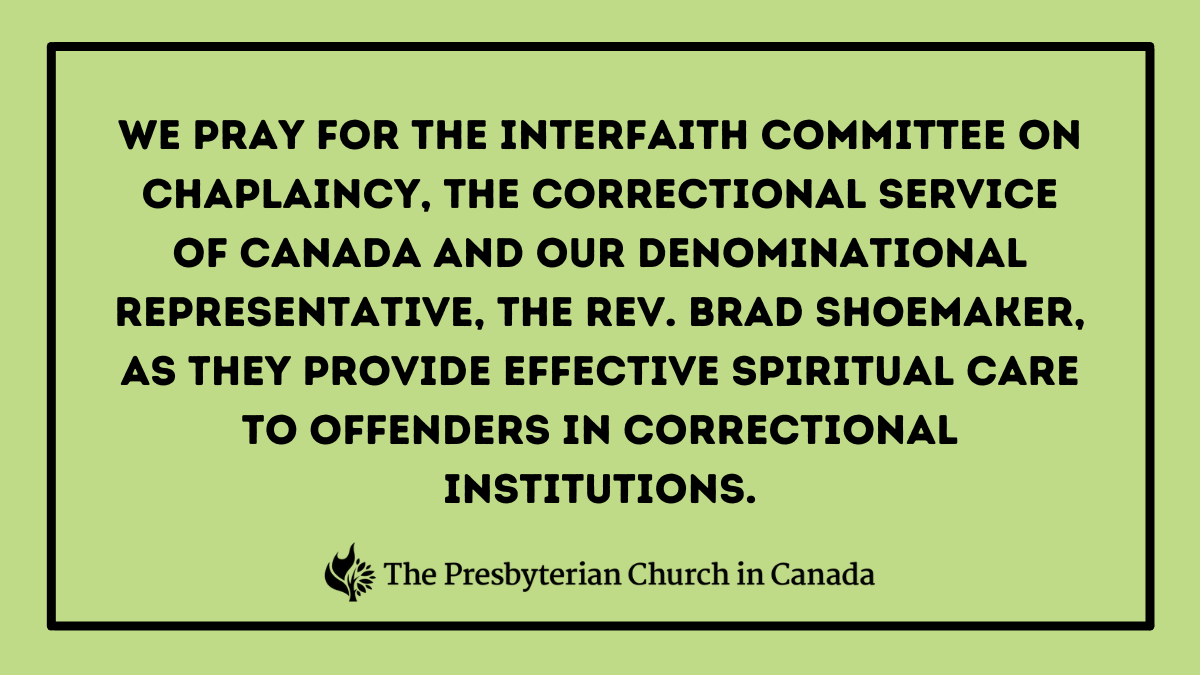 FRIDAYAUG. 30
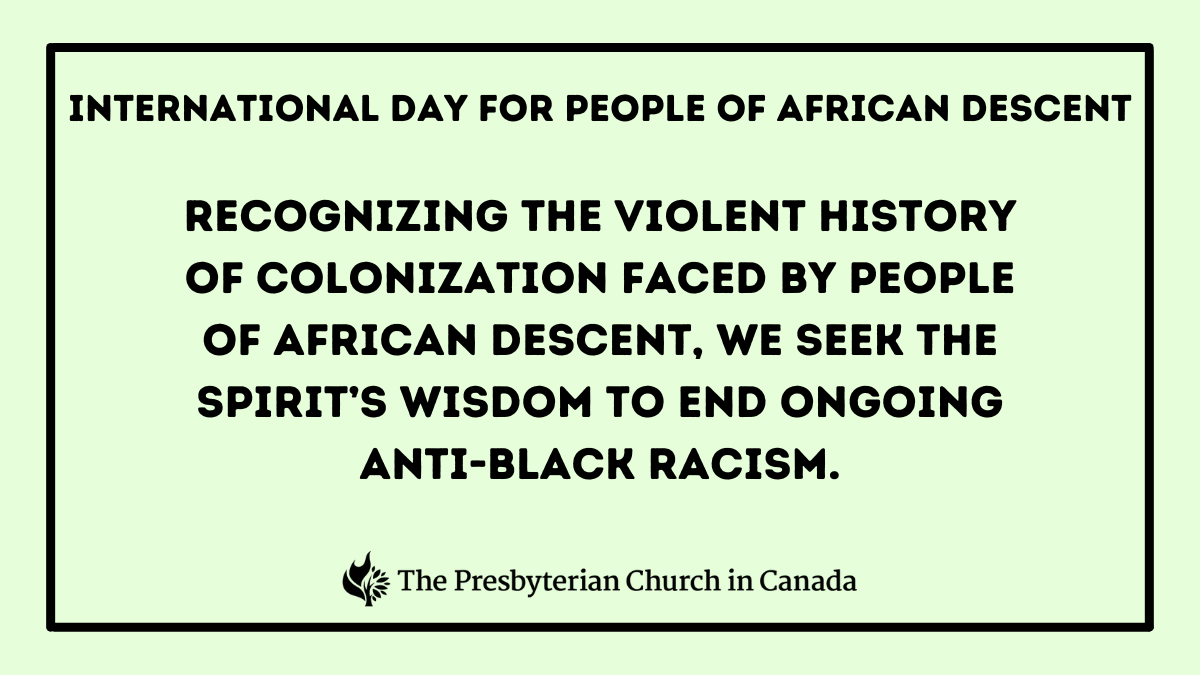 SATURDAYAUG. 31
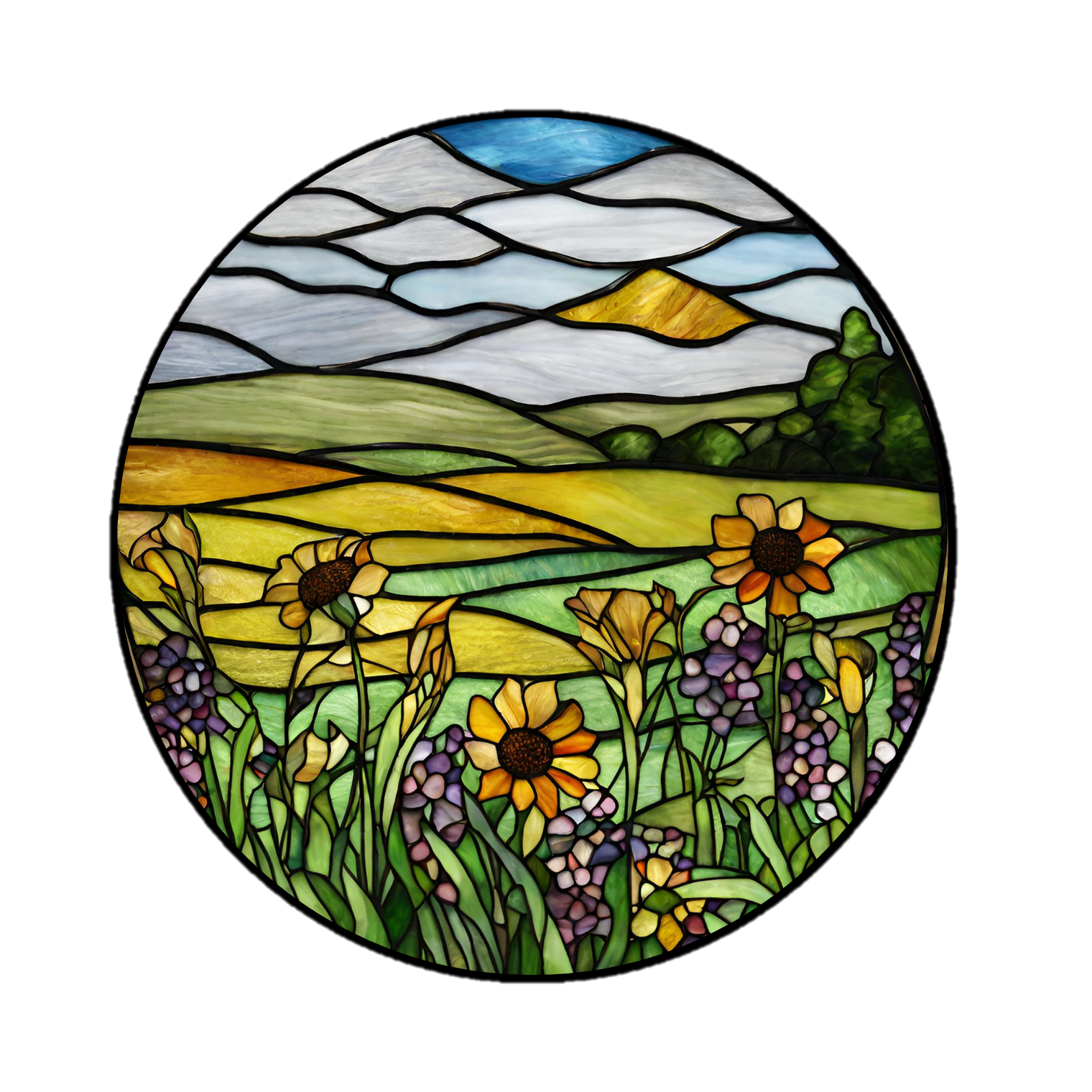 September 2024
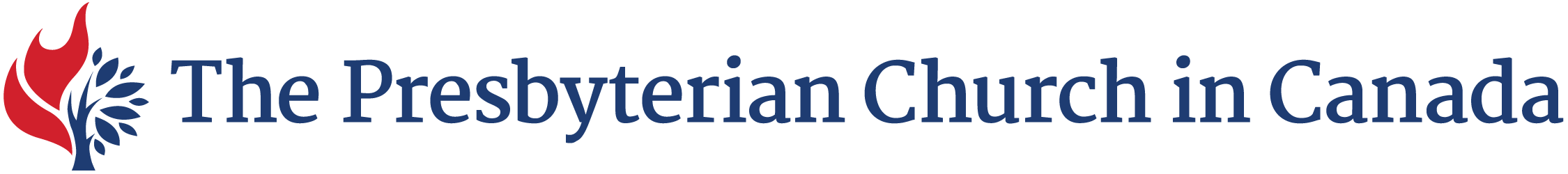 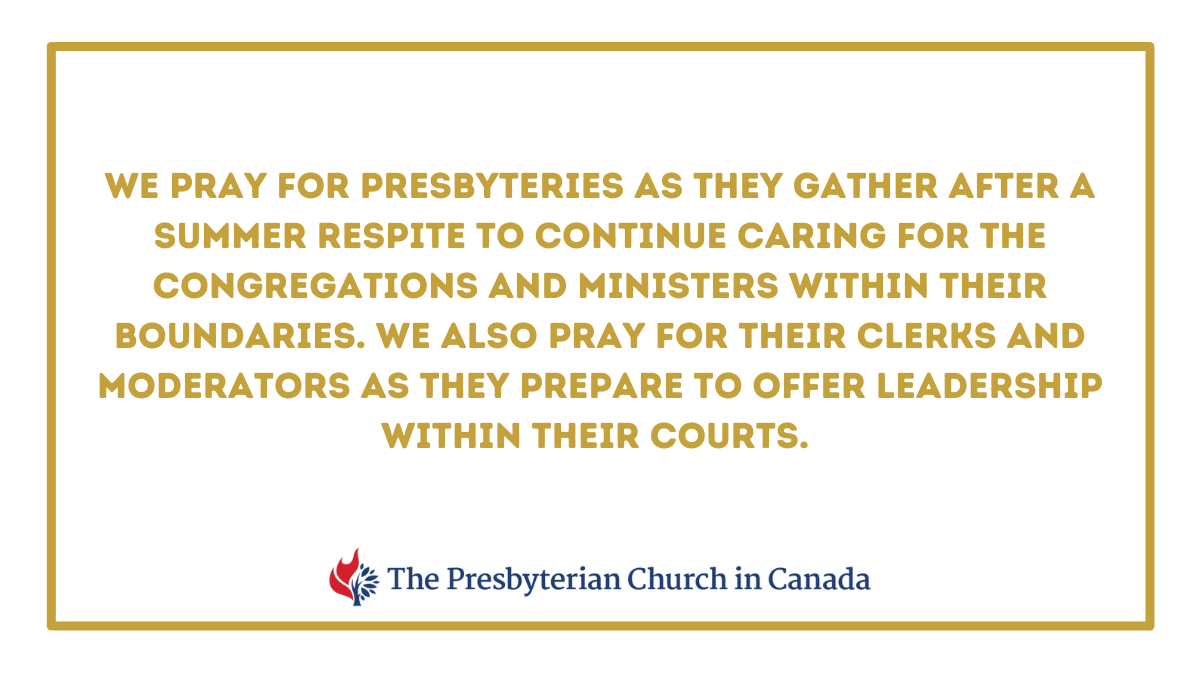 SUNDAYSEPT. 1
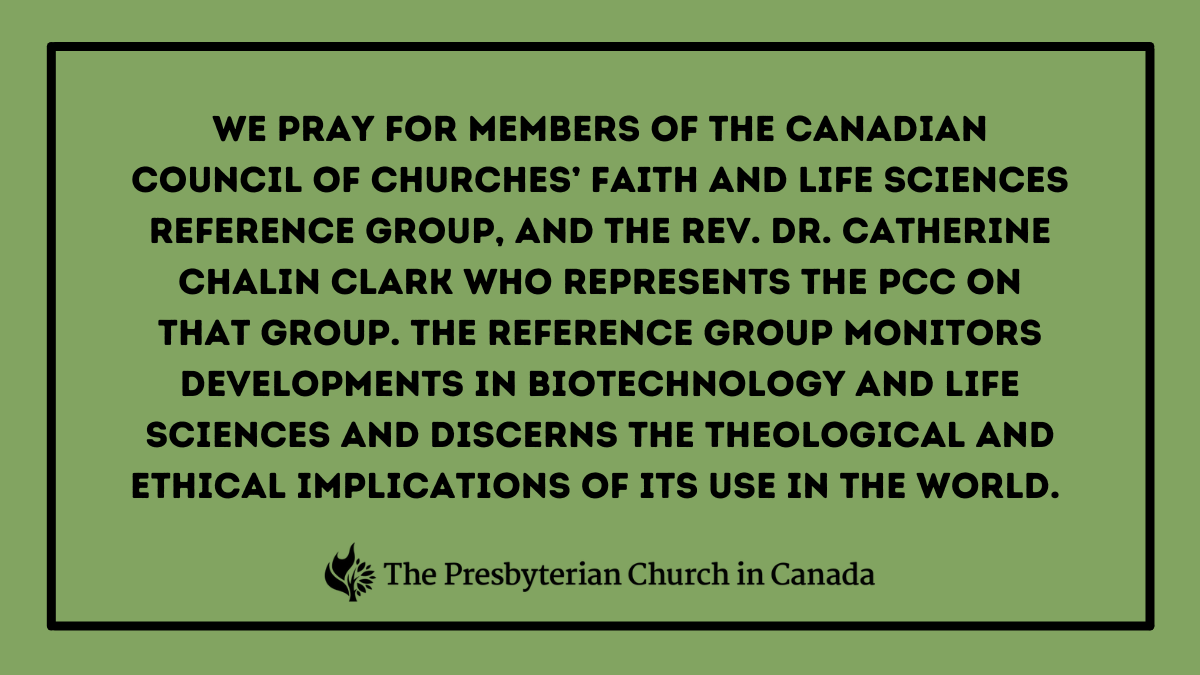 MONDAYSEPT. 2
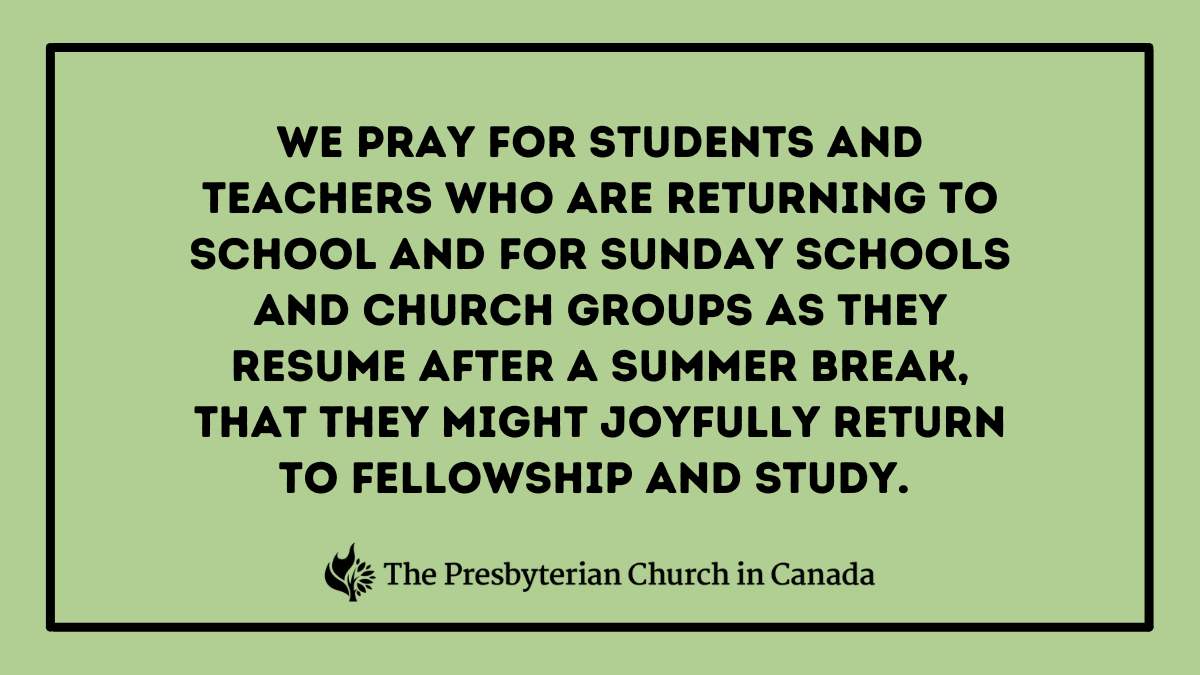 TUESDAYSEPT. 3
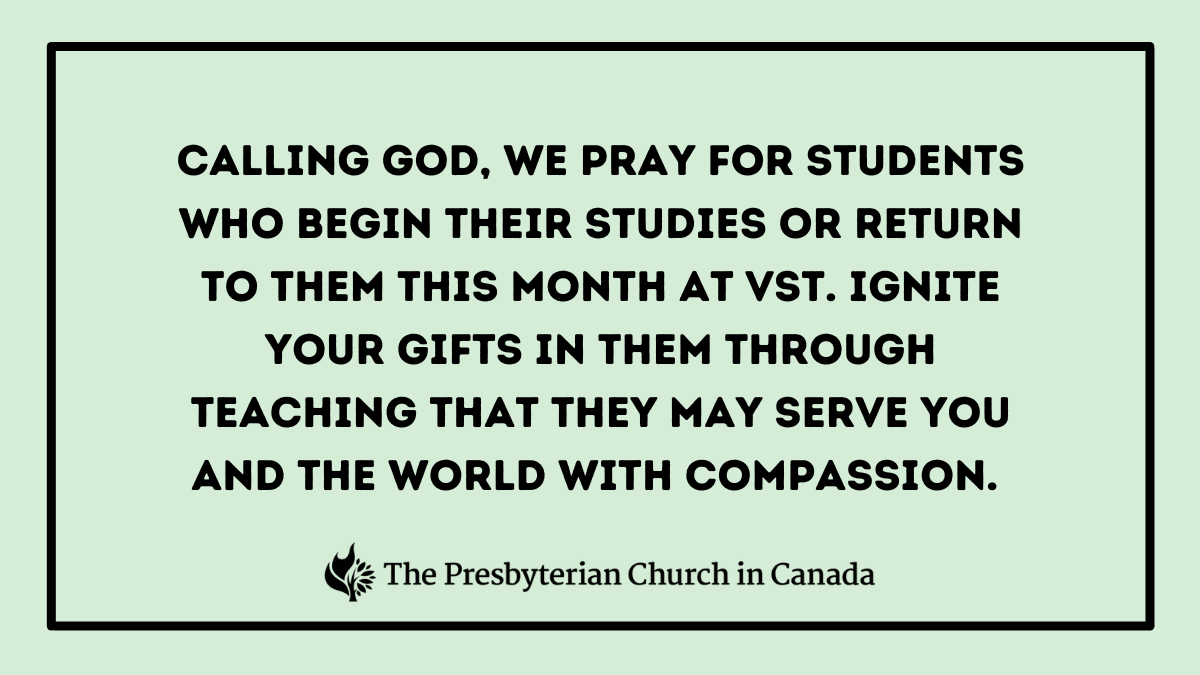 WEDNESDAYSEPT. 4
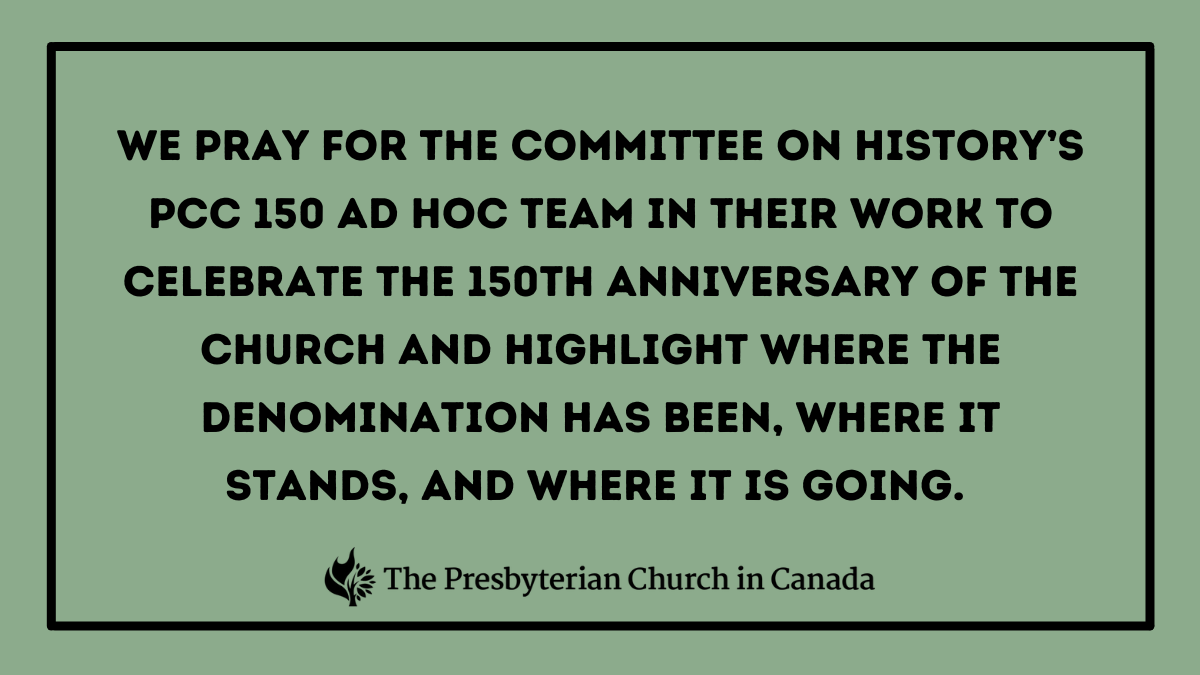 THURSDAYSEPT. 5
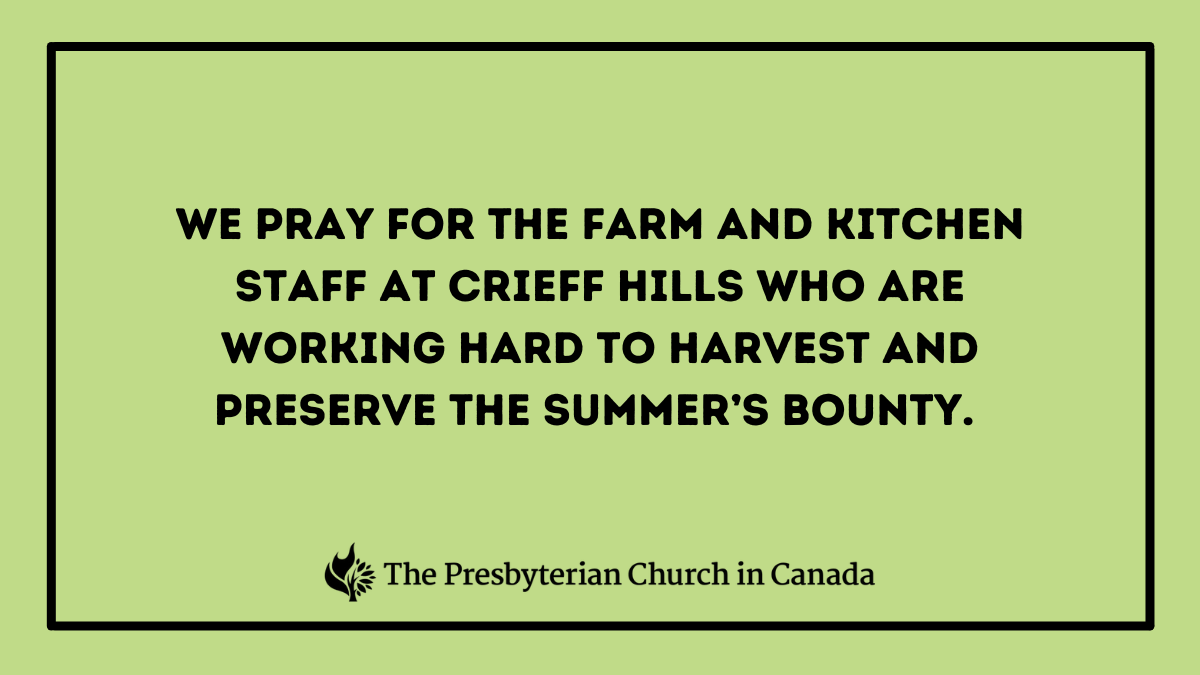 FRIDAYSEPT. 6
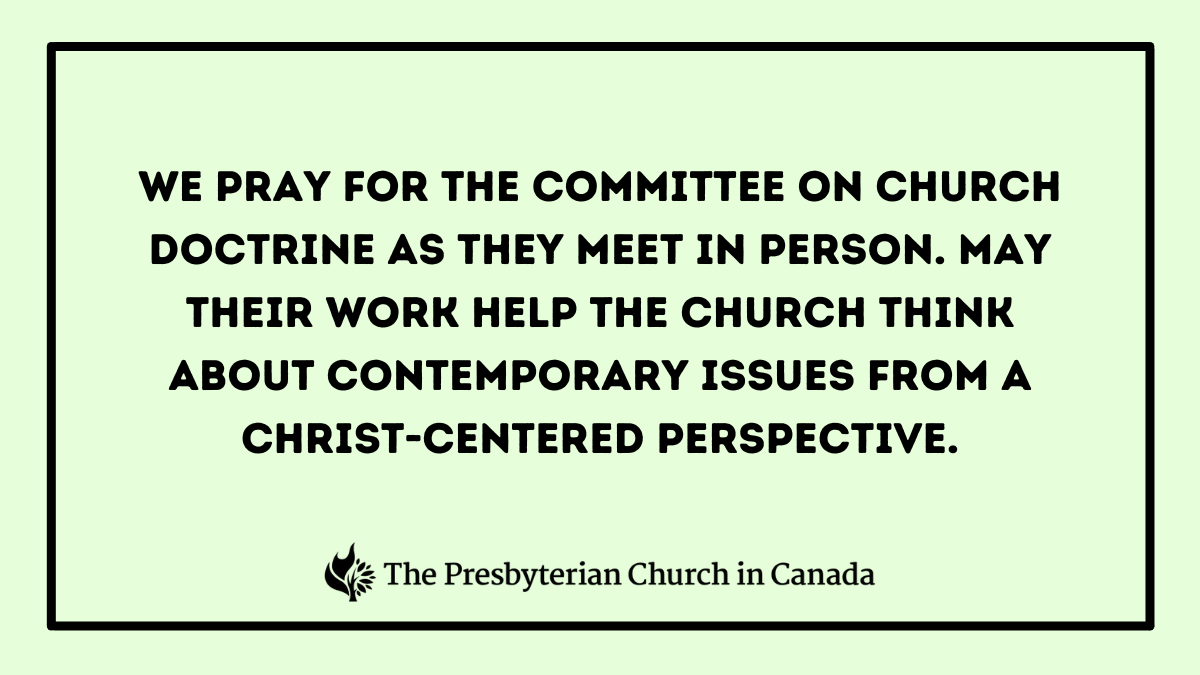 SATURDAYSEPT. 7
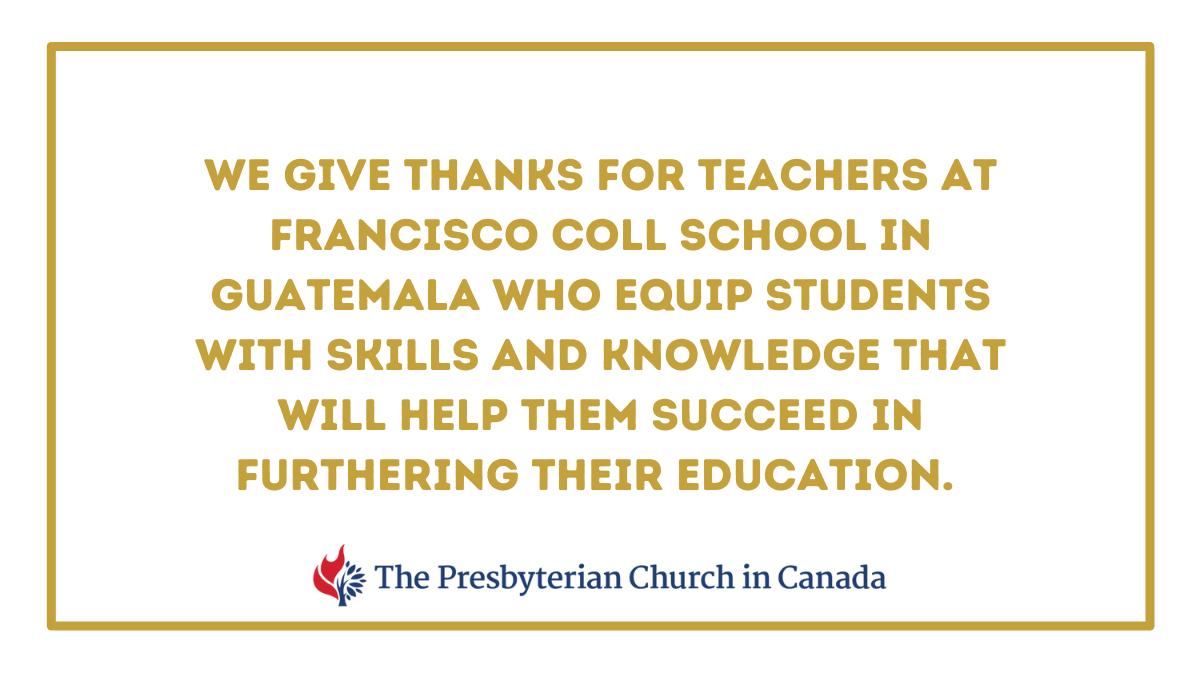 SUNDAYSEPT. 8
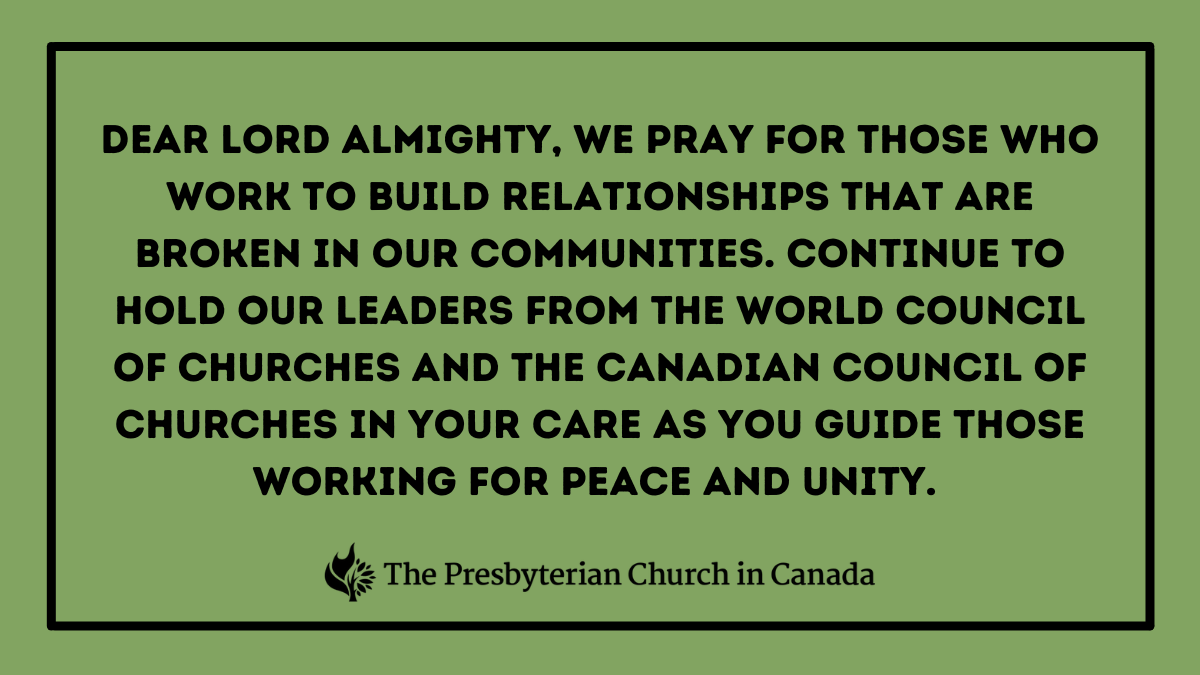 MONDAYSEPT. 9
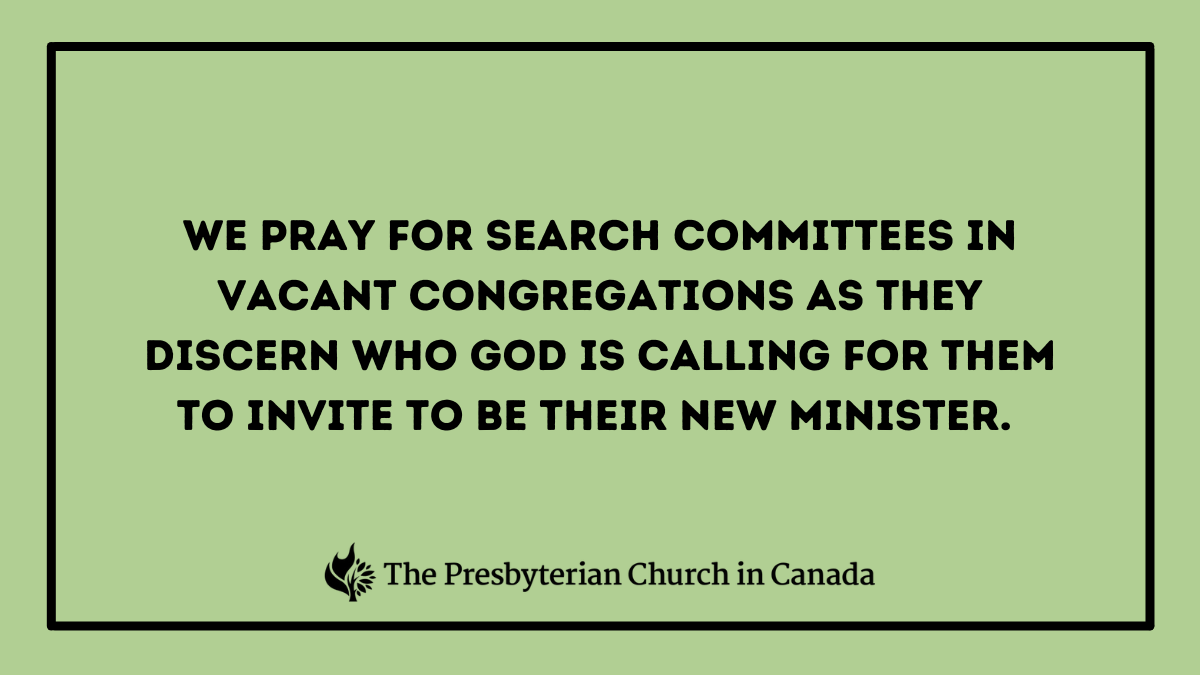 TUESDAYSEPT. 10
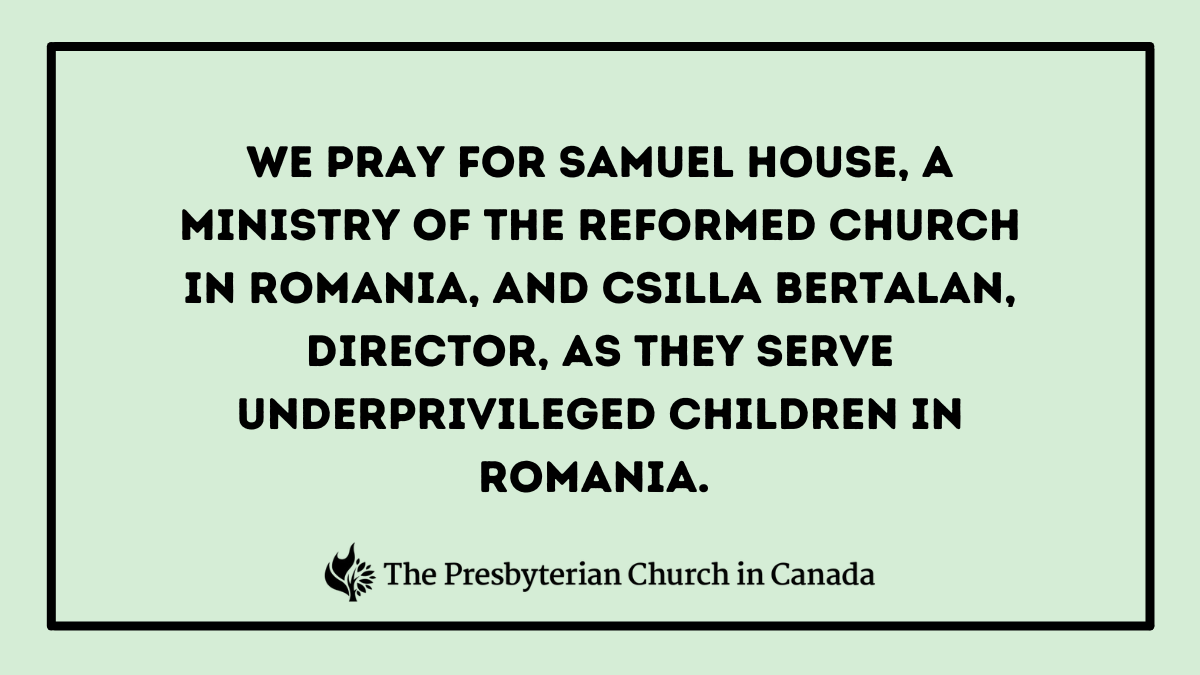 WEDNESDAYSEPT. 11
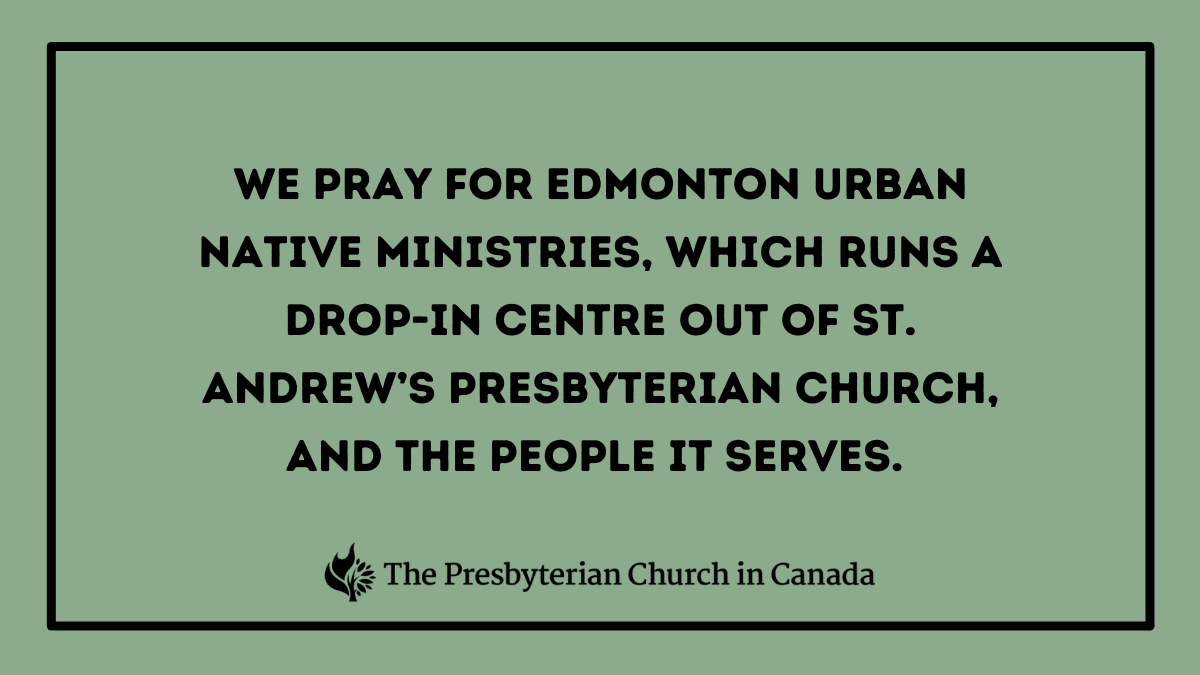 THURSDAYSEPT. 12
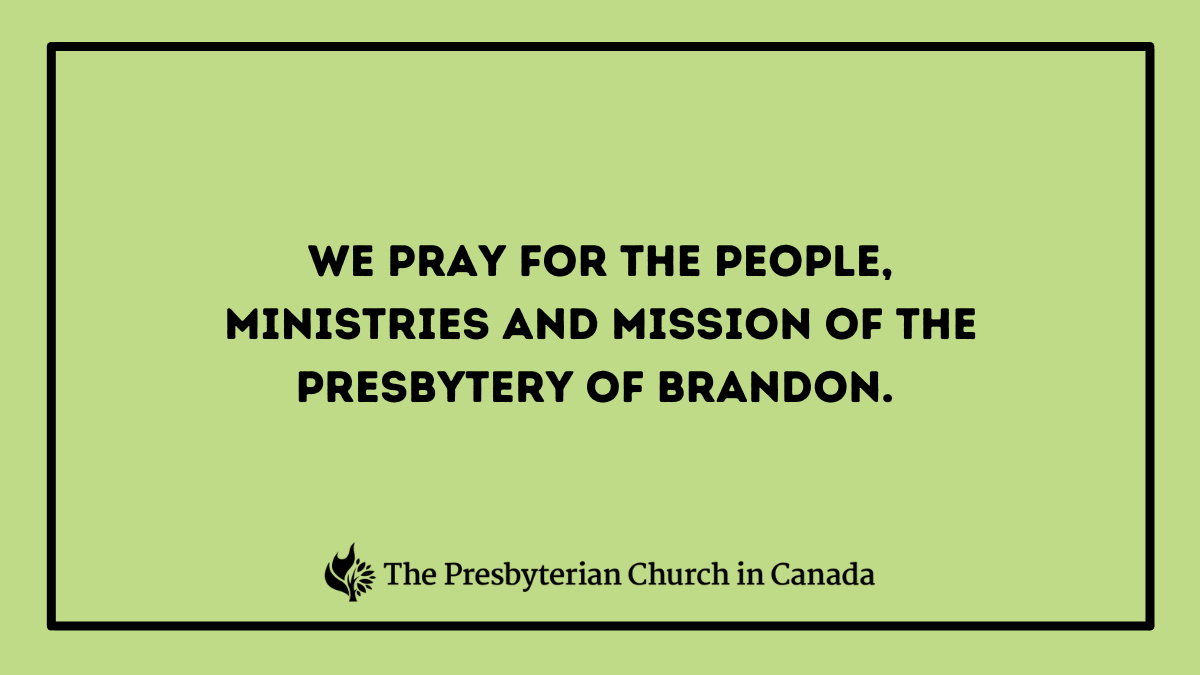 FRIDAYSEPT. 13
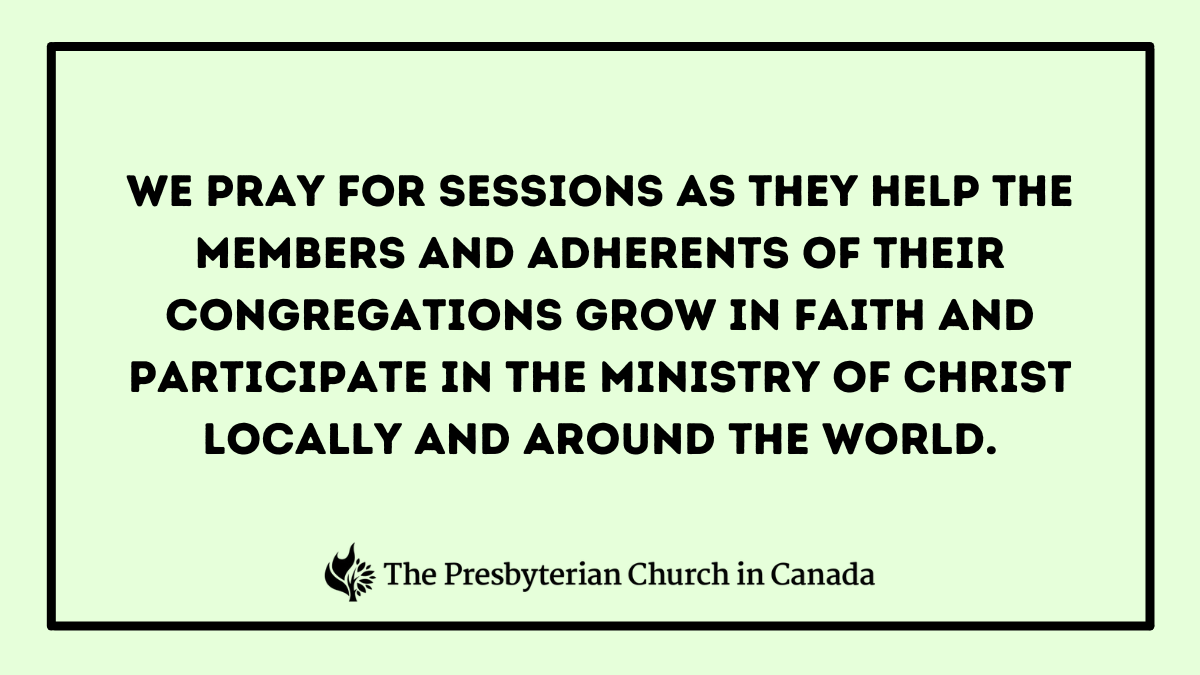 SATURDAYSEPT. 14
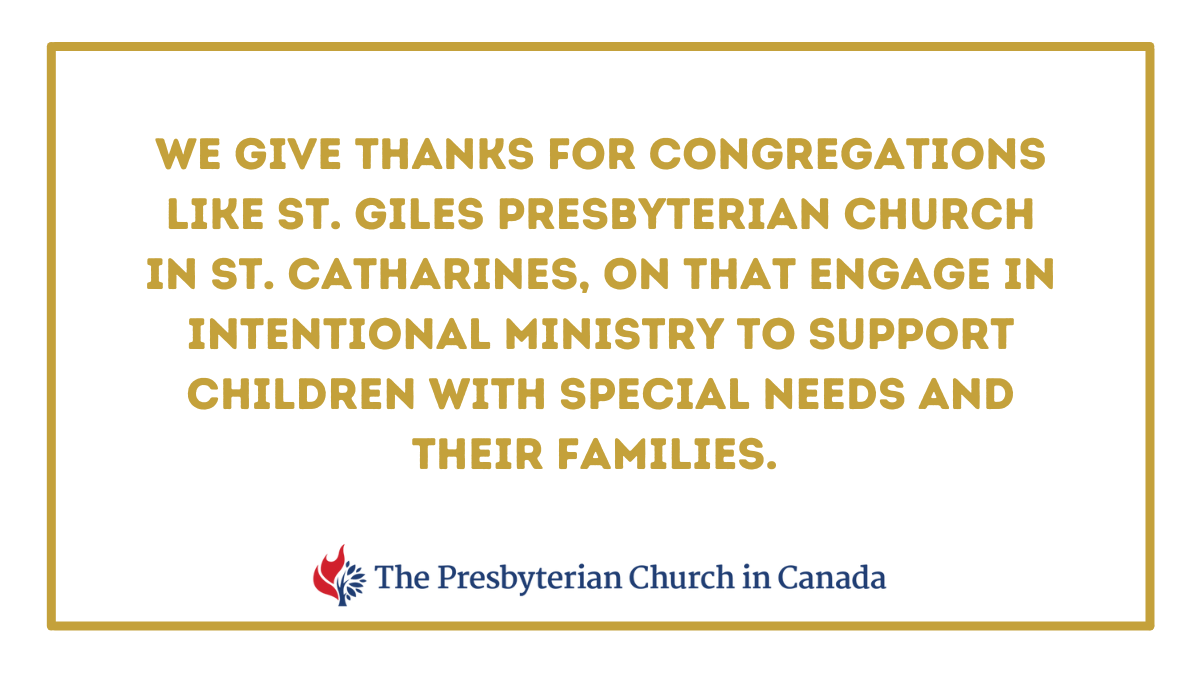 SUNDAYSEPT. 15
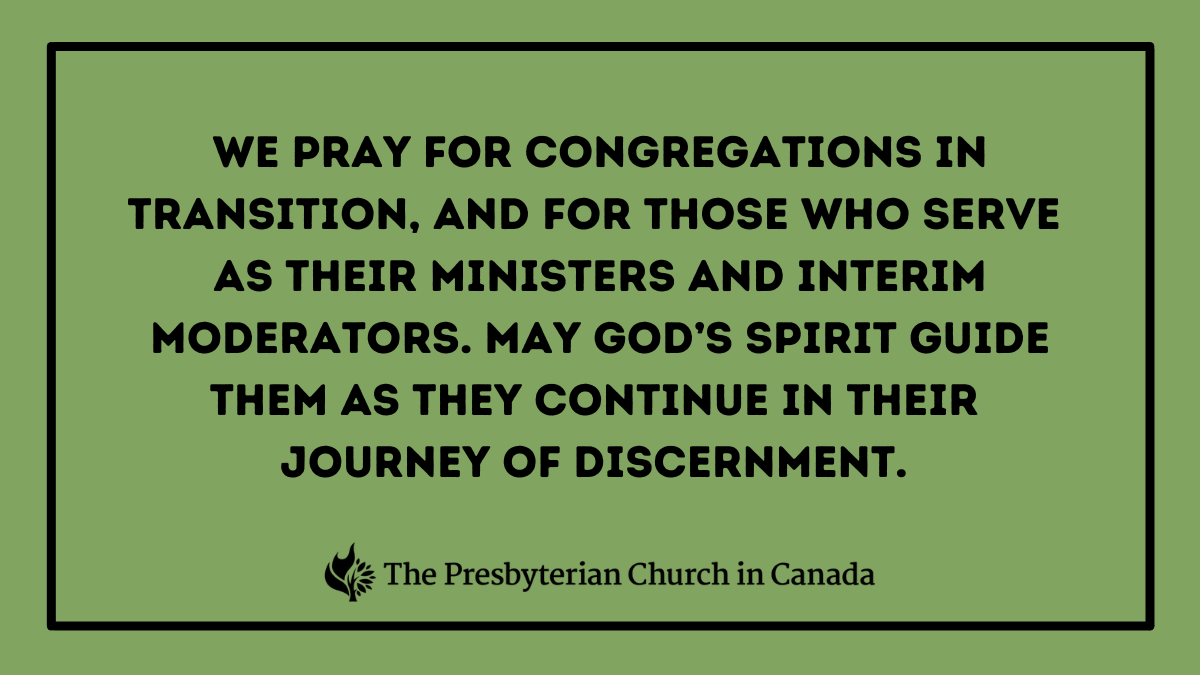 MONDAYSEPT. 16
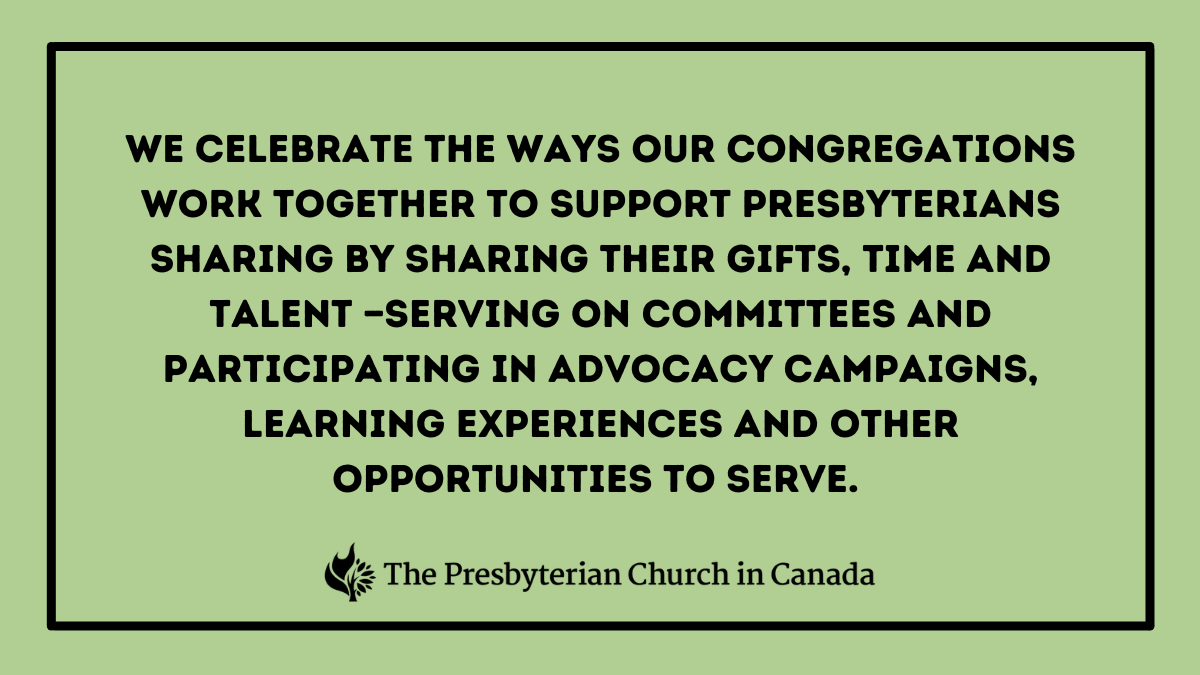 TUESDAYSEPT. 17
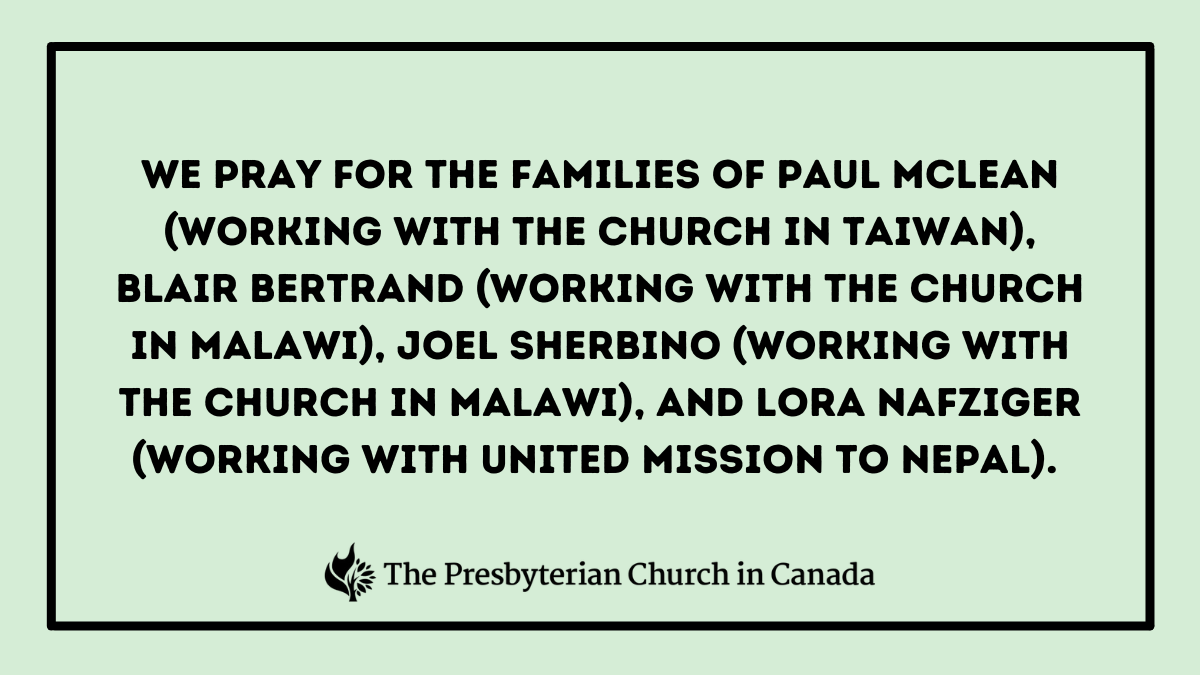 WEDNESDAYSEPT. 18
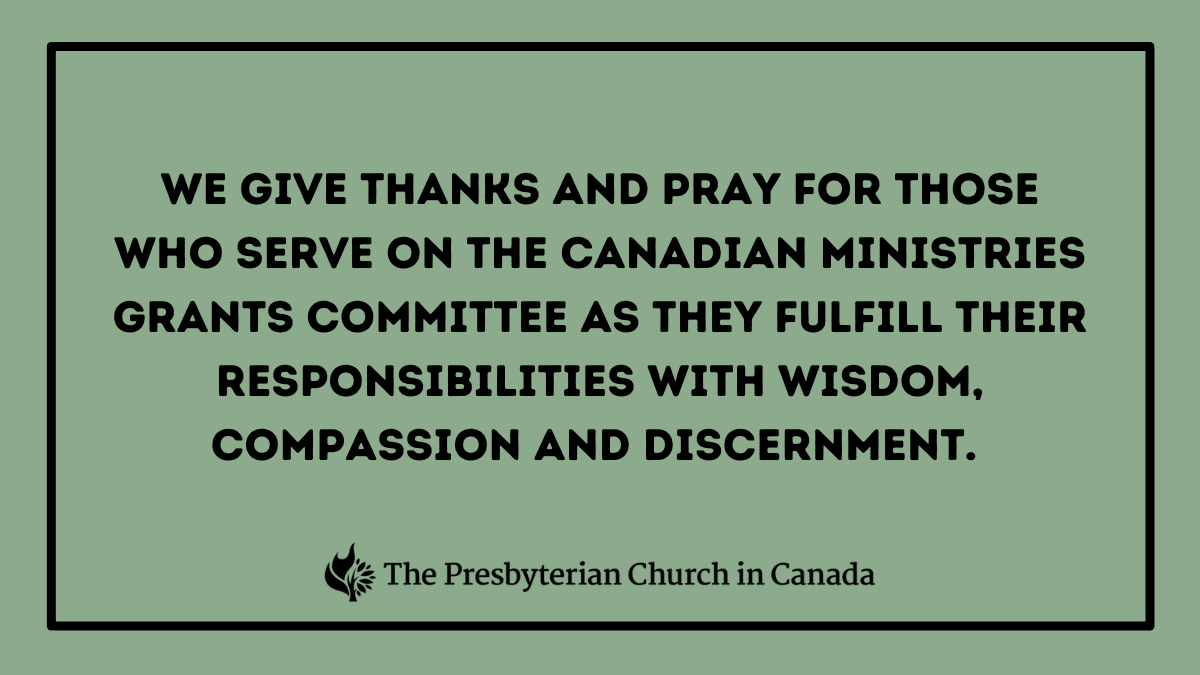 THURSDAYSEPT. 19
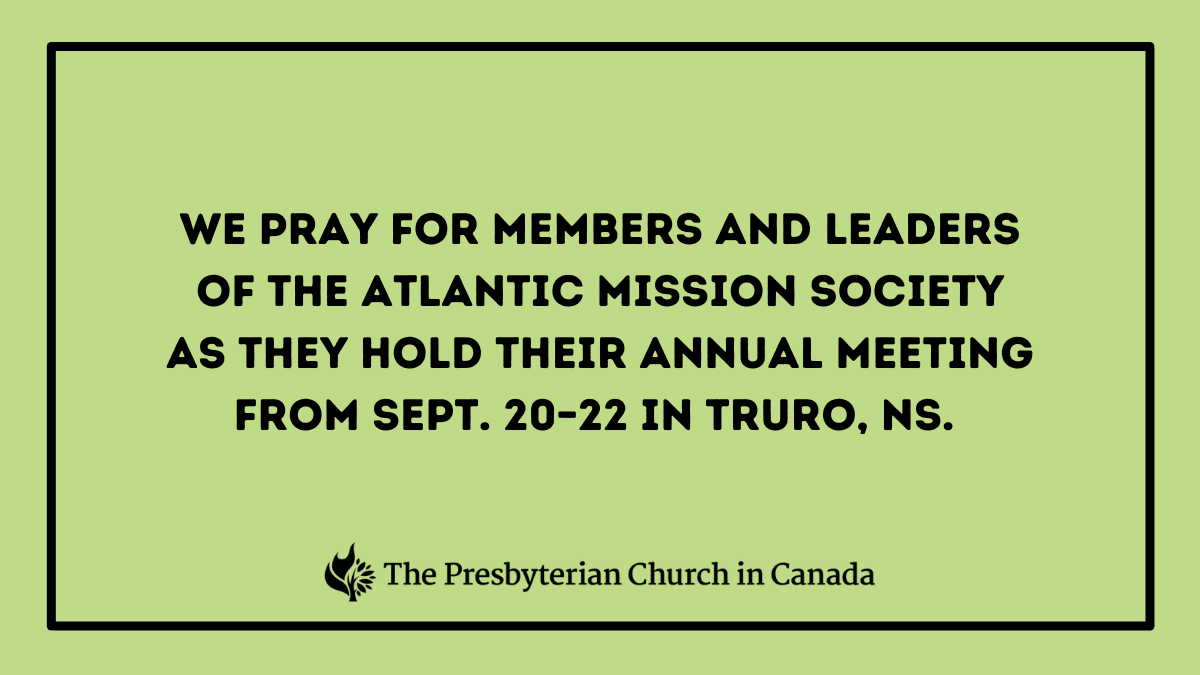 FRIDAYSEPT. 20
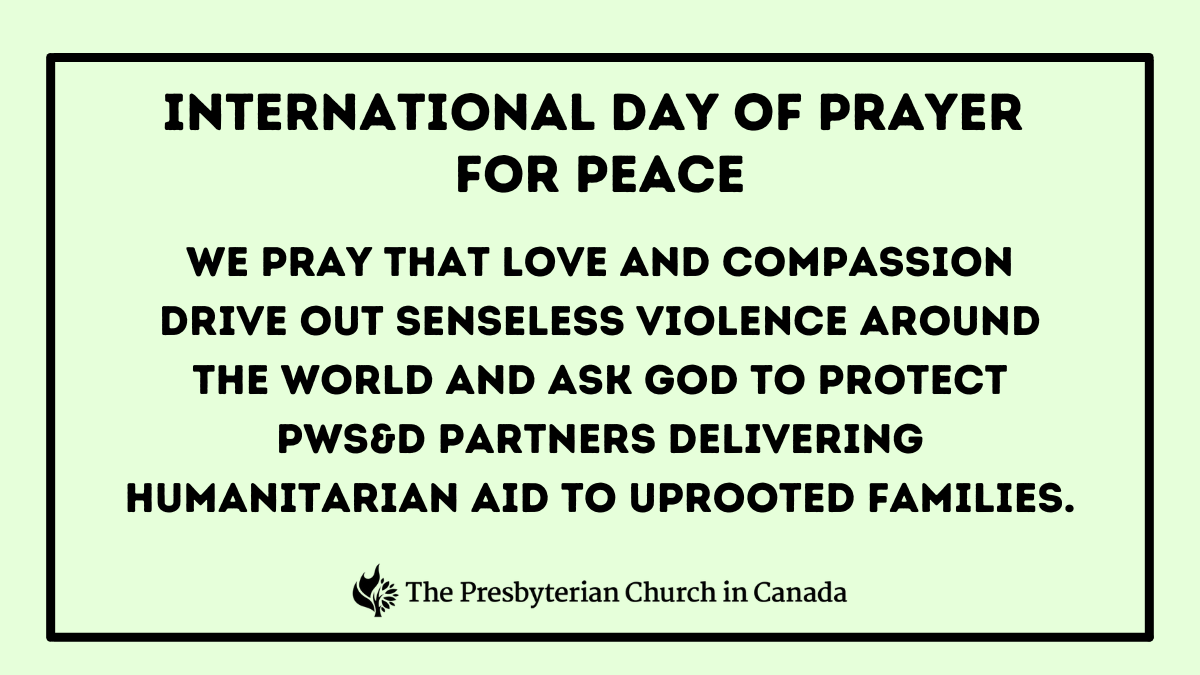 SATURDAYSEPT. 21
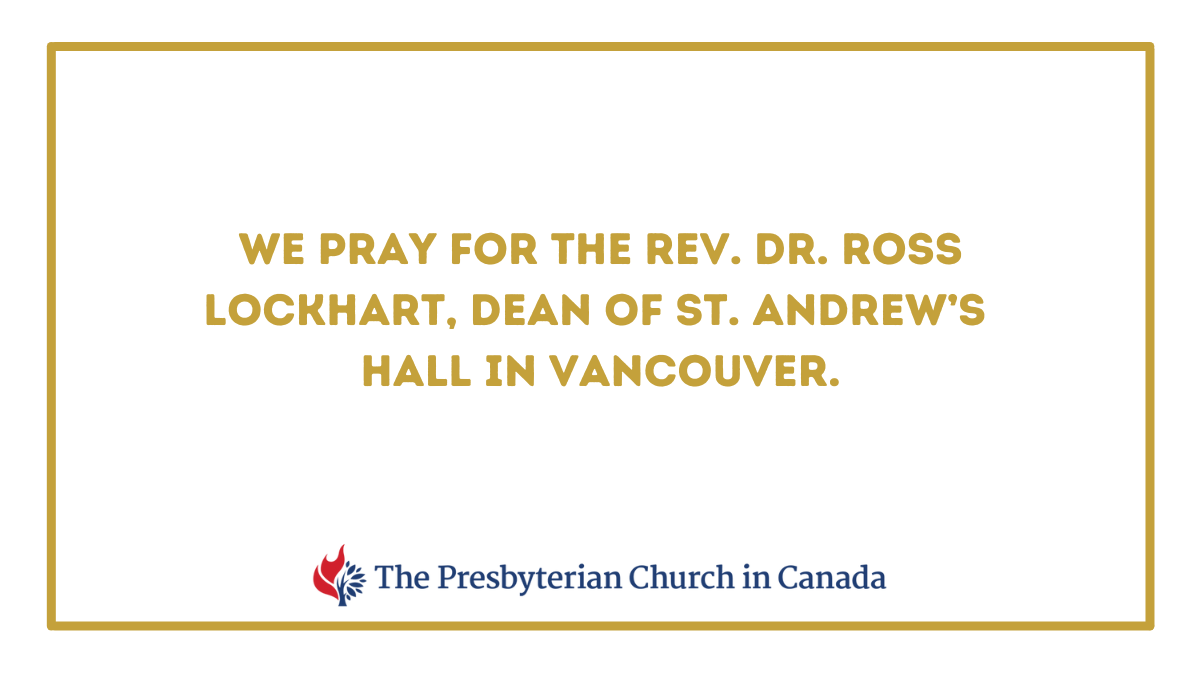 SUNDAYSEPT. 22
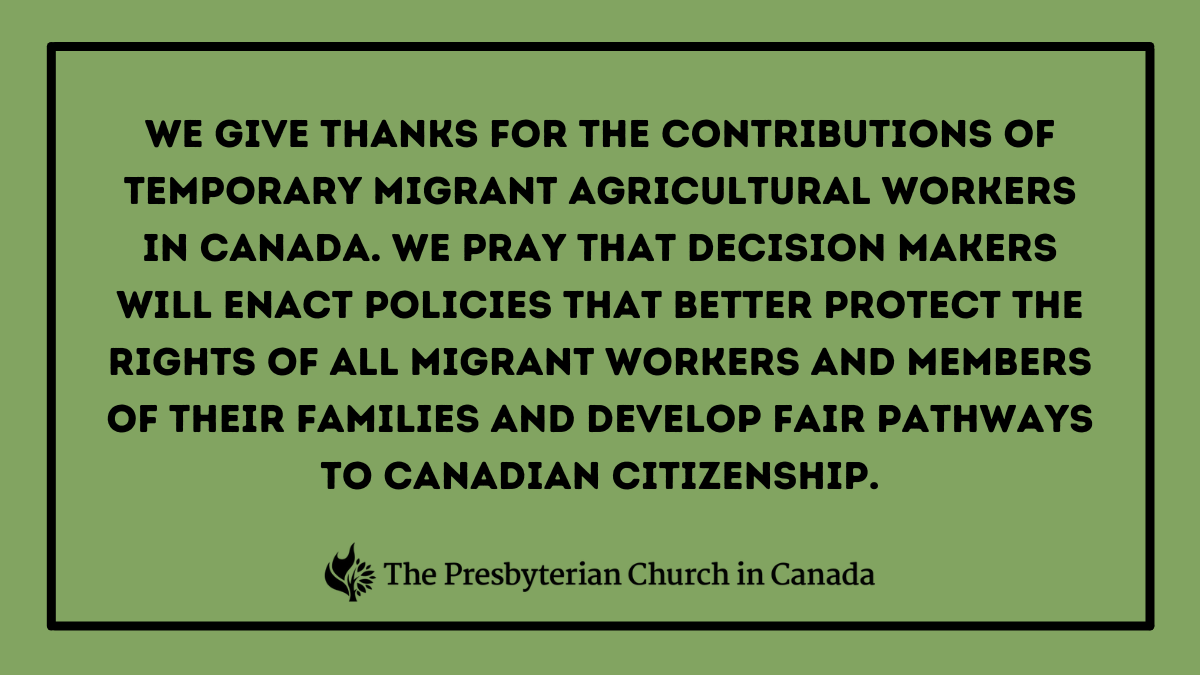 MONDAYSEPT. 23
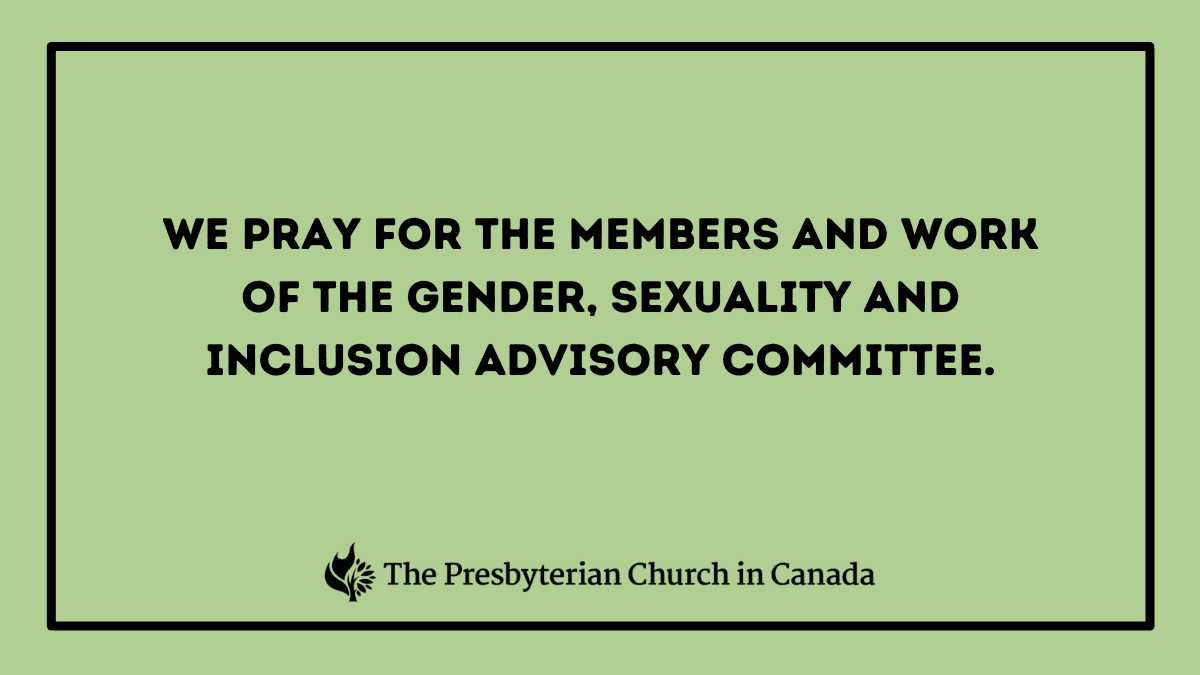 TUESDAYSEPT. 24
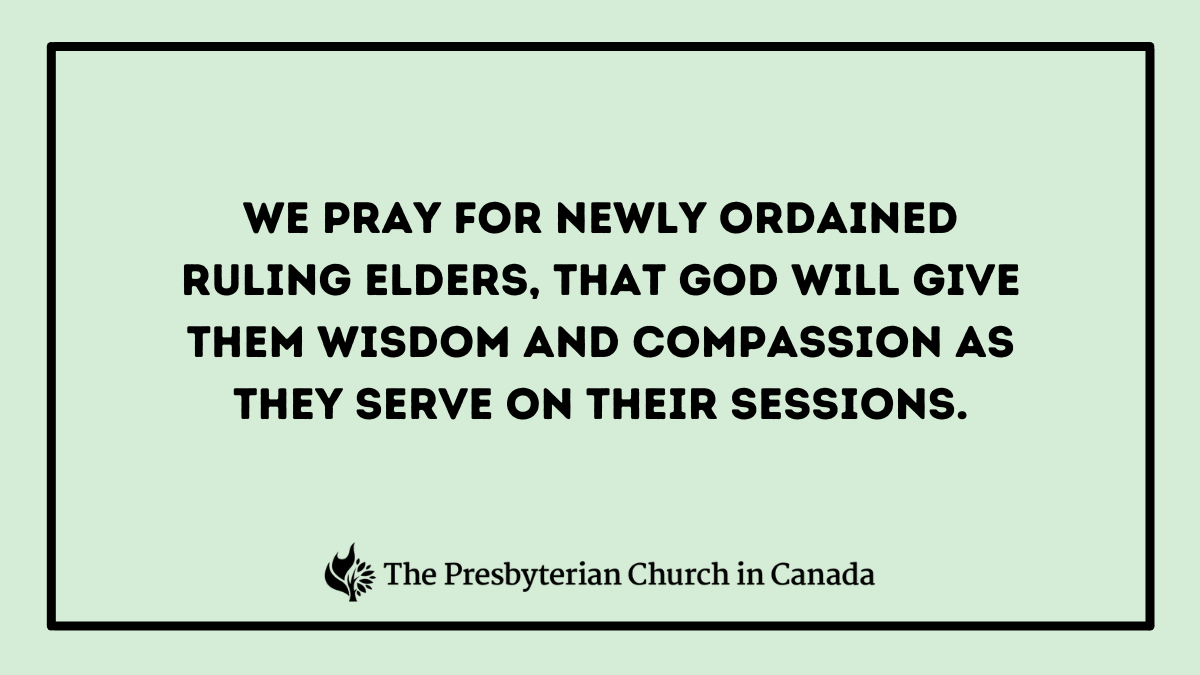 WEDNESDAYSEPT. 25
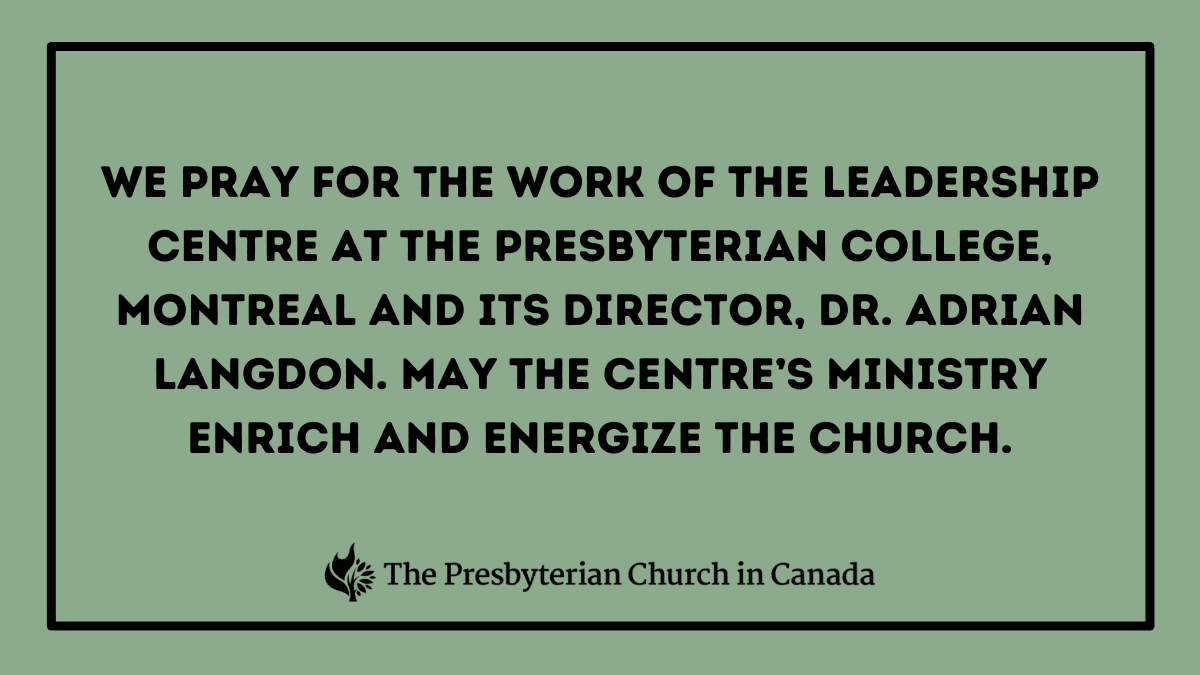 THURSDAYSEPT. 26
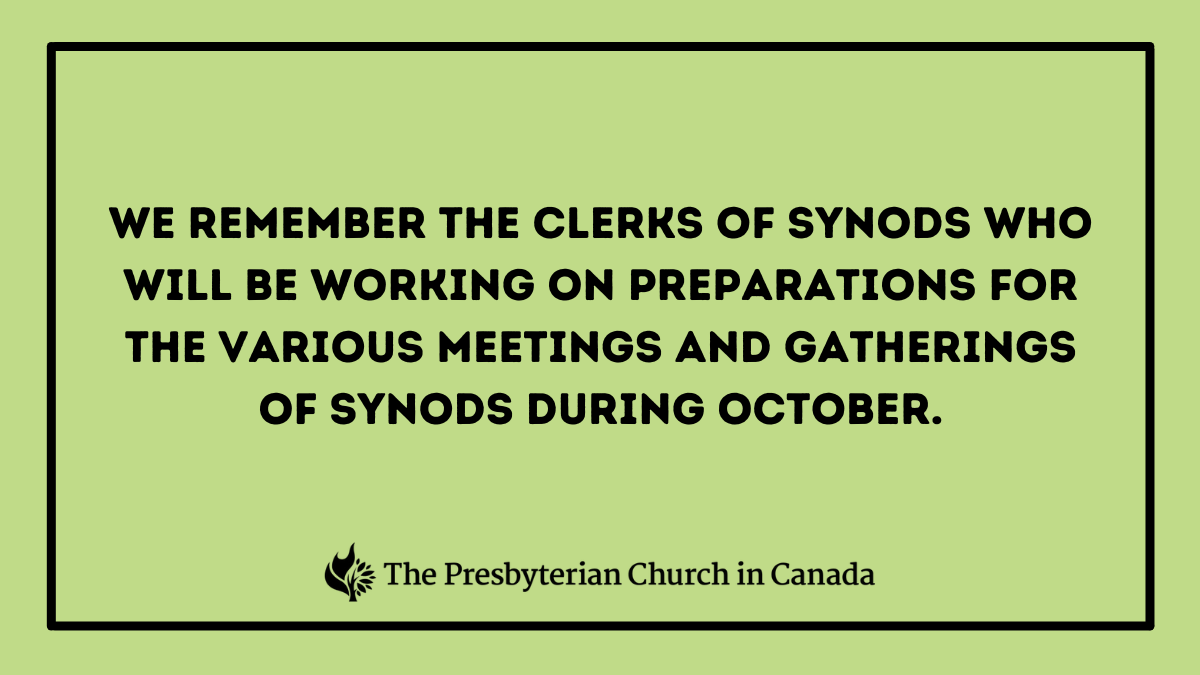 FRIDAYSEPT. 27
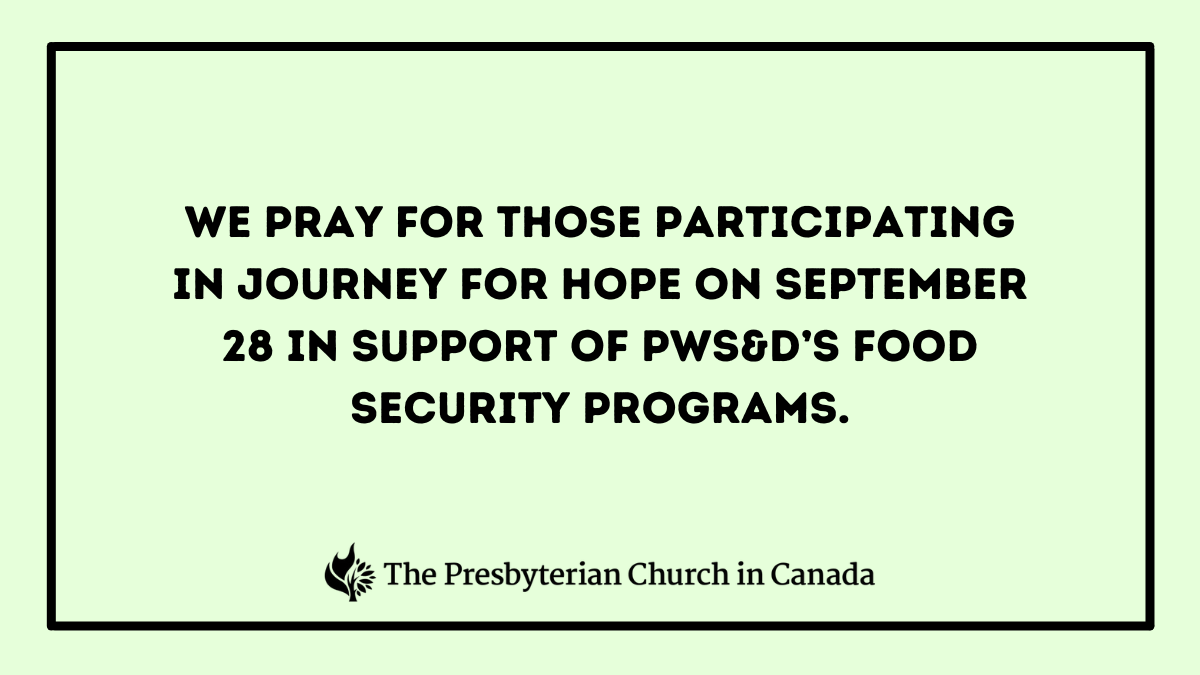 SATURDAYSEPT. 28
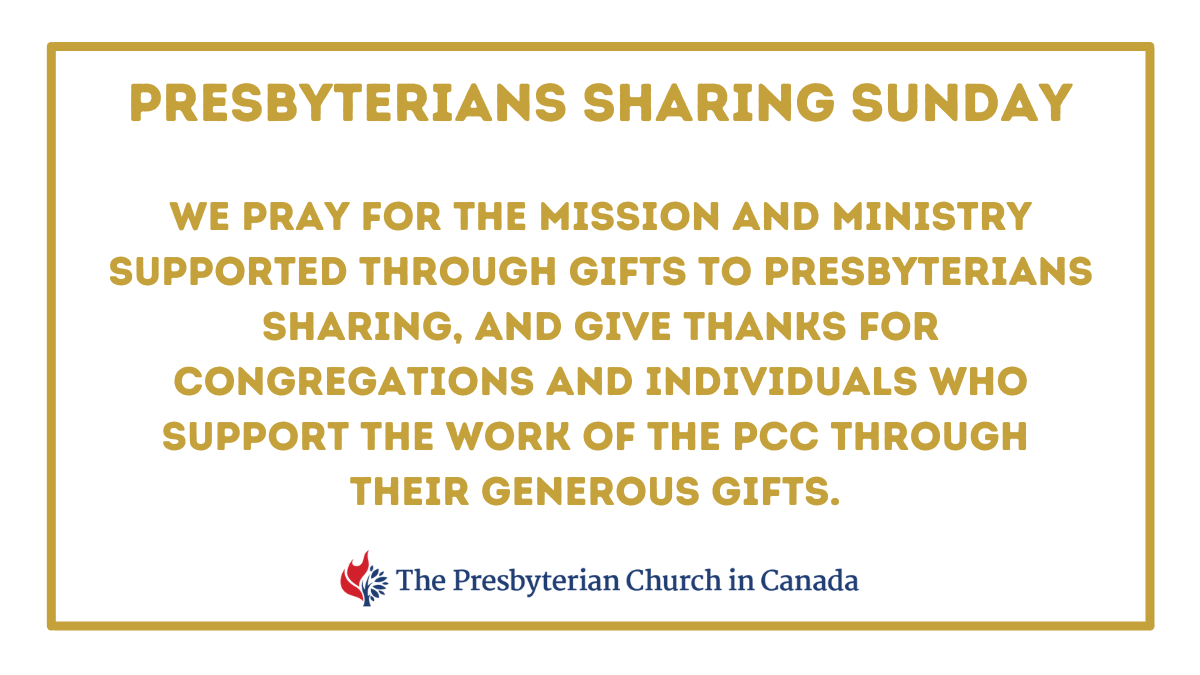 SUNDAYSEPT. 29
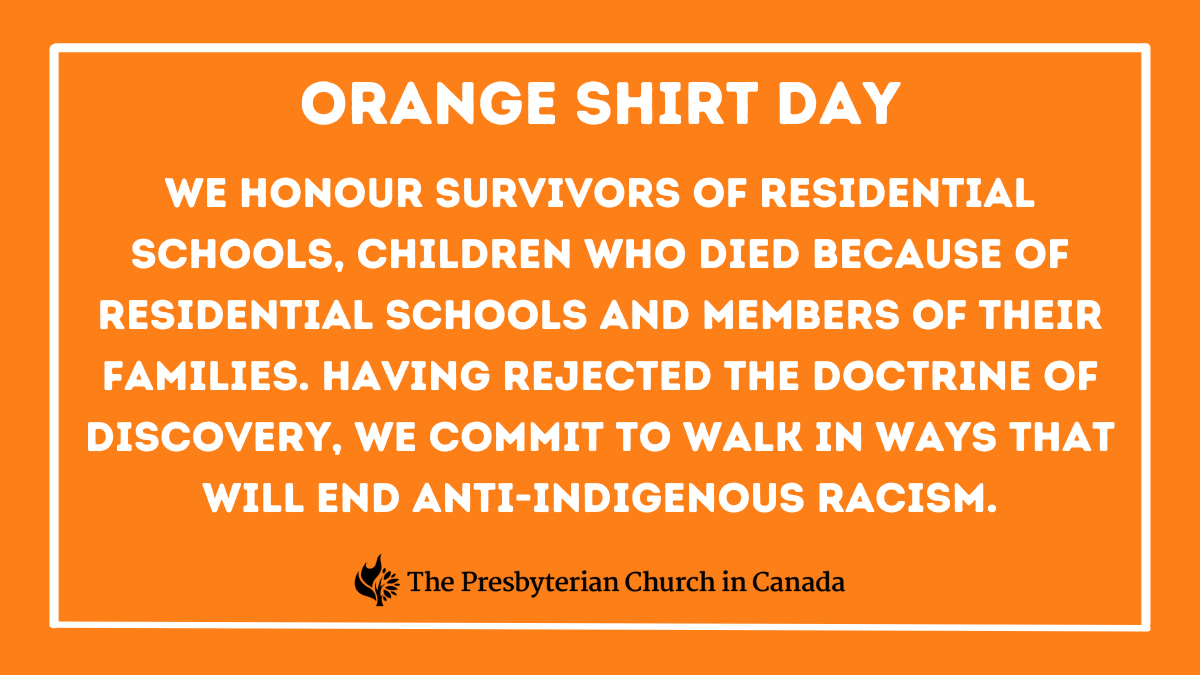 MONDAYSEPT. 30